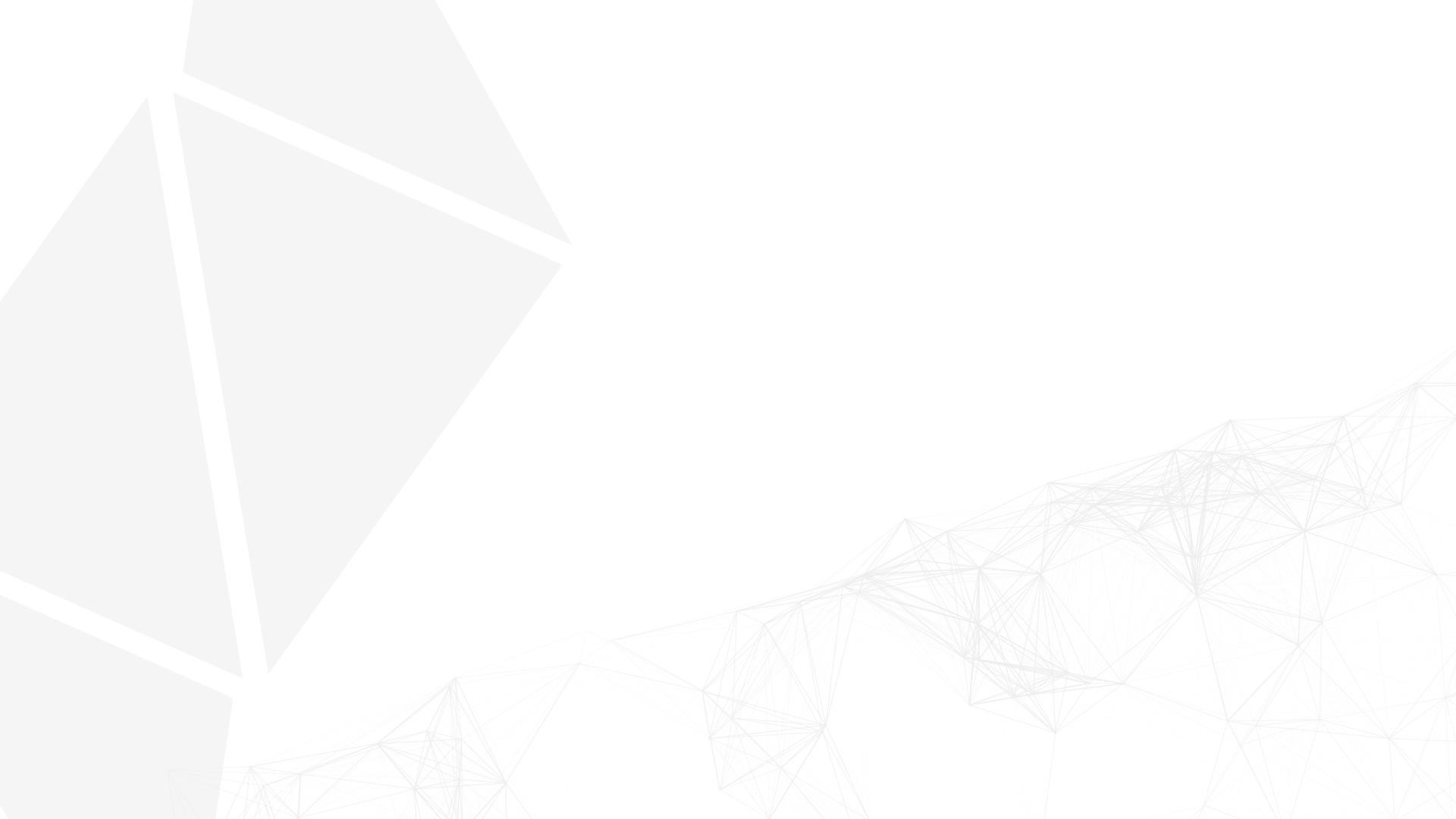 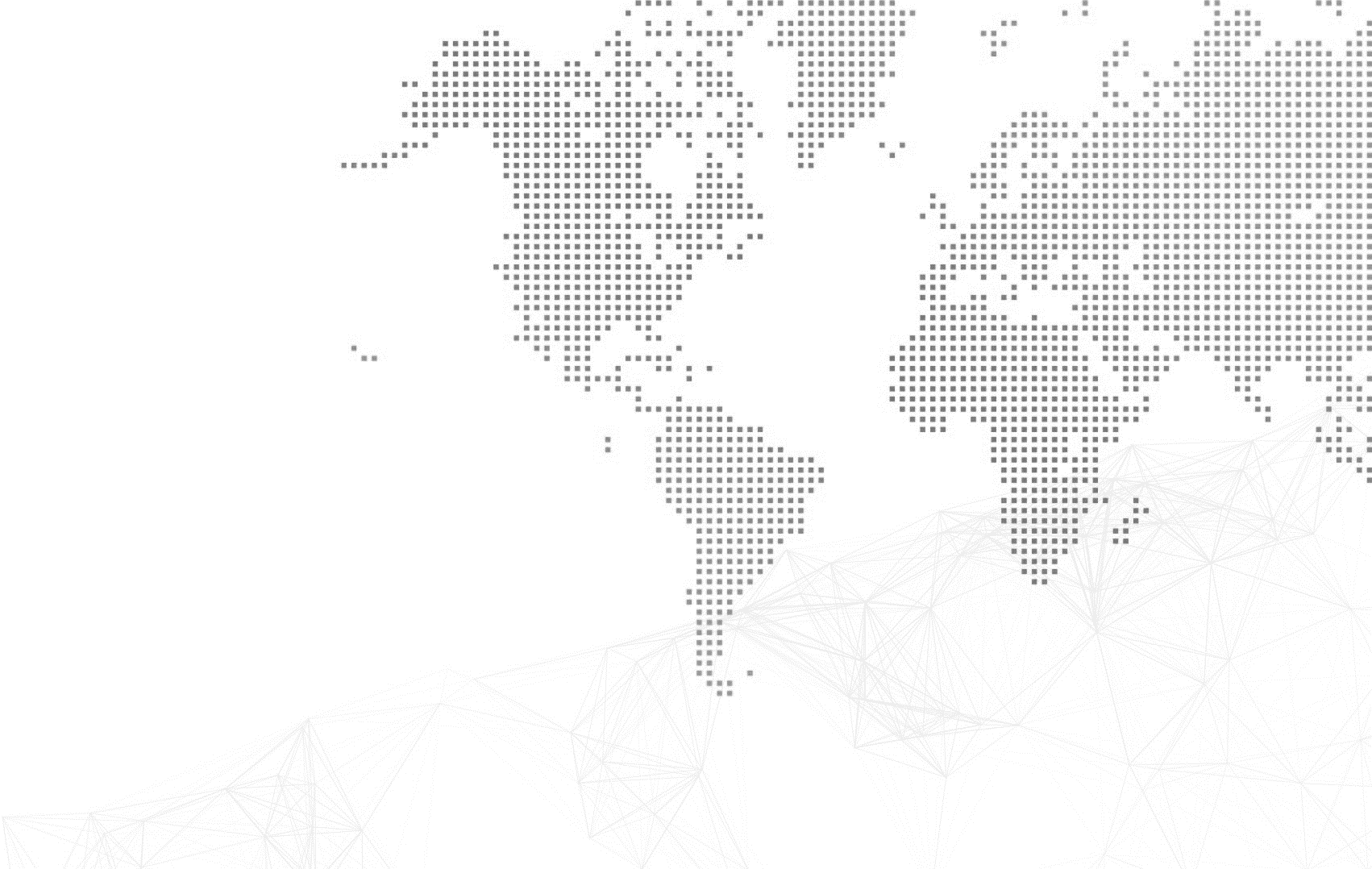 Crescat Precious Metals Fund Presentation
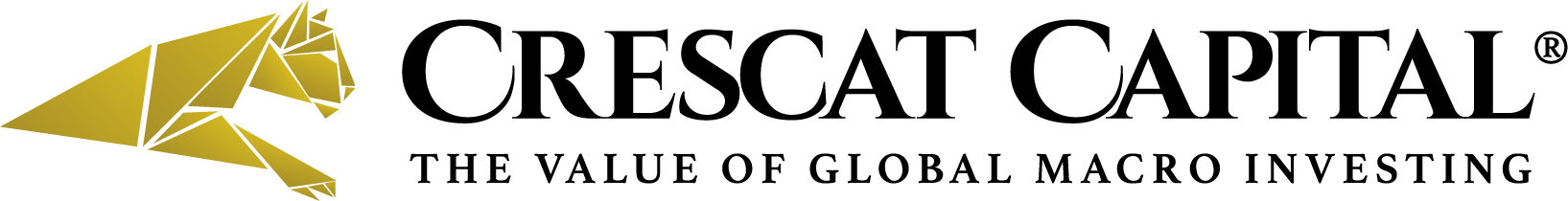 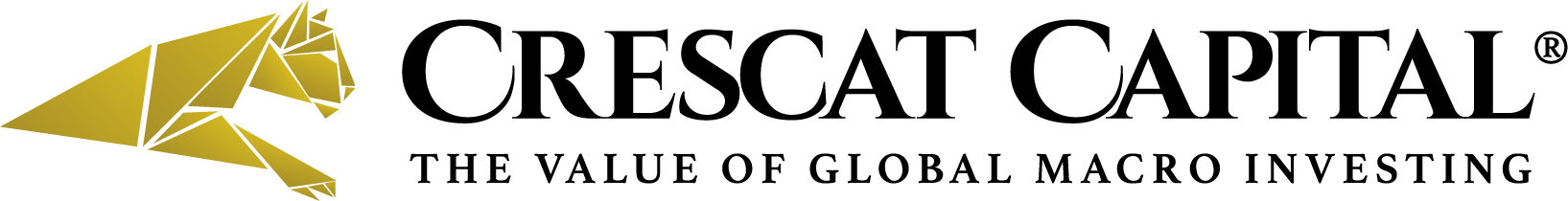 The information contained herein is provided for informational purposes only and is not an offer of securities or the services of Crescat.
January 2025
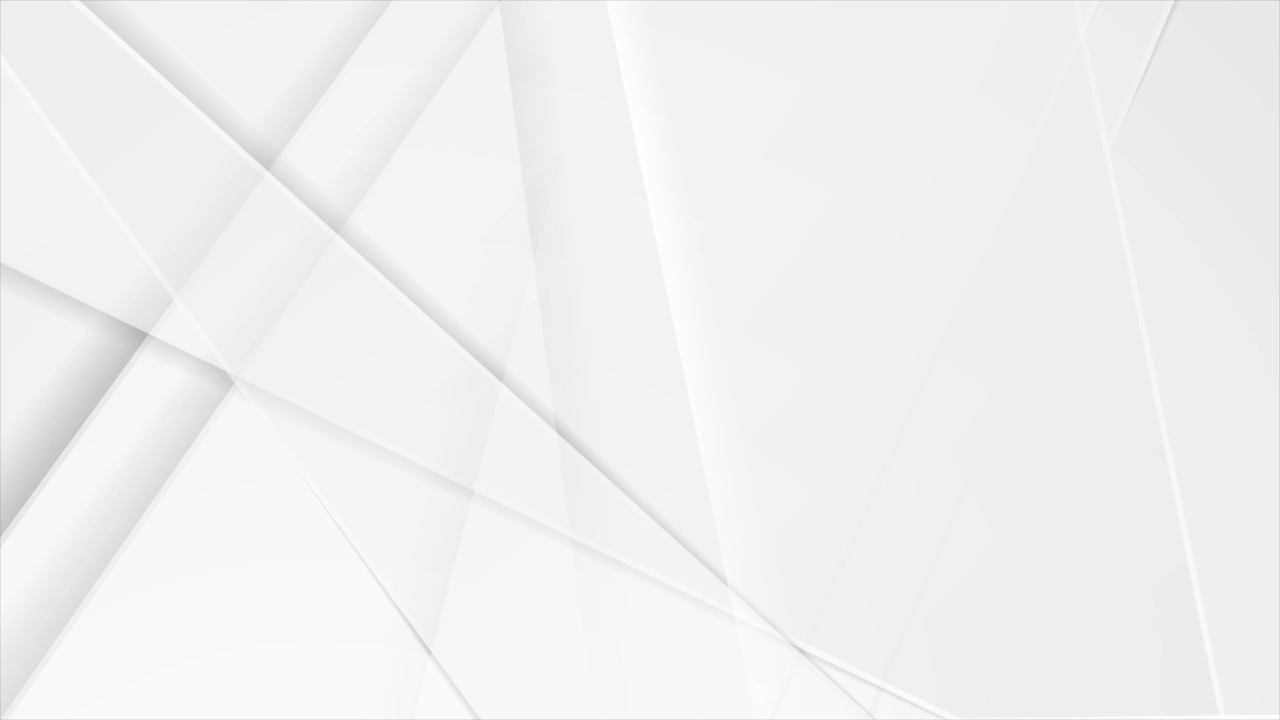 The Crescat Precious Metals Fund is an activist-oriented fund that seeks to:
3.	Infuse capital into companies for exploration, drilling, and development work
5.	Create value through new metal discovery and resource expansion
6.	Capitalize on an upcoming M&A cycle
7.	Generate strong alpha in a new secular bull market for precious metals
4.	Provide activist advice to management and technical teams
1.	Pursue large-scale, economic metal discoveries in viable mining jurisdictions
2.	Acquire early significant activist stakes at low valuations through PIPEs and pre-IPO rounds
Strategies are actively managed and subject to change
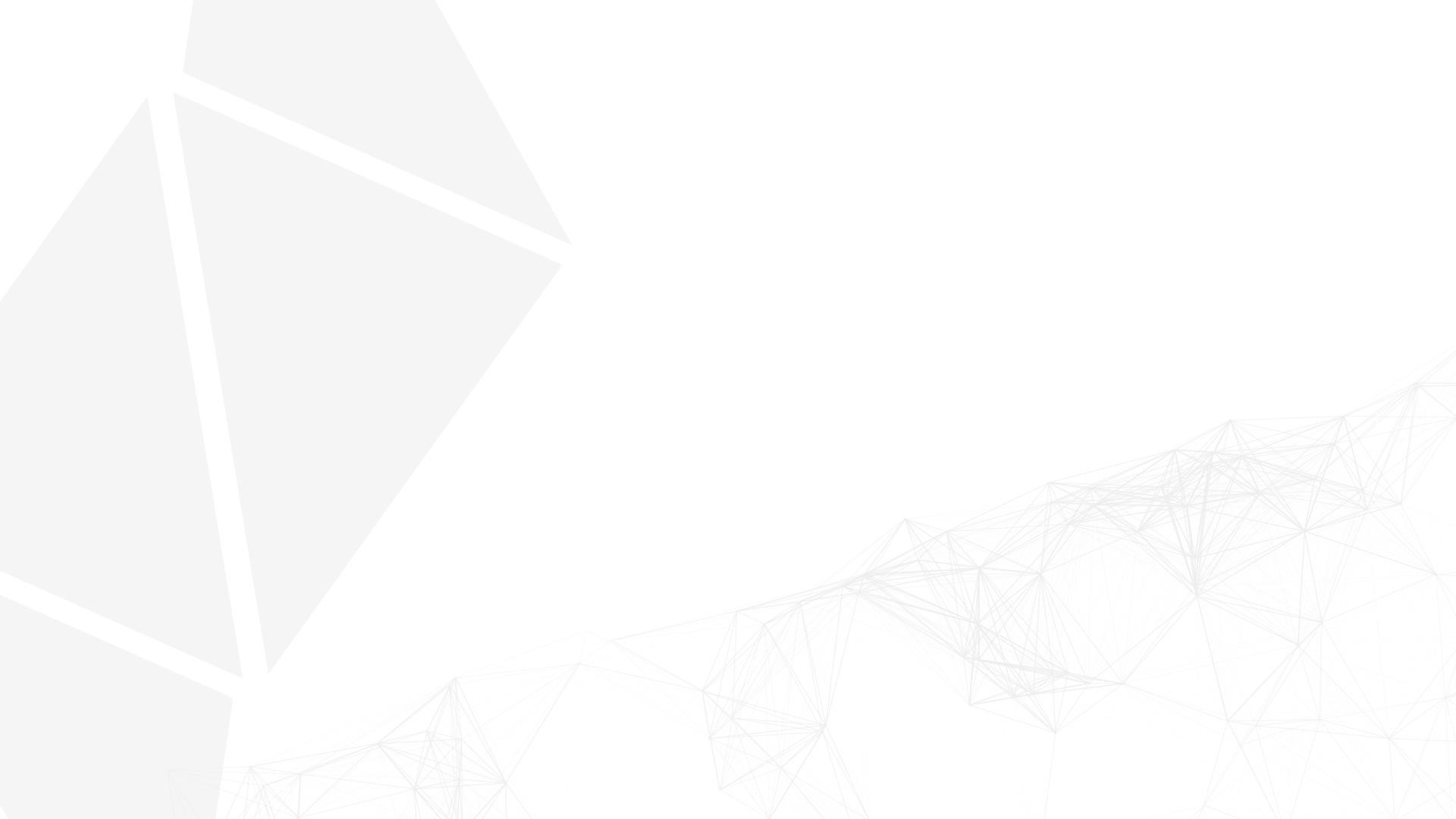 Crescat Precious Metals Fund vs. Benchmarks
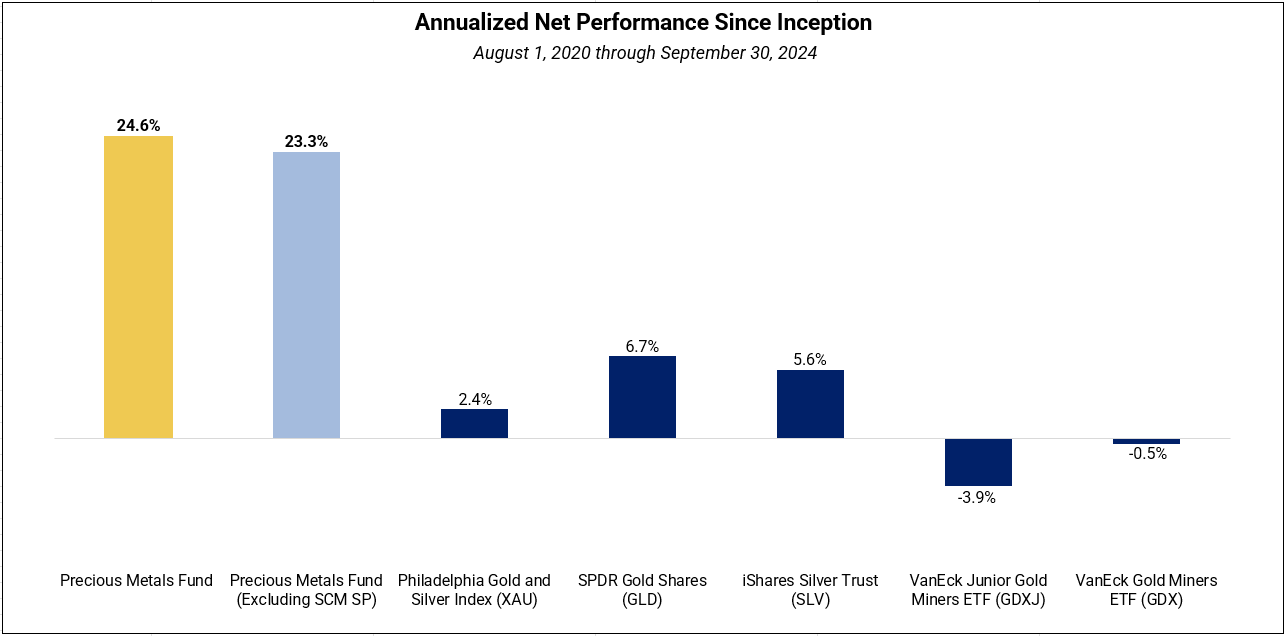 Performance data represents past performance, and past performance does not guarantee future results. Performance data is subject to revision following each monthly reconciliation and/or annual audit. Historical net returns reflect the performance of an investor who invested from inception and is eligible to participate in new issues. Net returns reflect the reinvestment of dividends and earnings and the deduction of all fees and expenses (including a management fee and incentive allocation, where applicable). Individual performance may be lower or higher than the performance data presented. Commodity interests trading represents the potential risk of significant losses. The performance of Crescat’s private funds may not be directly comparable to the performance of other private or registered funds
3
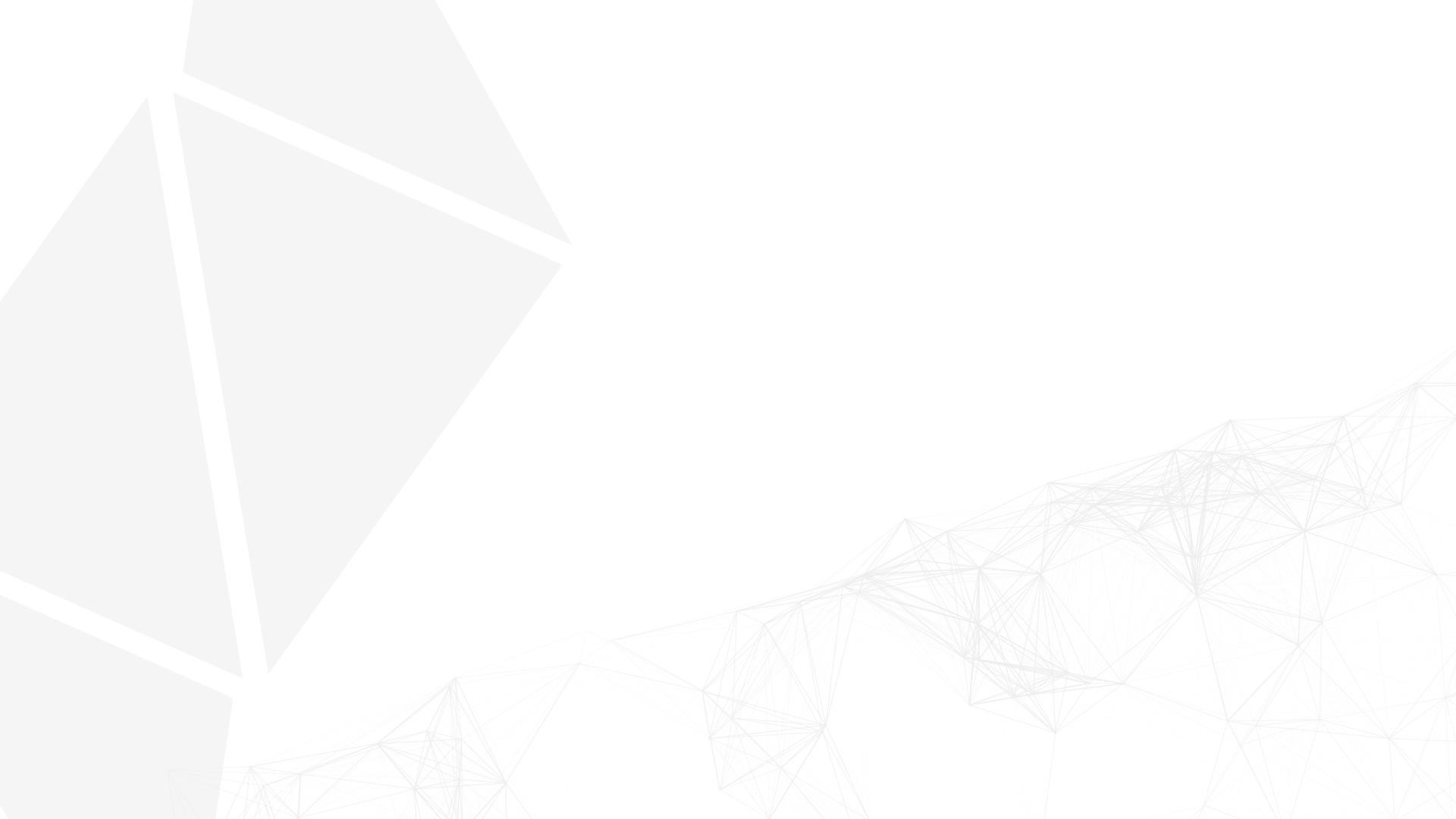 The Lifecycle of a Gold Mine
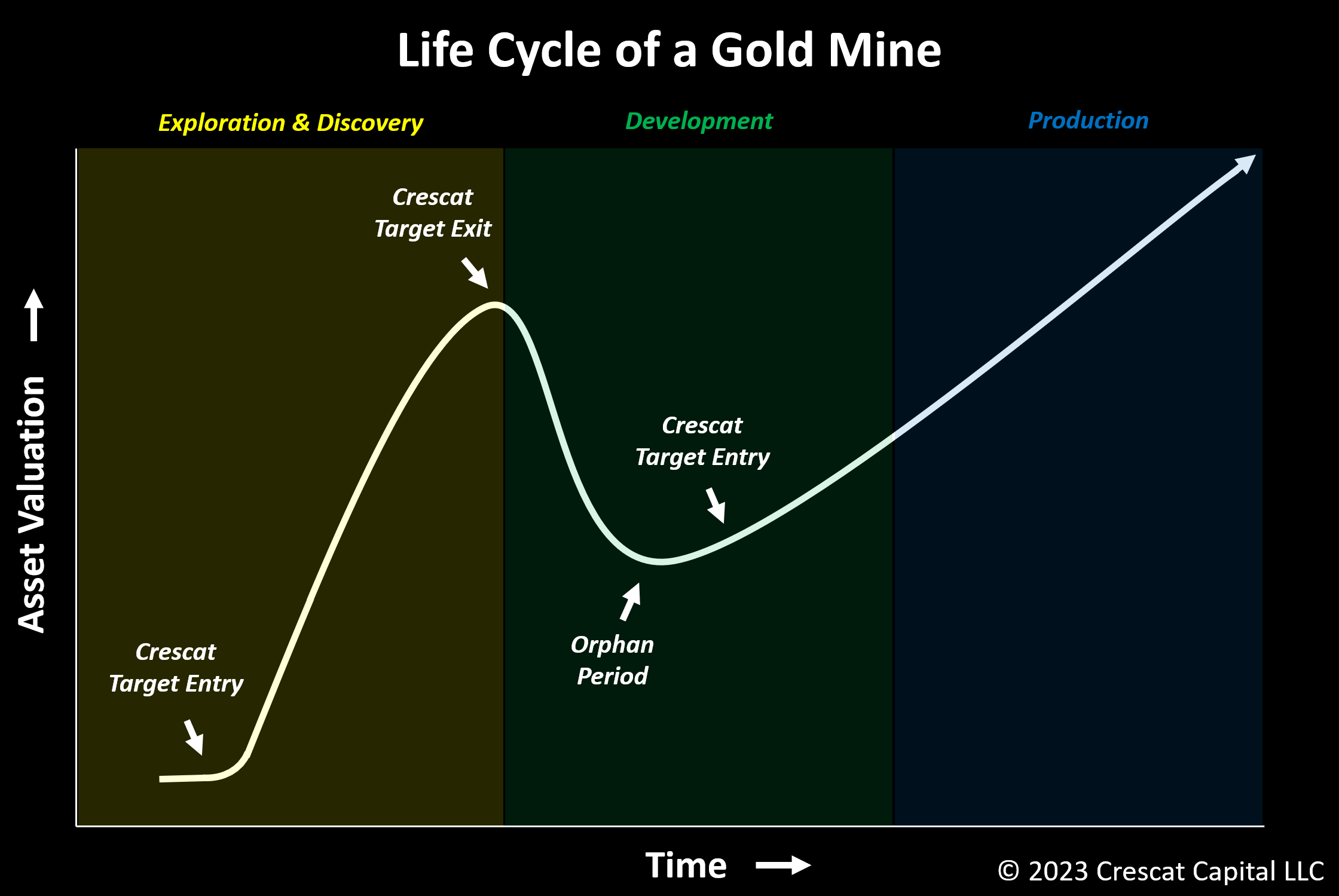 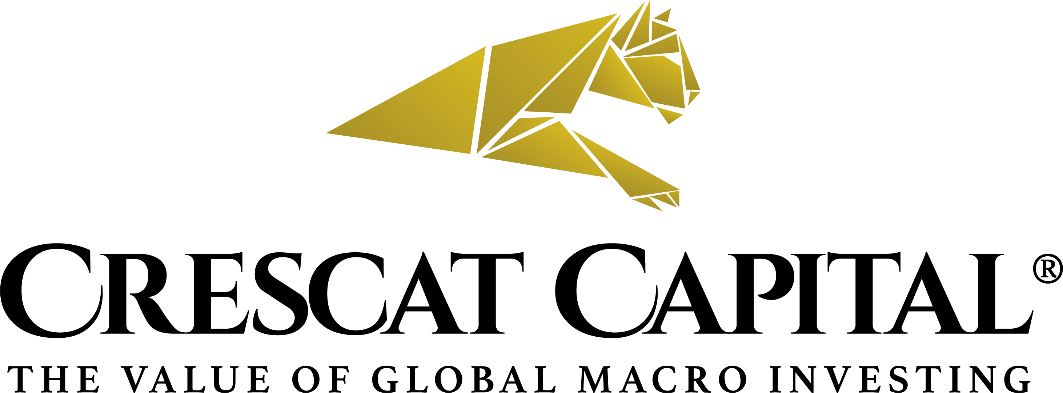 Precious Metals Presentation
4
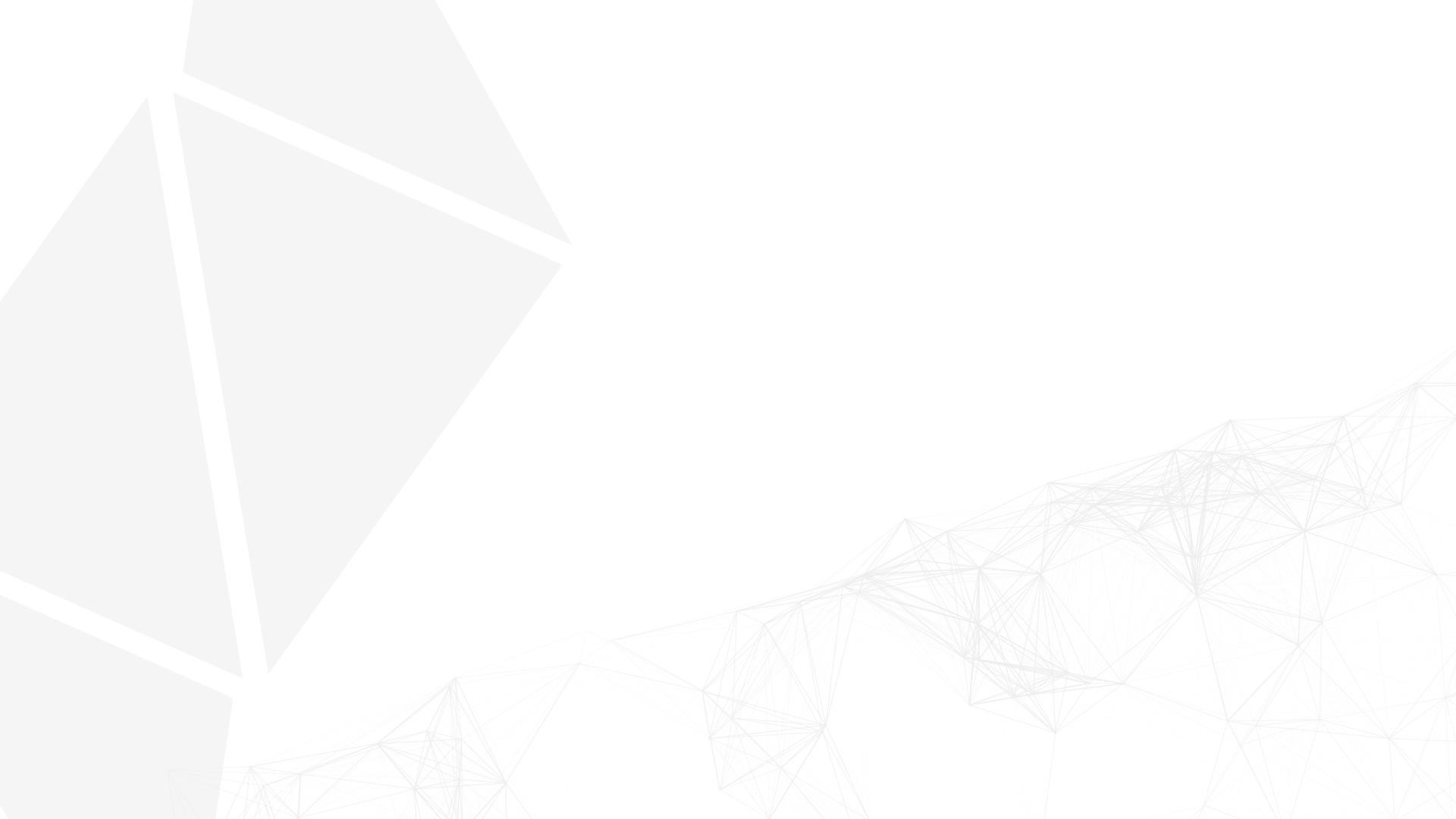 Precious Metals Comparables
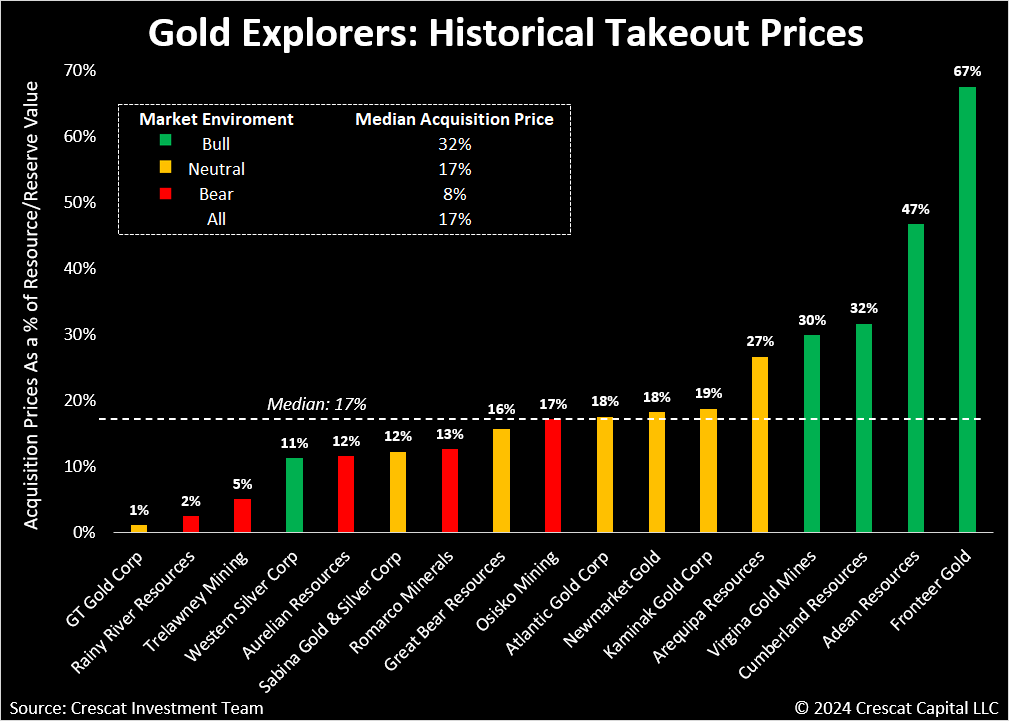 Companies shown here were selected based on the following criteria 1) company was acquired by a mid-tier or major mining company 2) within 2 years of acquisition, company had a published resource reserve 3) the company was bought for one specific discovery 4) First resource/reserve after acquisition >1,000,000 Au Equivalent Ounces. Crescat may or may not have held the securities referenced herein. This is not a recommendation or endorsement to buy or sell any security or other financial instrument.
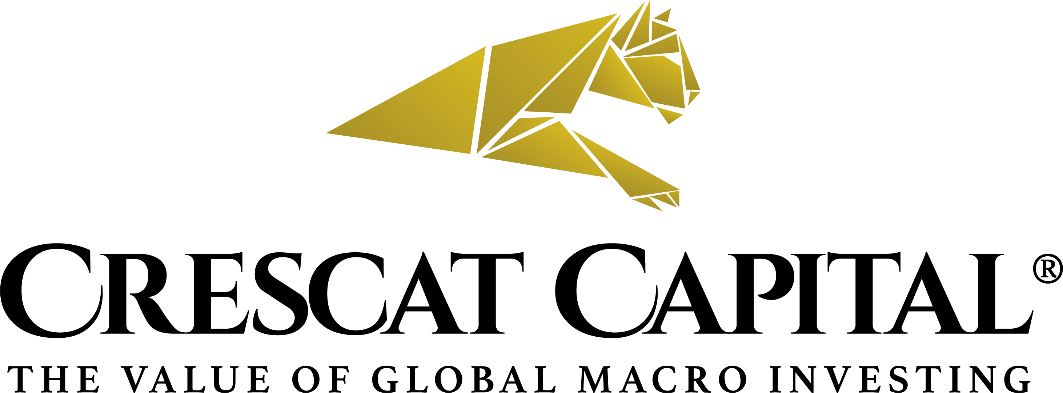 Precious Metals Presentation
5
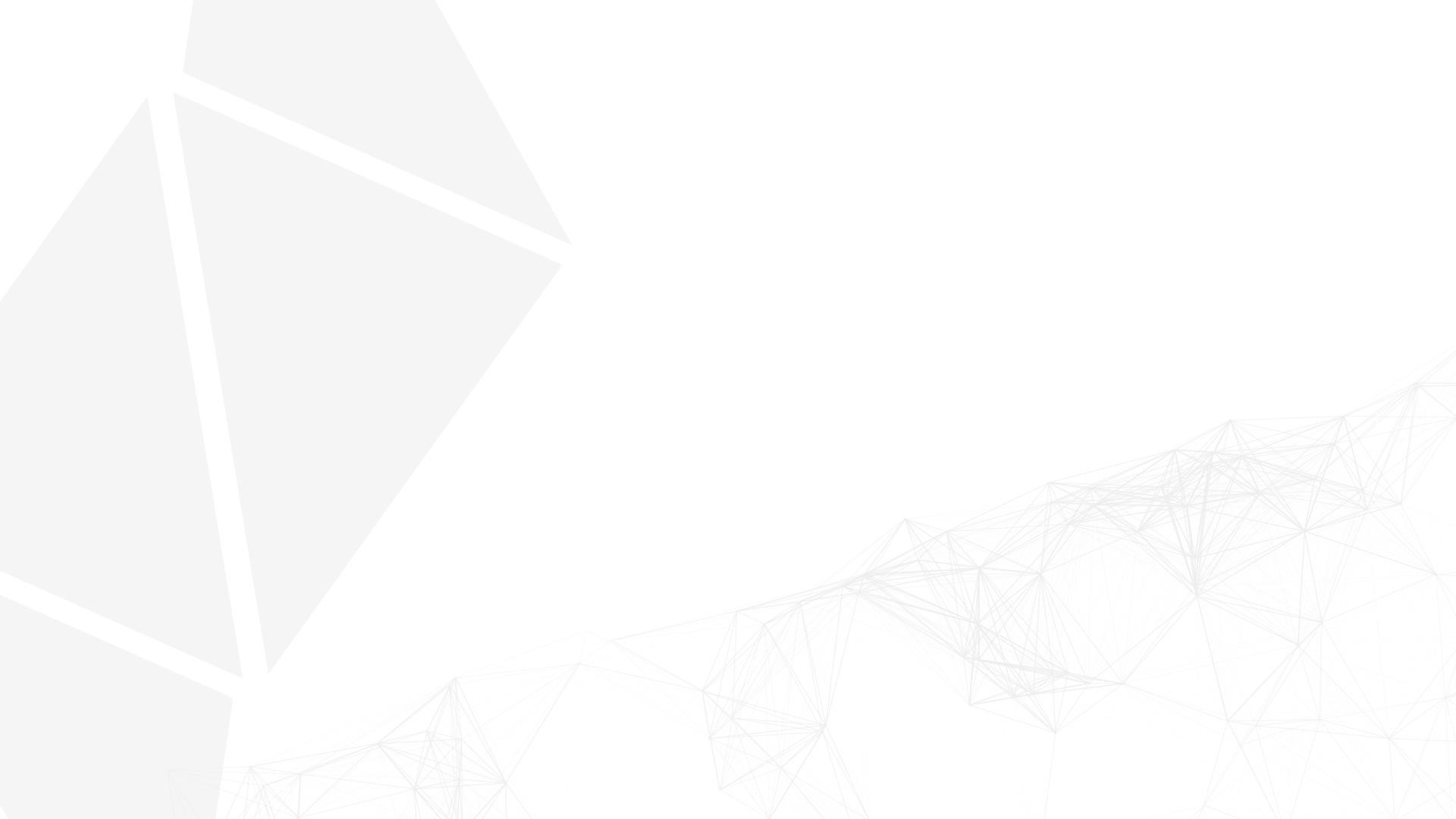 Activist Metals Portfolio Including San Cristobal Side Pocket
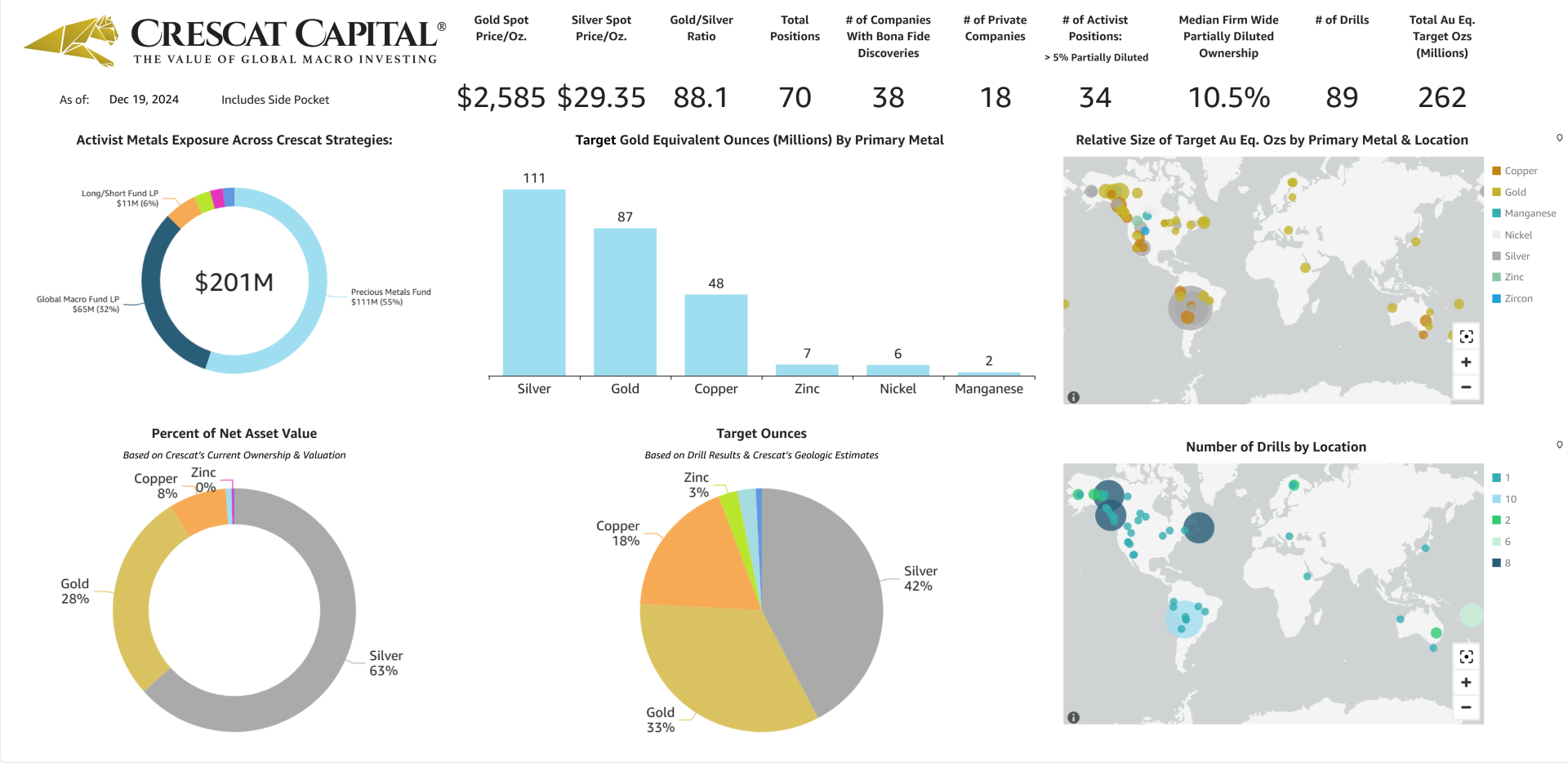 The activist metals portfolio subset consists of firmwide holdings across all Crescat funds and SMA accounts in the mining industry where Crescat strives to help companies build economic metal resources through exploration and drilling. Crescat target resource estimates are based on internal modeling and include various assumptions based on analysis of geology, geophysics, geochemistry, historic drill assays, and metallurgical recovery data received to date. Estimates are displayed on a gold equivalent basis based on current price-to-gold ratios for silver, copper, and other metals if the primary metal is other than gold. Further drilling, assaying, resource modeling, and engineering studies will be required to determine whether Crescat’s target resource estimates can be reasonably expected to be achieved. Crescat’s target resource estimates are updated monthly across the entire portfolio. The number of active drills includes those currently in operation doing exploration and/or infill drilling or expected over the next twelve months based on drilling plans and Crescat’s assessment of the company’s ability to finance and execute those plans.
6
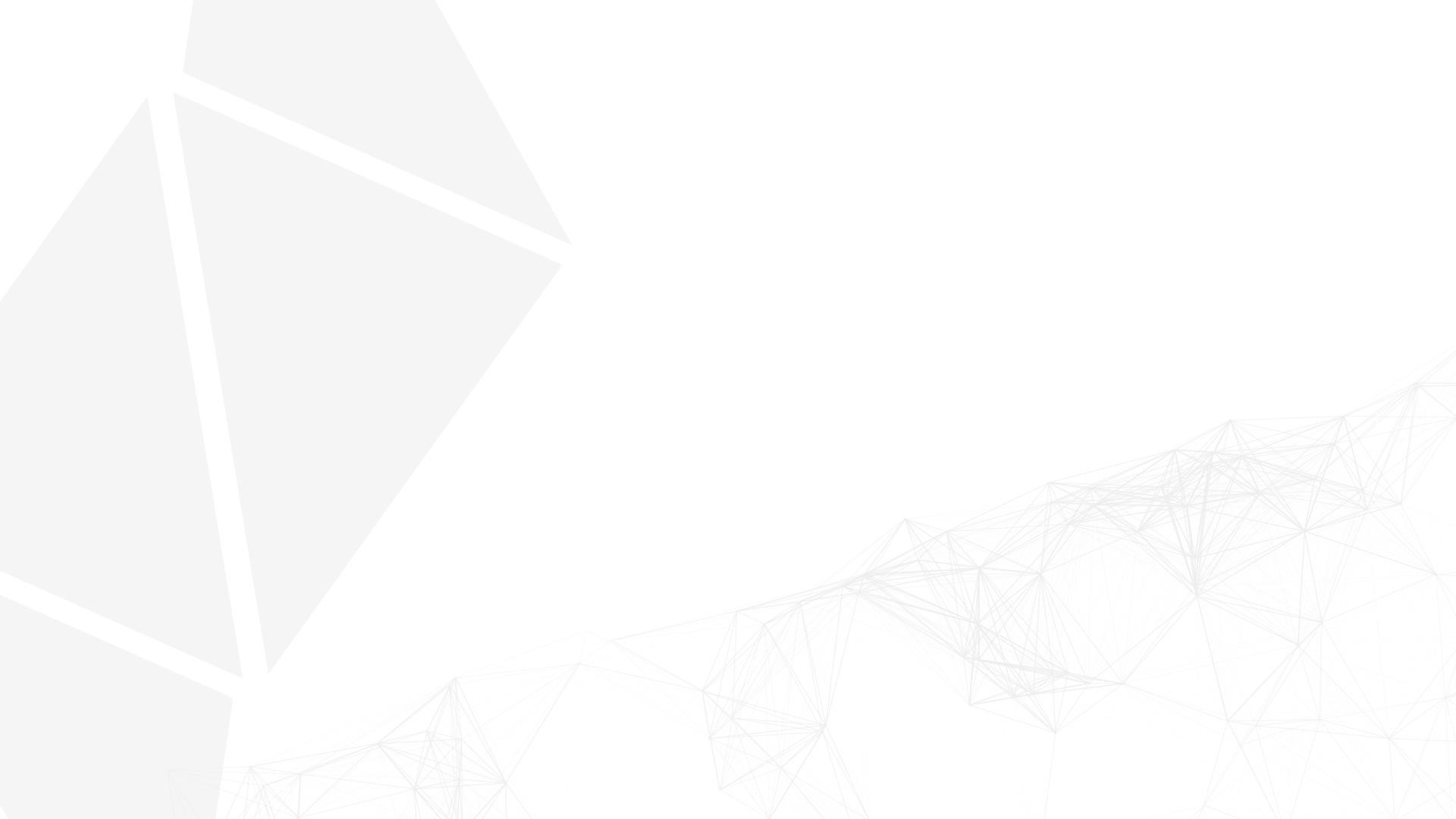 Activist Metals Portfolio Excluding San Cristobal Mining
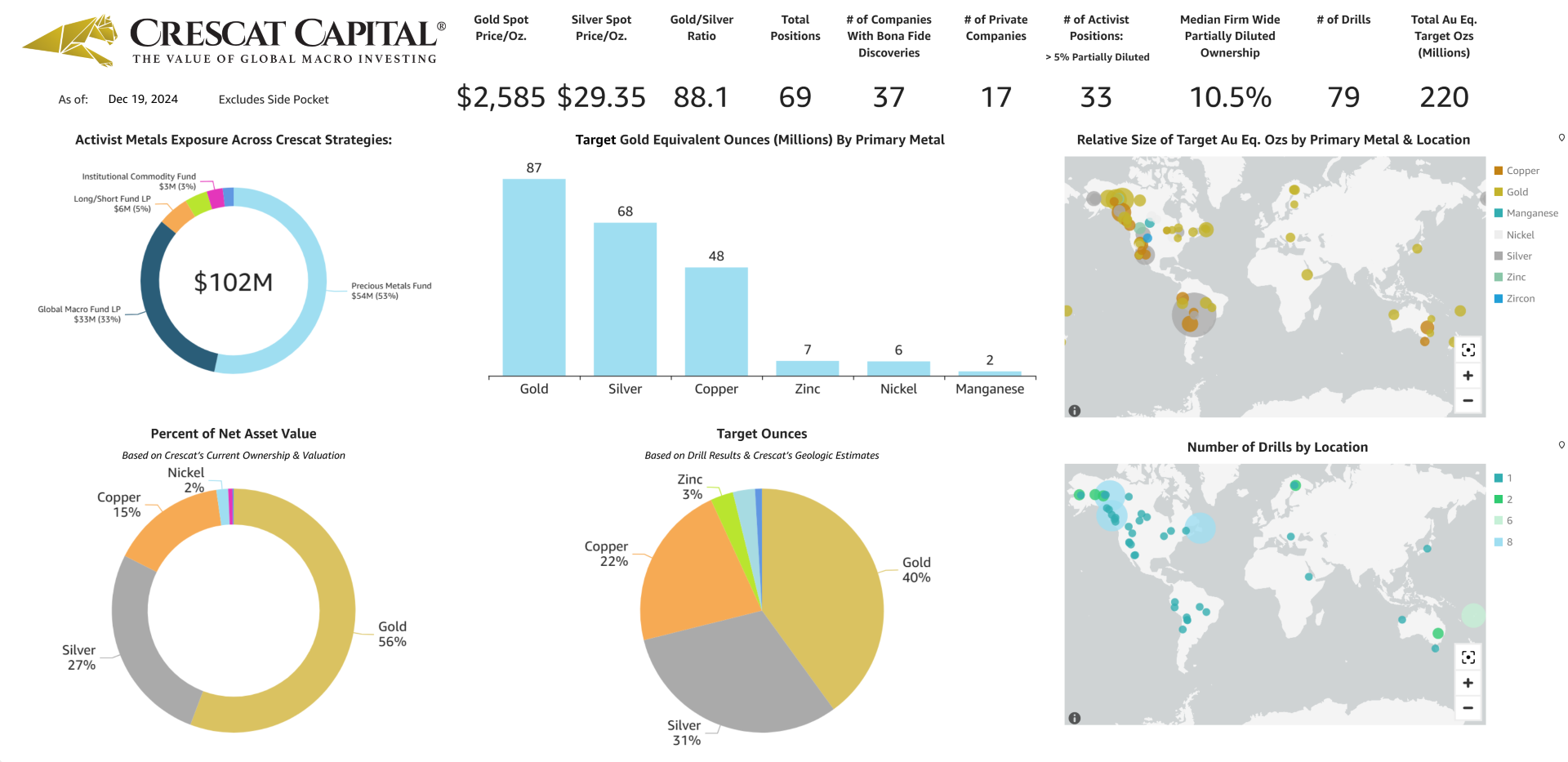 The activist metals portfolio subset consists of firmwide holdings across all Crescat funds and SMA accounts in the mining industry where Crescat strives to help companies build economic metal resources through exploration and drilling. Crescat target resource estimates are based on internal modeling and include various assumptions based on analysis of geology, geophysics, geochemistry, historic drill assays, and metallurgical recovery data received to date. Estimates are displayed on a gold equivalent basis based on current price-to-gold ratios for silver, copper, and other metals if the primary metal is other than gold. Further drilling, assaying, resource modeling, and engineering studies will be required to determine whether Crescat’s target resource estimates can be reasonably expected to be achieved. Crescat’s target resource estimates are updated monthly across the entire portfolio. The number of active drills includes those currently in operation doing exploration and/or infill drilling or expected over the next twelve months based on drilling plans and Crescat’s assessment of the company’s ability to finance and execute those plans.
7
Crescat’s Top 10 Activist Metals Holdings as % of Firm NAVAs of November 25, 2024
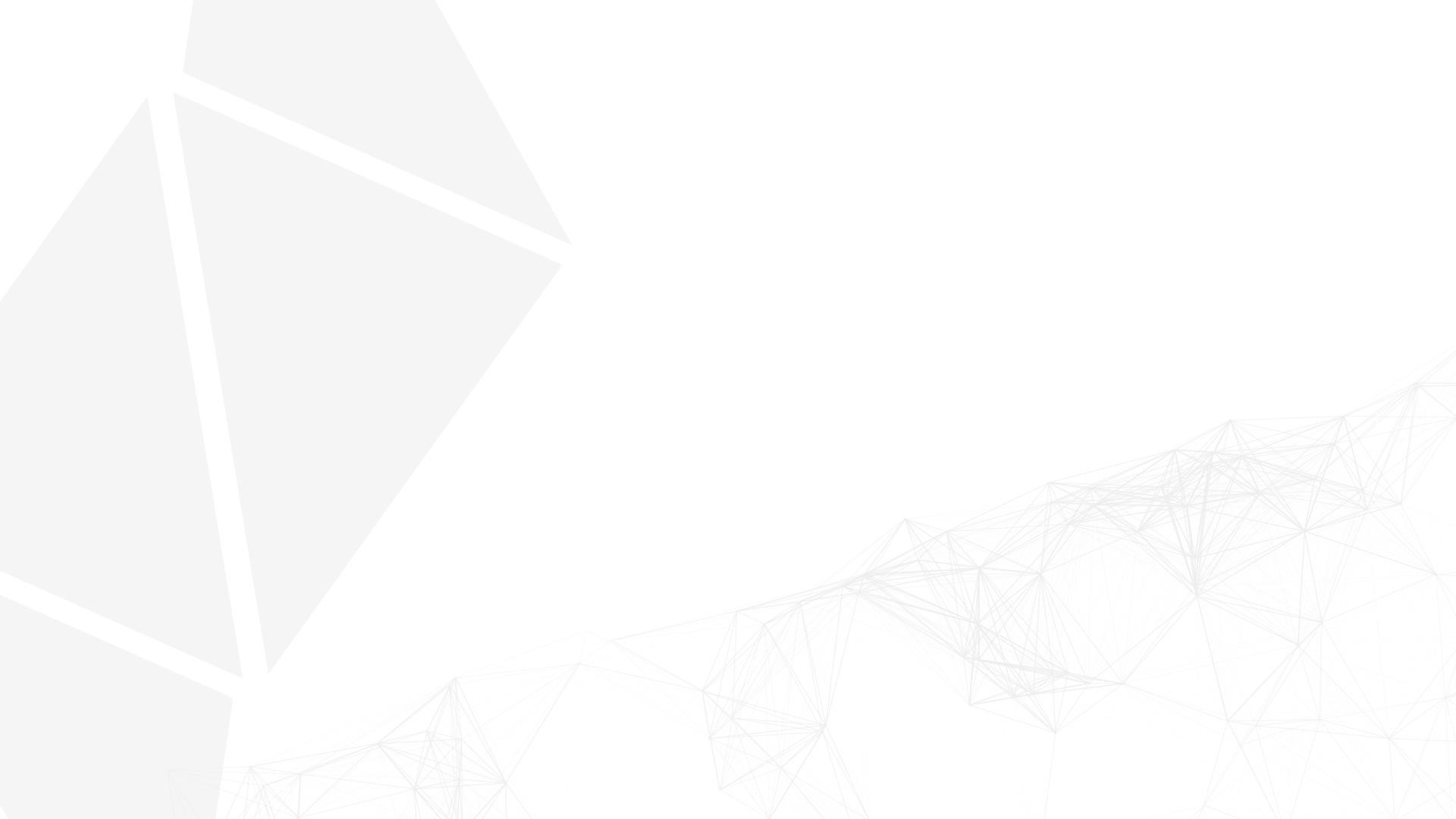 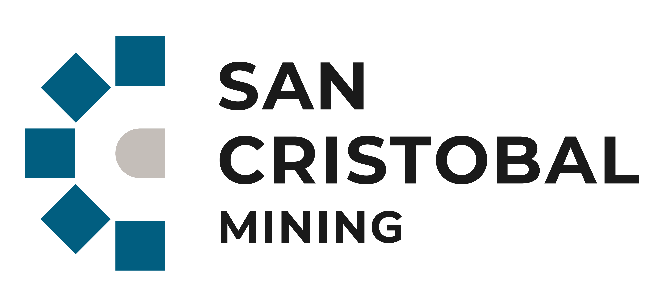 7
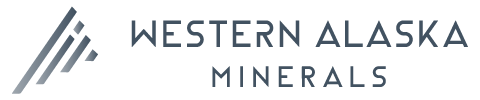 1
Western Alaska Minerals ($WAM.V)
San Cristobal Mining (Private)*
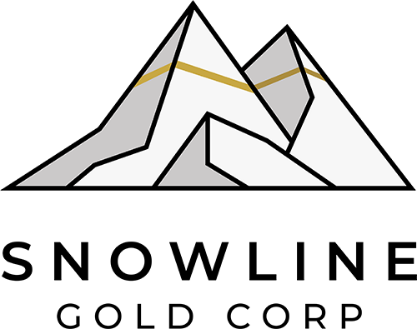 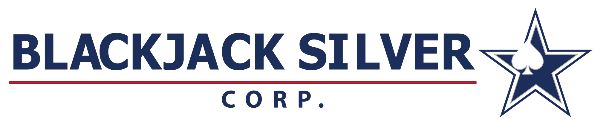 5
2
Blackjack Silver Corp. (Private)
Snowline Gold ($SGD.CF)
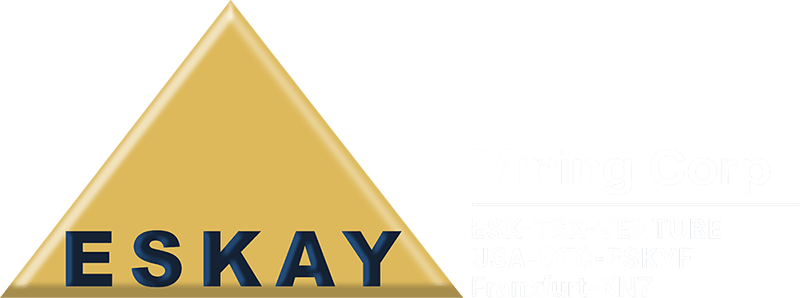 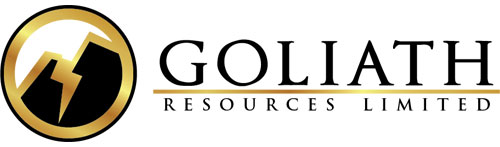 8
3
Eskay Mining ($ESK.V)
Goliath Resources ($GOT.V)
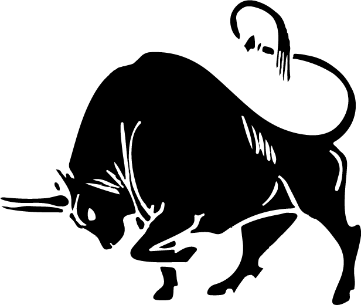 10
4
Eloro Resources ($ELO.V)
Brixton Metals ($BBB.V)
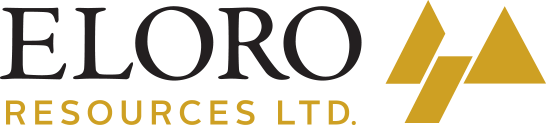 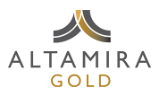 9
6
Sitka Gold ($SIG.V)
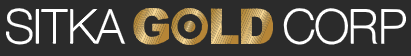 Altamira Gold ($ALTA.V)
Activist metals portfolio includes the San Cristobal Mining, Inc. equity asset that was designated into a side pocket on July 1st, 2024. The side pocket includes an asset that is not available to new investors in the funds after July 1, 2024. New investors cannot participate in the SCM Side Pocket and will not share in its potential gains or losses. The securities shown herein are the top ten activist metals holdings across all Crescat funds and separately managed accounts as the date shown above. The top ten are subject to change at any time without notice. The definition of the activist metals portfolio is provided above. These holdings do not represent an entire portfolio. While these are the top ten activist metals positions firmwide, they may not represent the top ten securities for any particular fund or SMA strategy. This presentation is not intended to be, nor should it be construed as, an offer to sell or a solicitation of an offer to buy any security.
8
8
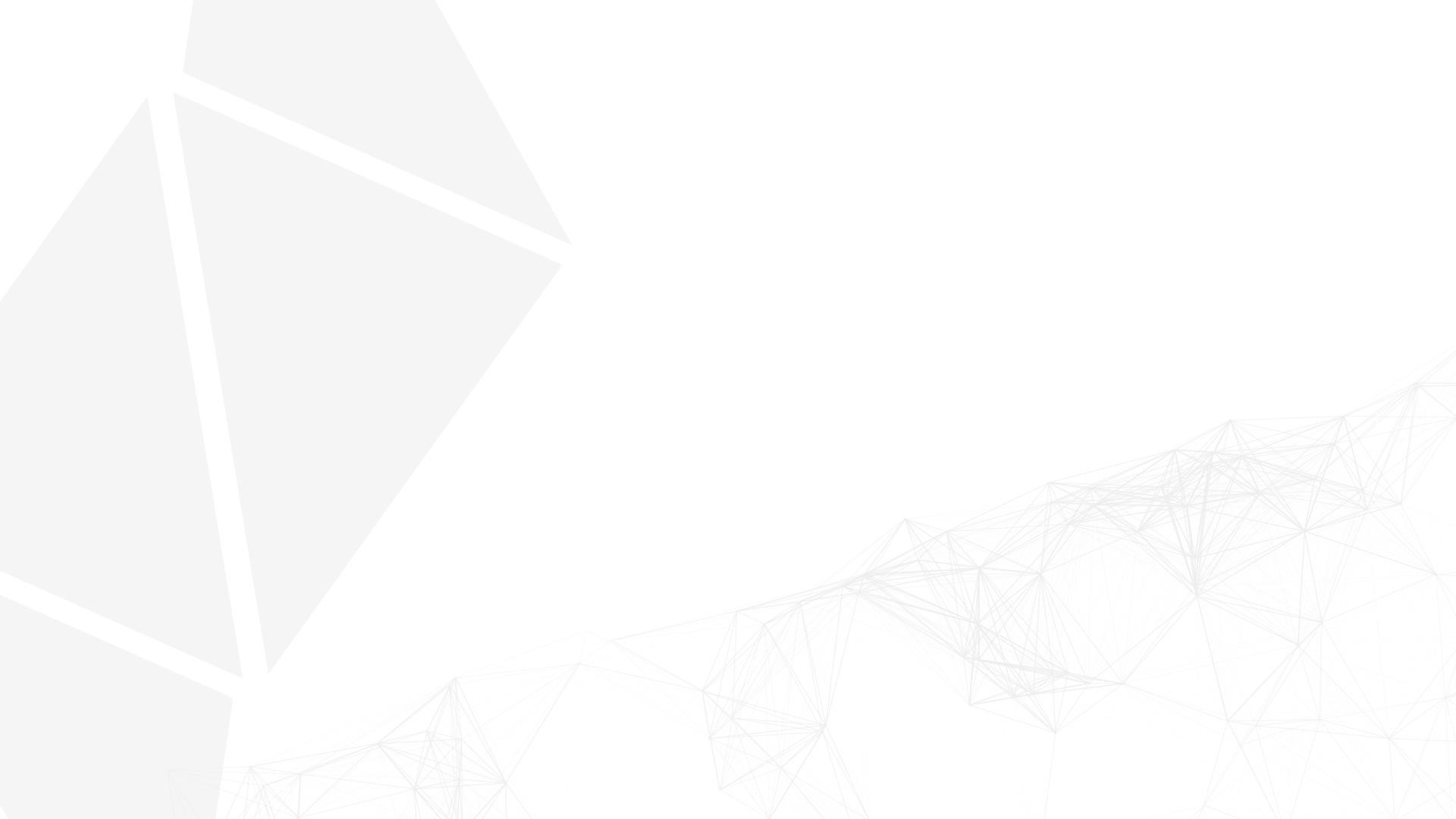 Crescat Performance
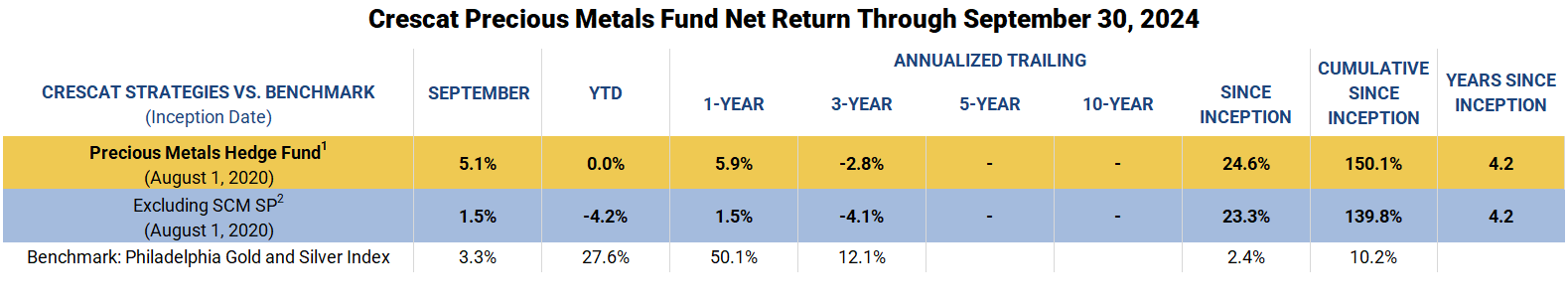 Performance data represents past performance, and past performance does not guarantee future results. Performance data is subject to revision following each monthly reconciliation and/or annual audit. 
1 – Net returns reflect the performance of an investor who invested from inception and is eligible to participate in new issues and side pocket investments. Net returns reflect the reinvestment of dividends and earnings and the deduction of all expenses and fees (including the highest management fee and incentive allocation charged, where applicable). An actual client’s results may vary due to the timing of capital transactions, high watermarks, and performance.
2 – Performance figures presented Excluding SCM SP represent the fund’s net returns calculated without the impact of the San Cristobal Mining, Inc. side pocket that was designated on July 1st, 2024. The side pocket includes a private equity asset that is not available to new investors in the funds on or after July 1, 2024. Excluding these assets provides a clearer view of the performance to investors coming into the funds after that date. New investors cannot participate in the SCM Side Pocket and will not share in its potential gains or losses. Investors should consider both the overall performance and the performance excluding the side pocket when evaluating the fund’s returns.
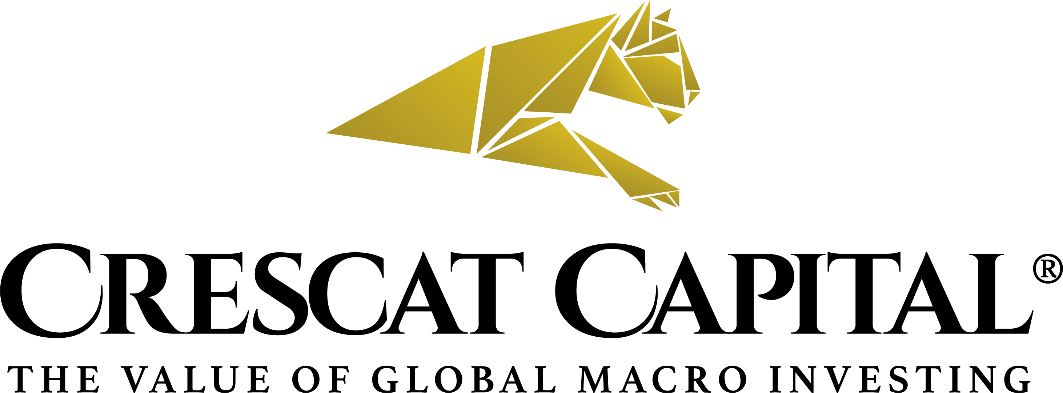 Precious Metals Presentation
9
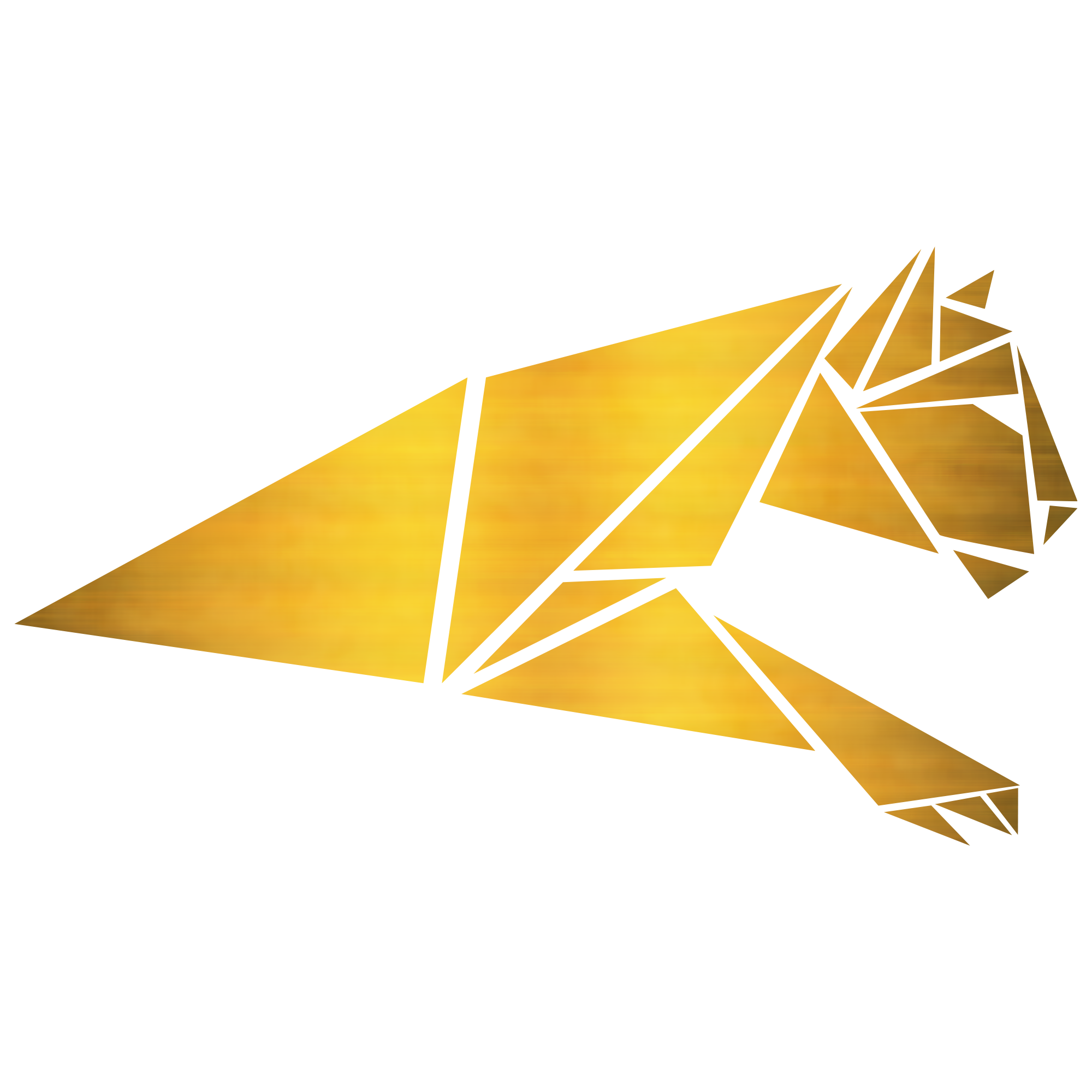 Fees, Breakpoints & Terms
Precious Metals Fund
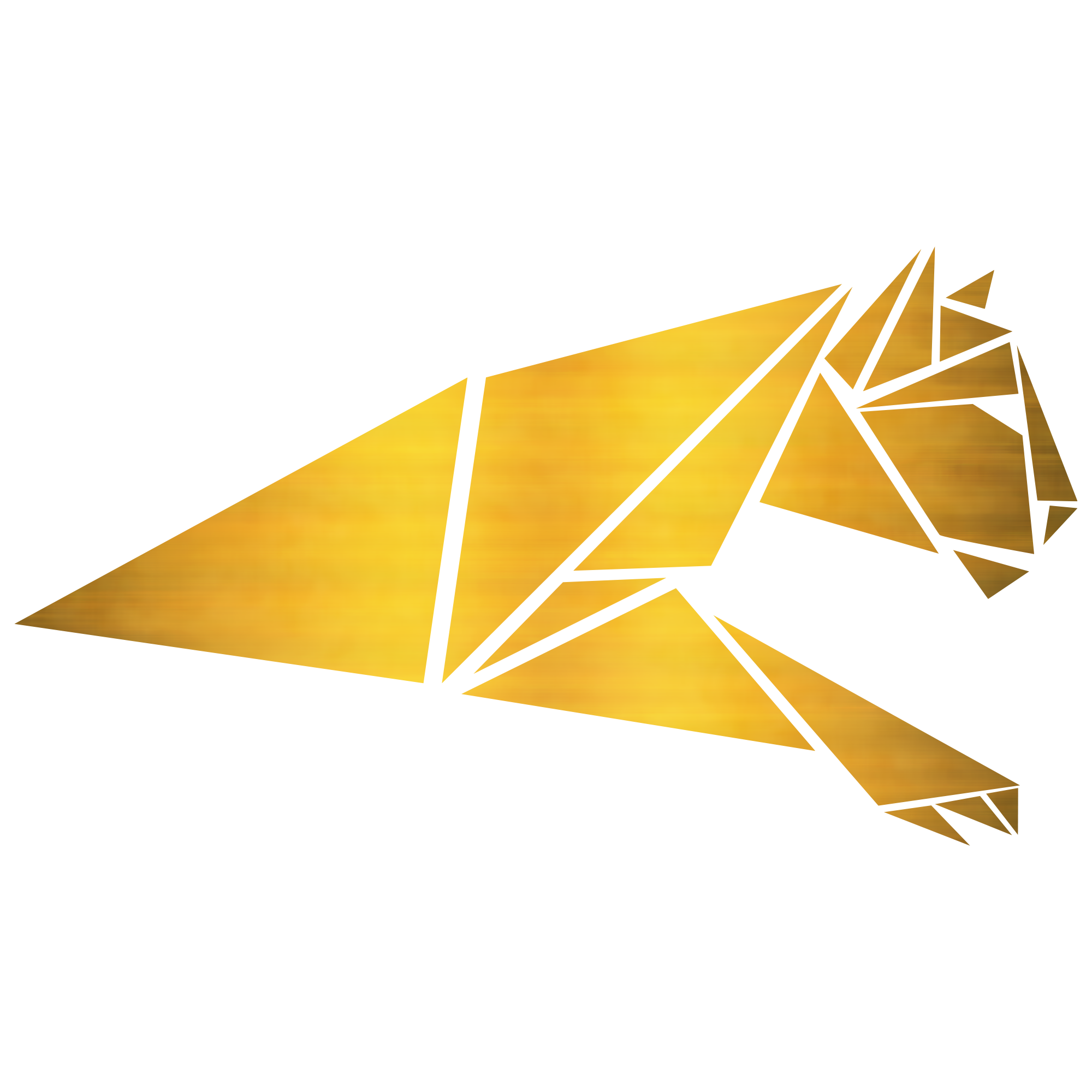 A 3-Year partial lock up applies to all classes of the Precious Metals fund. 
With 90-day notice, LPs may redeem up to 25% of capital account any month after year 1, up to another 25% after year 2, and all after year 3.
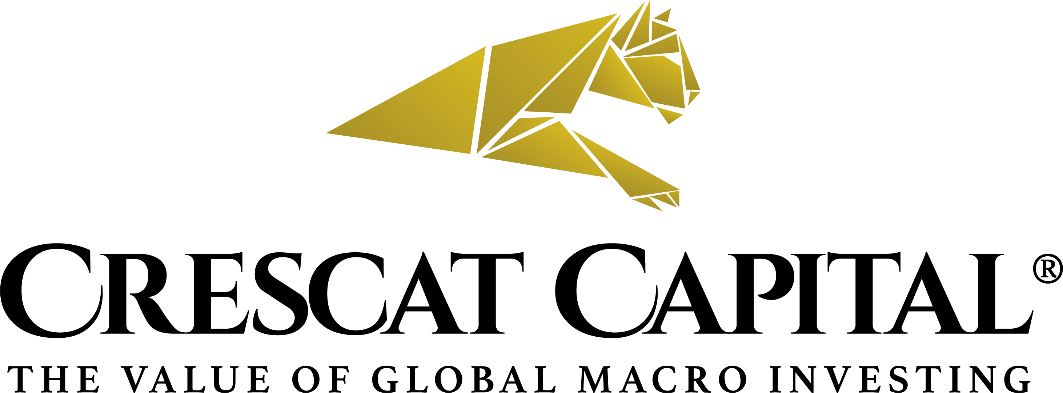 Precious Metals Presentation
10
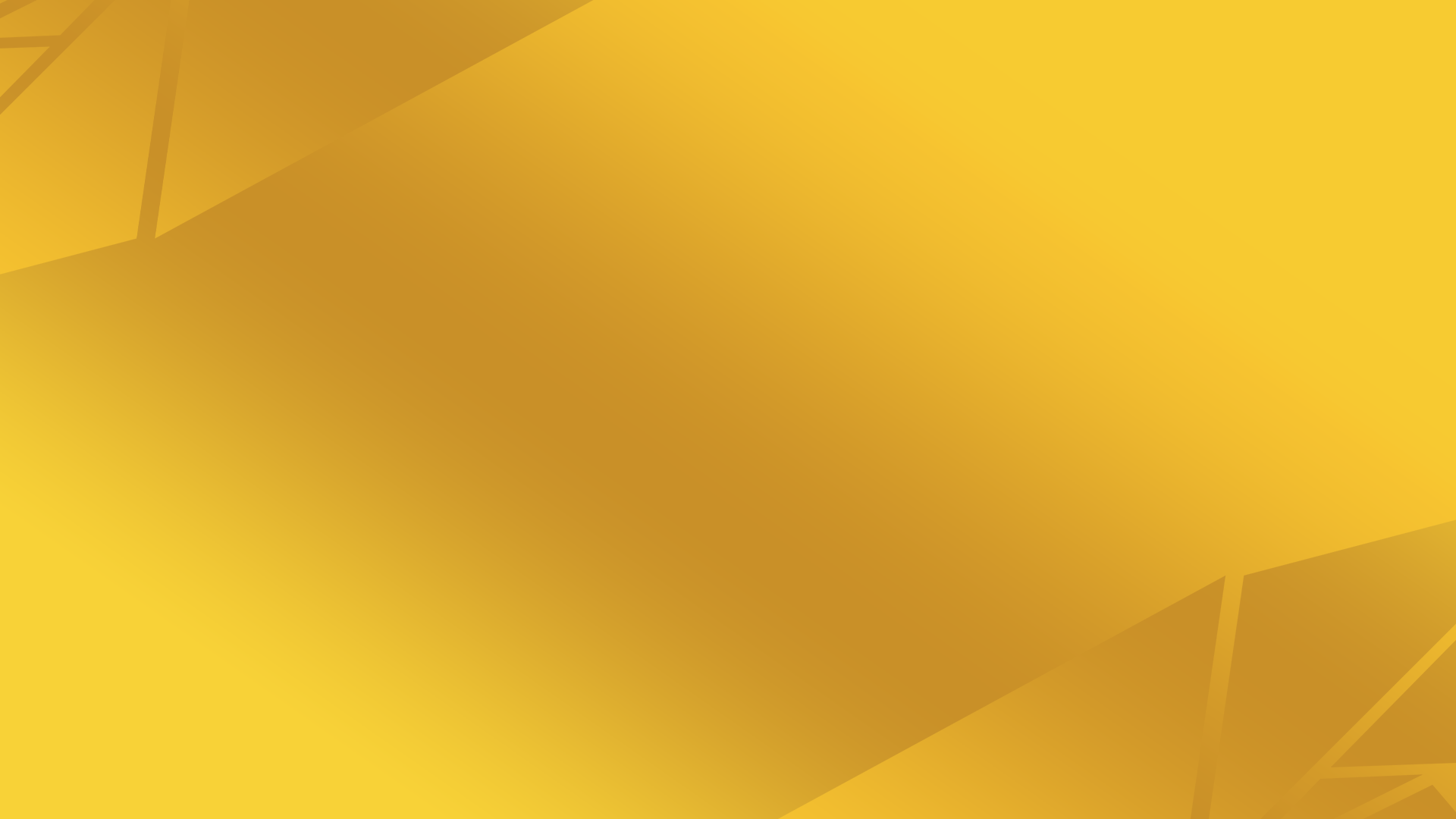 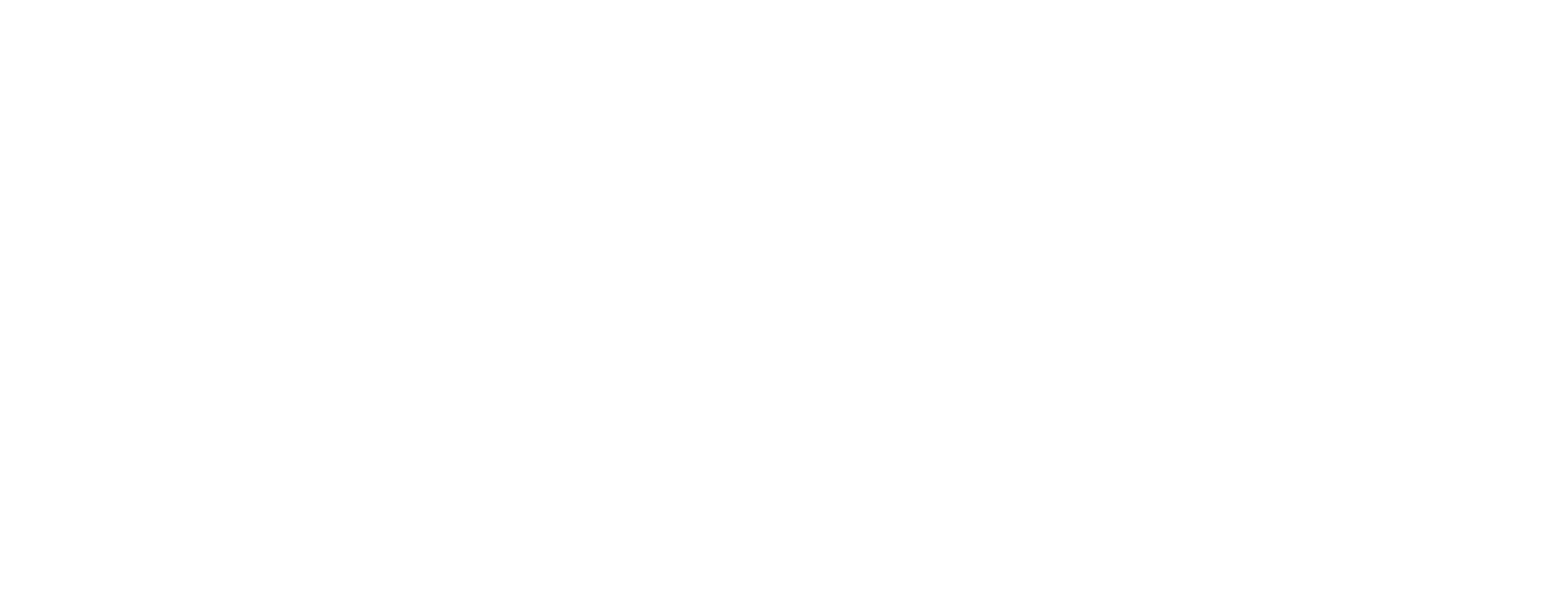 Contact Information:
Marek Iwahashi
Investor Relations Coordinator
(720) 323-2995 |  miwahashi@crescat.net
Follow us on:
YouTube: @Crescatcapital3641 
Twitter: @Crescat_Capital

Visit our Website and Subscribe to our Investor Letters: 
www.crescat.net
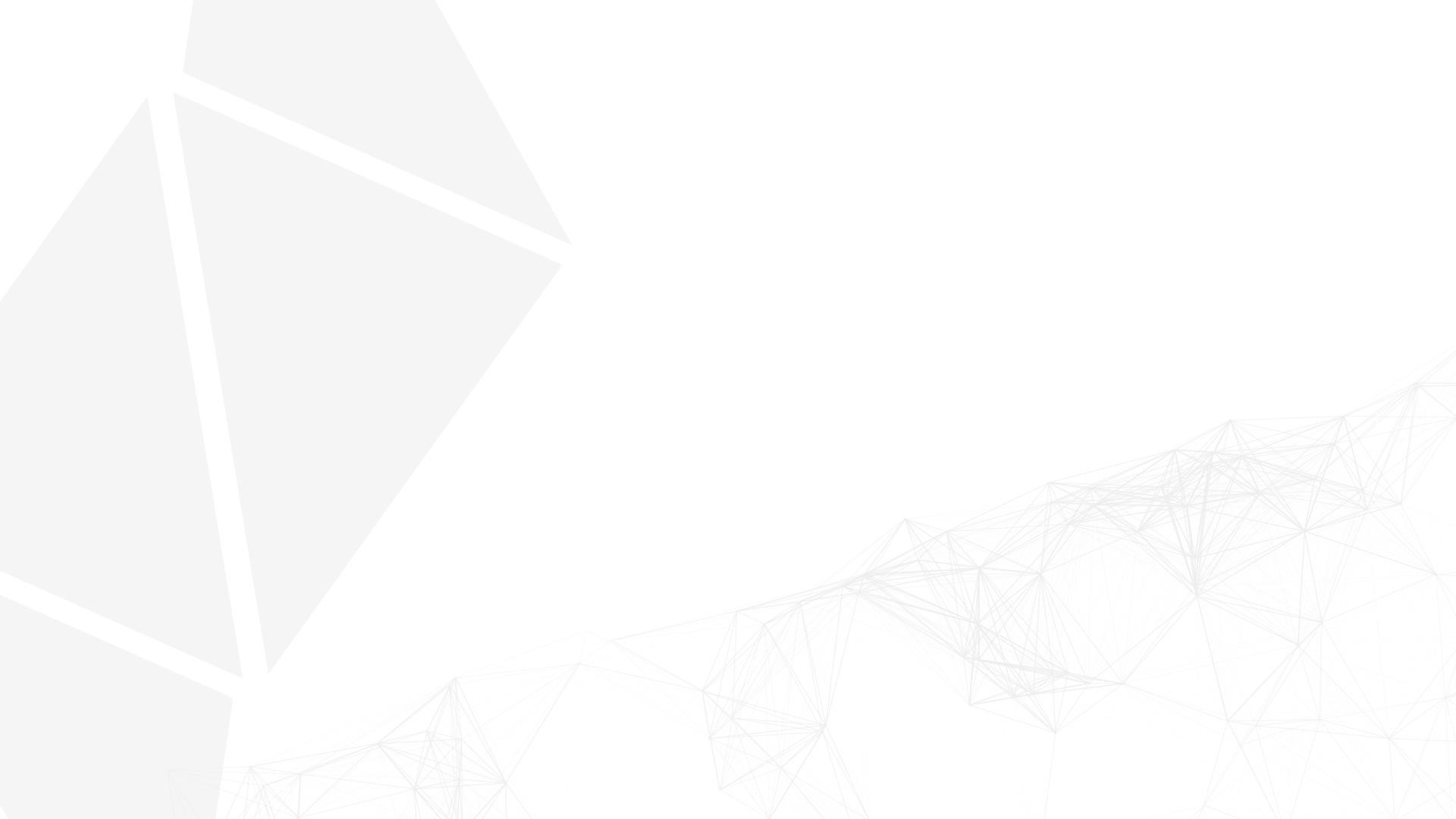 Appendix
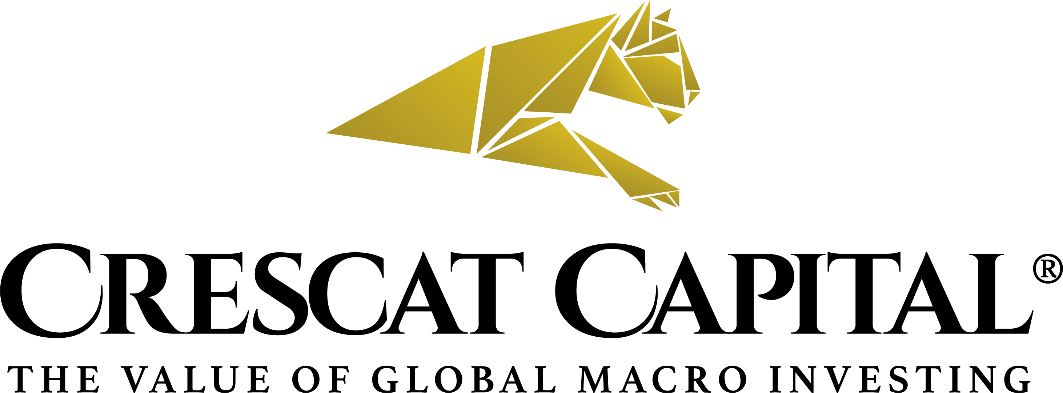 Precious Metals Presentation
12
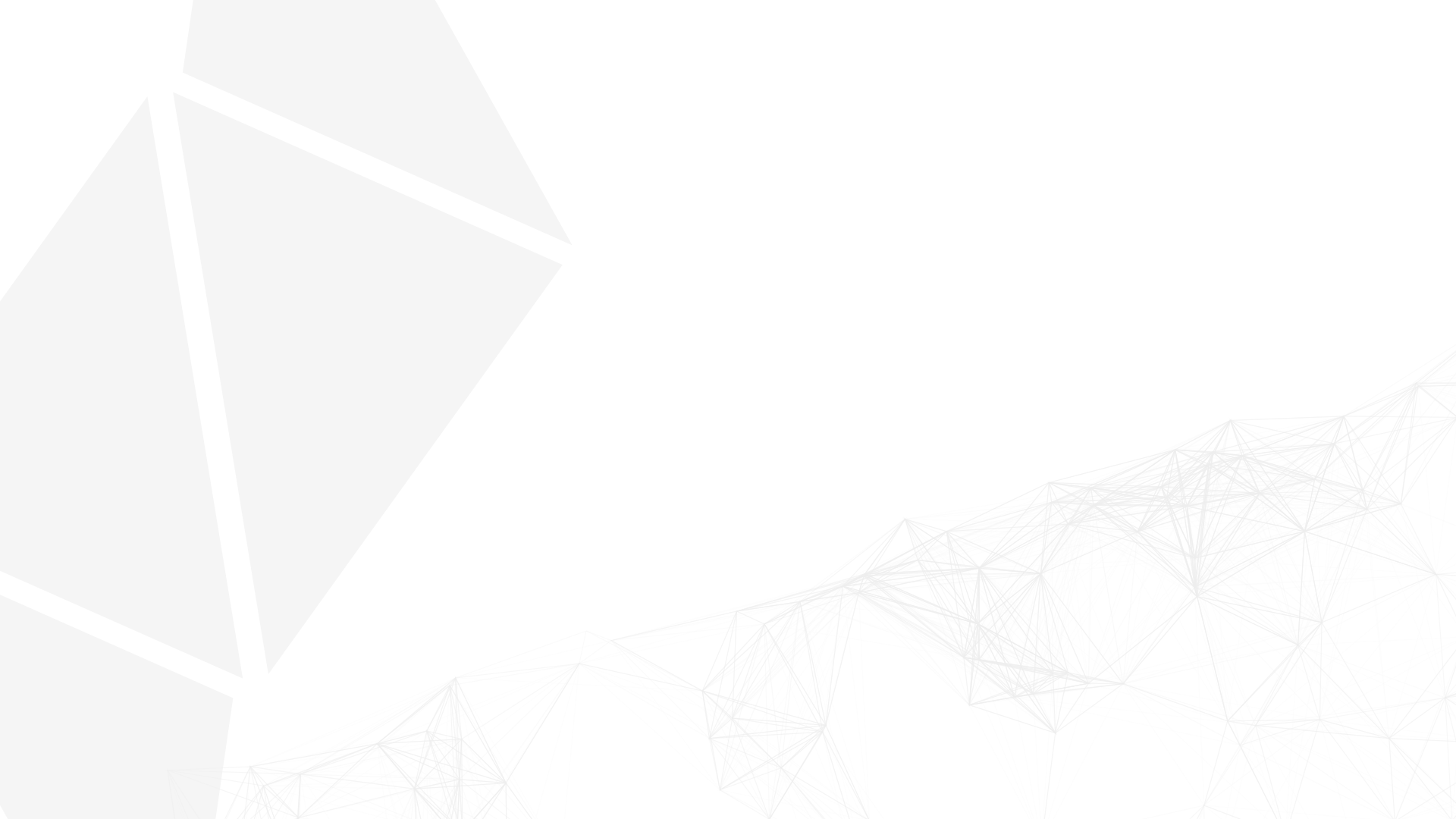 Team Bios
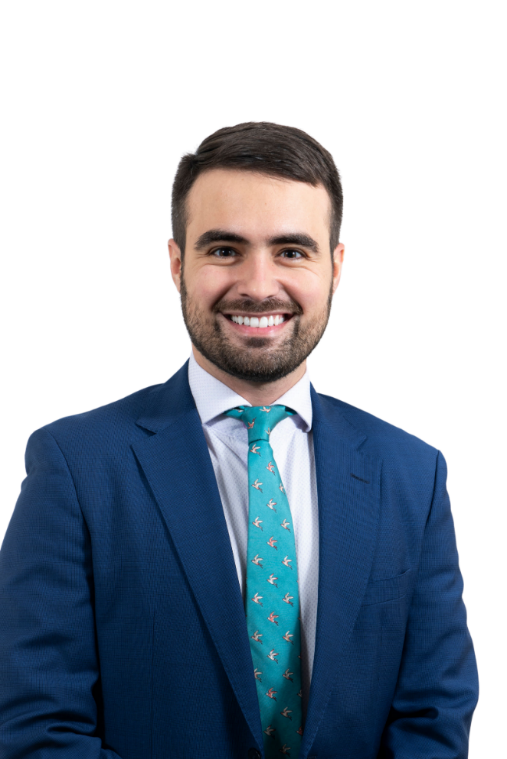 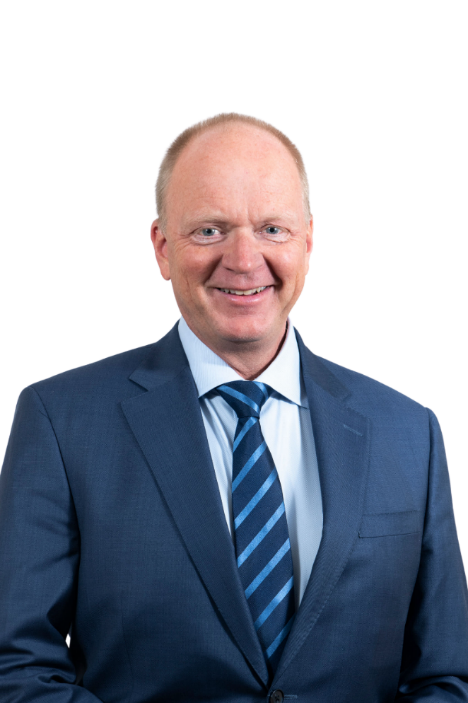 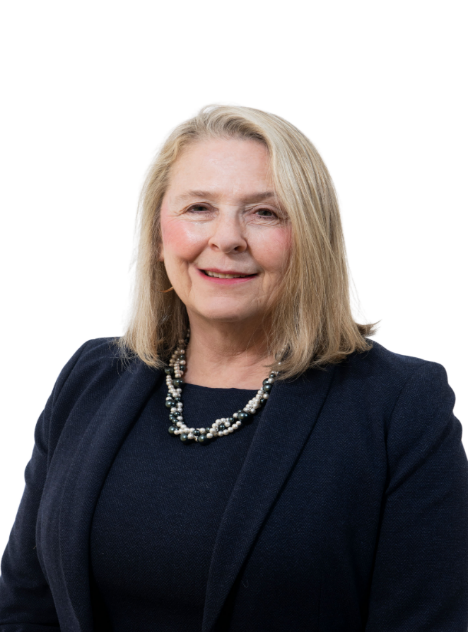 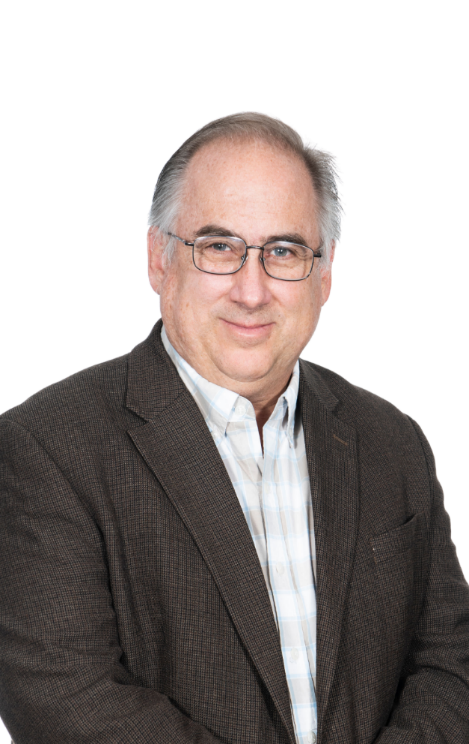 Kevin C. Smith, CFA
Member/CEO & Chief Investment Officer
Linda Carleu Smith, CPA
Member/Chief Operating Officer
Otavio “Tavi” Costa
Member/Macro Strategist
Quinton Hennigh, PhD
Member/Geologic & Technical Advisor
Quinton is an economic geologist with 40+ years of operating and investment experience in the precious metals mining industry. He earned a PhD in Geology and Geochemistry from the Colorado School of Mines. He worked as an exploration geologist for major global mining firms including Homestake Mining (now Barrick Gold), Newcrest Mining, and Newmont Mining. He later led several exploration-focused mining firms as an executive. Dr. Hennigh joined Crescat in 2021 as a member of the investment team. Quinton now acts in an advisory role. Since 2023, he has also served as Chairman and CEO of San Cristobal Mining (SCM), a Crescat activist investment and leading worldwide producer of silver and zinc. SCM’s acquisition of Minera San Cristobal from Sumitomo in 2023 and the advancement of its Isidorito silver deposit in Bolivia are among Quinton’s outstanding career achievements. He has made valuable contributions to other successful projects that include Kirkland Lake Gold’s acquisition of the Fosterville mine in Australia and the discovery and advancement of various tier-1 mineral assets worldwide, including New Found Gold’s Queensway discovery in Newfoundland, Eloro Resources’ Iska Iska silver/polymetallic deposit in Bolivia, Snowline Gold’s Valley deposit in the Yukon, and Goliath Resources’ Surebet gold discovery in British Columbia among others.
Linda is a Co-Founder of Crescat Capital. As Chief Operating Officer, she manages Crescat’s business operations, including finance, regulatory compliance, and client service. In prior roles at Crescat and its predecessor companies, she has served as Controller from 1997-2012 and the in dual position of Chief Financial Officer & Chief Compliance Officer from 2012-2015. She became COO in 2015. Linda came to Crescat with significant investment industry and public accounting experience from prior employment at Kidder Peabody and EKS&H (now Plante Moran) and corporate experience as Controller of Pharmajet, a biotech company. She was born and raised in New Jersey. She earned an MBA from the University of Chicago, Booth School of Business and a BA in English Language and Literature from Tufts University. She is a Certified Public Accountant.
Tavi is a Member and Macro Strategist at Crescat Capital and has been with the firm since 2013. He built Crescat’s macro model that identifies the current stage of the US economic cycle through a combination of 16 factors. His research has been featured in financial publications such as Bloomberg, The Wall Street Journal, CCN, Financial Post, The Globe and Mail, Real Vision, and Reuters. Tavi is a native of São Paulo, Brazil and is fluent in Portuguese, Spanish, and English. Before joining Crescat, he worked with the underwriting of financial products and in international business at Braservice, a large logistics company in Brazil. Tavi graduated cum laude from Lindenwood University in St. Louis with a B.A. degree in Business Administration with an emphasis in Finance and a minor in Spanish. Tavi played NCAA Division 1 tennis for Liberty University.
Kevin is the Founder, CEO, and CIO of Crescat Capital. He has managed investment portfolios since 1992, a career spanning multiple business cycles. Kevin has been the lead Portfolio Manager of the firm’s various investment strategies since their respective inceptions, with the earliest starting in 1999. He is the creator of Crescat’s firmwide global macro investment process and systematic equity valuation model. Prior to founding Crescat, he worked as a Wealth Advisor with Kidder Peabody. He earned an MBA from the University of Chicago Booth School of Business with a specialization in Finance and a concentration in Statistics. He was born and raised in the San Francisco Bay Area and received a bachelor’s degree in Economics and German studies from Stanford University. He holds the Chartered Financial Analyst designation.
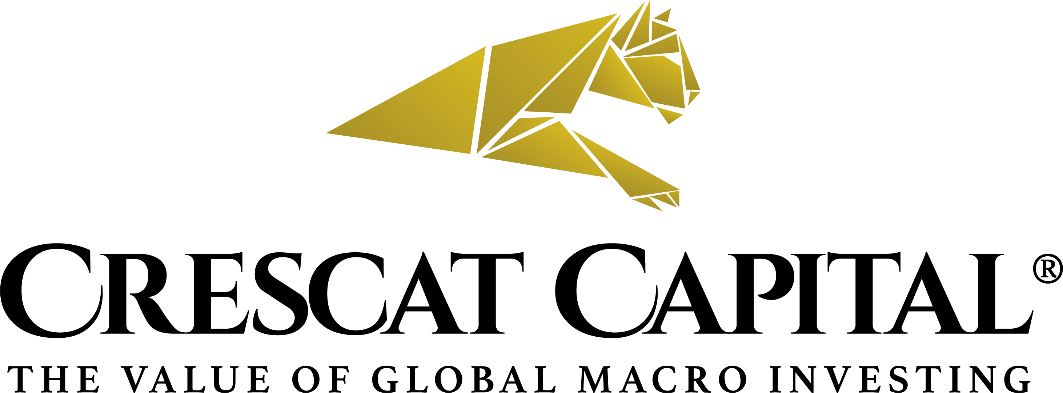 Precious Metals Presentation
13
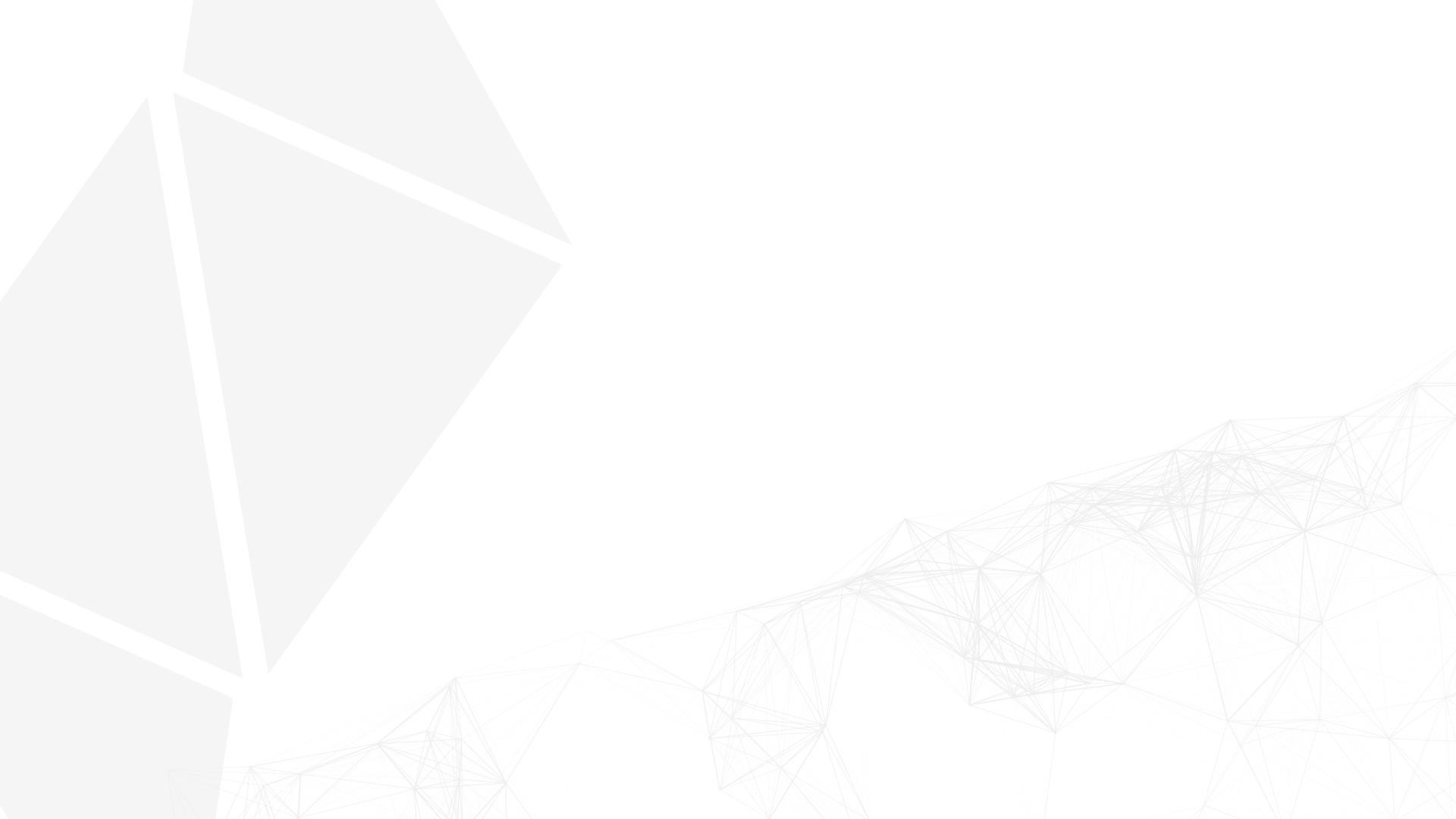 Quinton Hennigh, PhD, with over 40 years of mining experience
Education
M.Sc., Ph.D, Geology & Geochemistry, Colorado School of Mines
B.S., Geology, University of Missouri
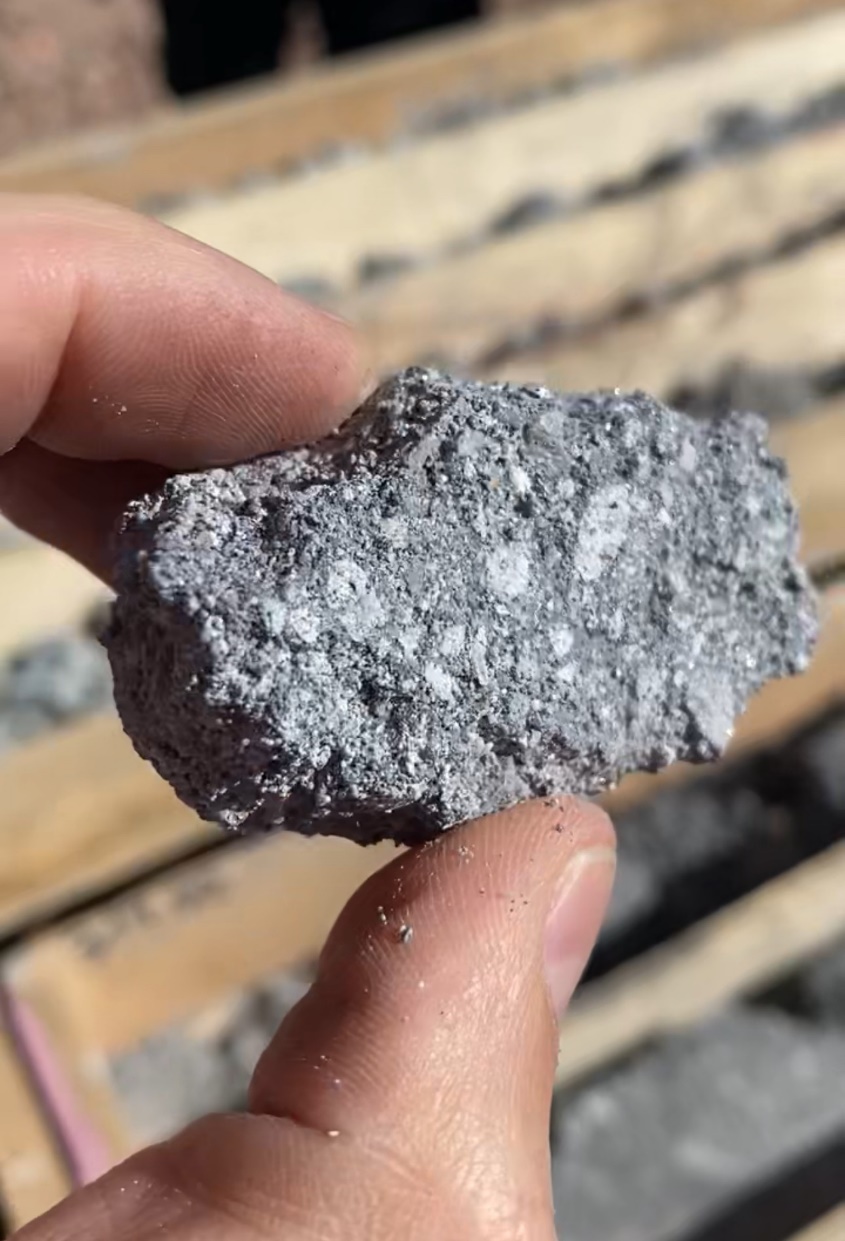 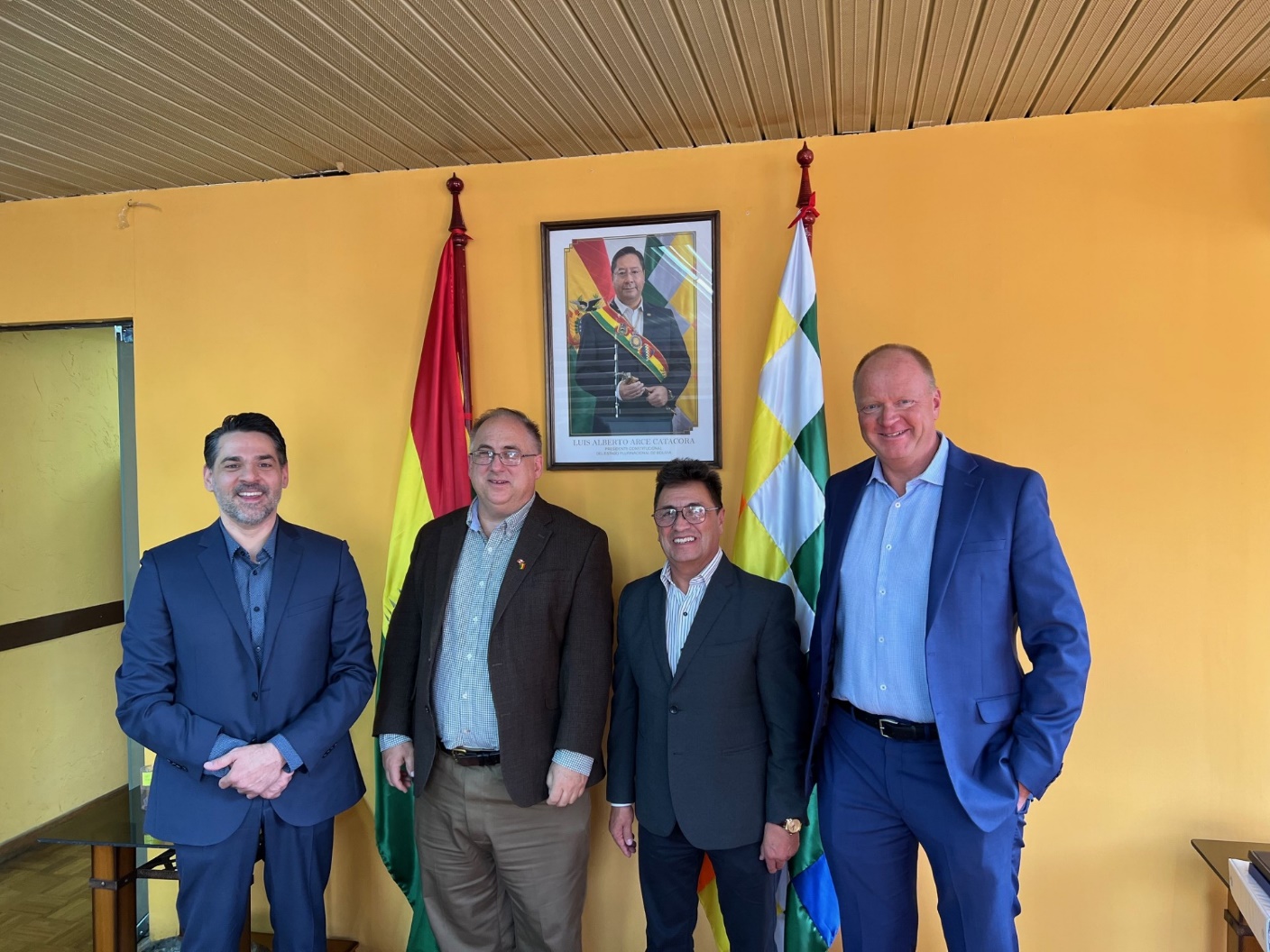 Experience
Homestake Mining (acquired by Barrick Gold), Newcrest Mining, Newmont Mining, Gold Canyon Resources, Novo Resources, Eskay Mining, New Found Gold, and San Cristobal Mining.
Advisor to Eric Sprott/Kirkland Lake – Fosterville
Contributed to Significant Gold and Silver Discoveries
Springpole (5.6M oz Au eq.)
N. Leeville (11M oz Au)
Rattlesnake (1.6M oz Au)
Novo’s Beatons Creek (1.0M oz Au) + Pilbara (10M oz Au potential)
Fosterville (3.5M oz high-grade Au)
Eskay Mining (2.5M oz Au eq. potential)
New Found’s Queensway (6M oz high-grade Au potential)
Eloro’s Iska Iska (1B oz Ag eq. potential)
Lion One’s Tuvatu (3.5M oz Au potential)
Snowline’s Valley (14M oz Au potential)
San Cristobal’s Isidorito (1B oz high-grade Ag eq. potential)
Goliath’s Surebet (5M oz Au eq. potential)
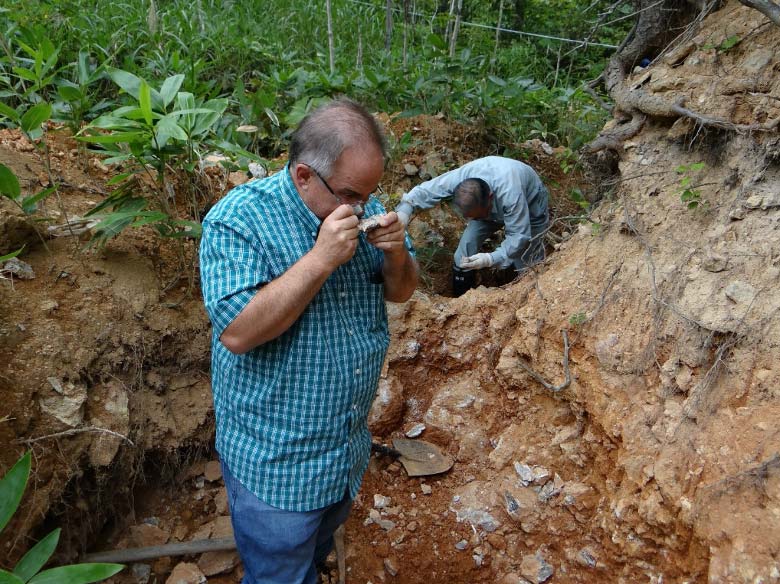 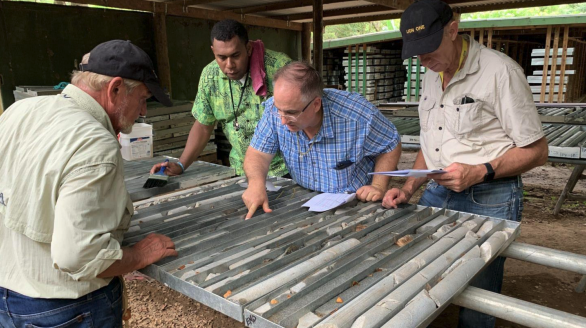 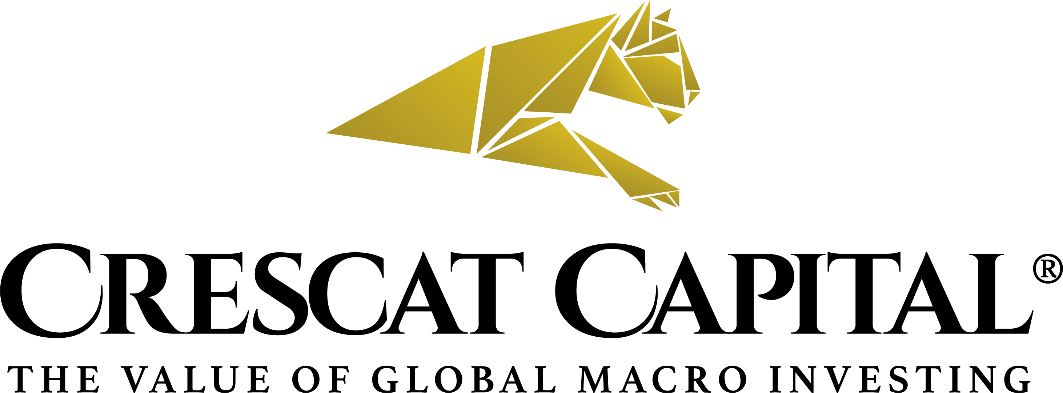 Precious Metals Presentation
14
Crescat may or may not have invested in the securities referenced herein. These discoveries are shown to highlight Quinton's career experience. This is not a recommendation or endorsement to buy or sell any security or other financial instrument.
14
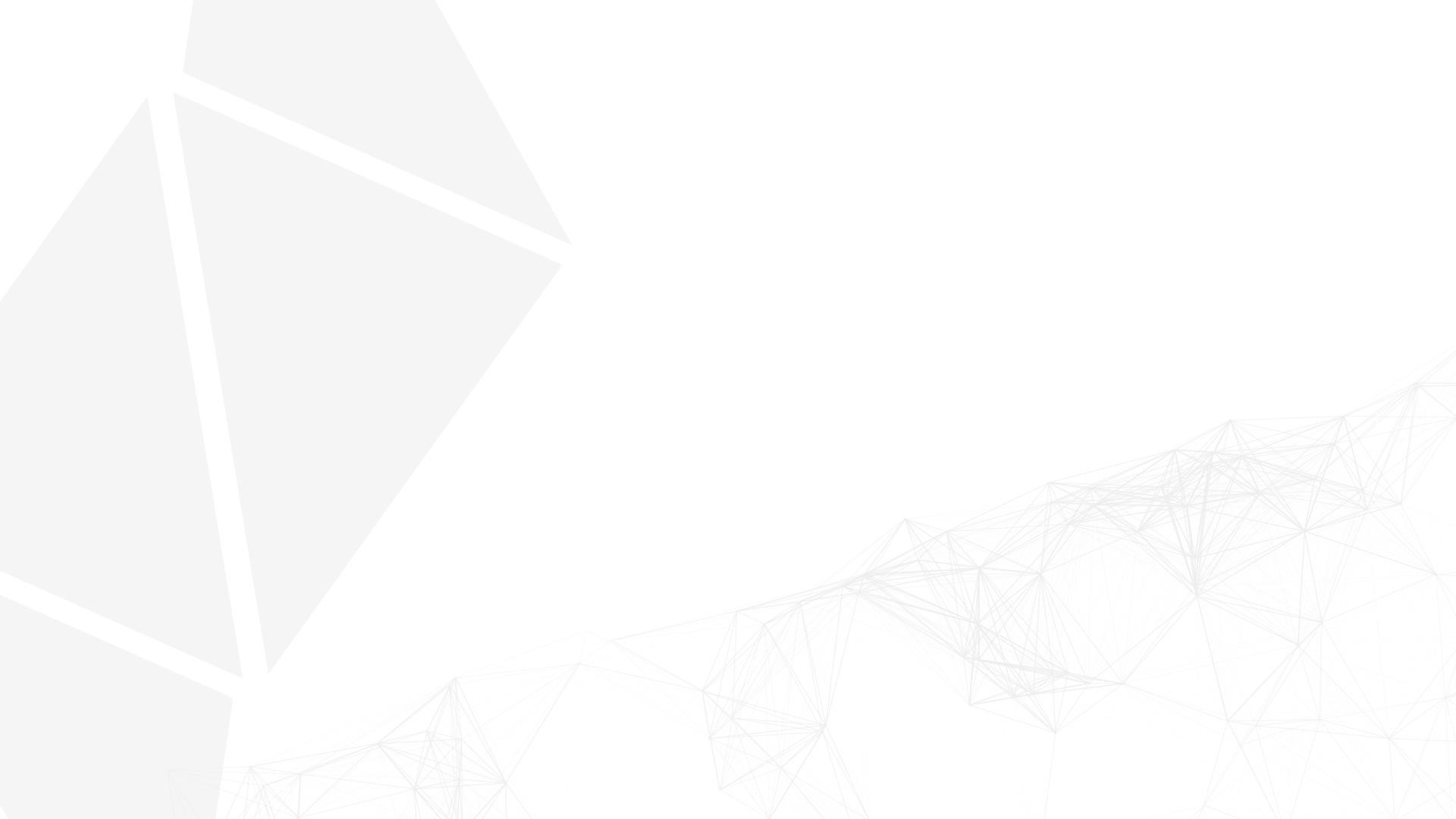 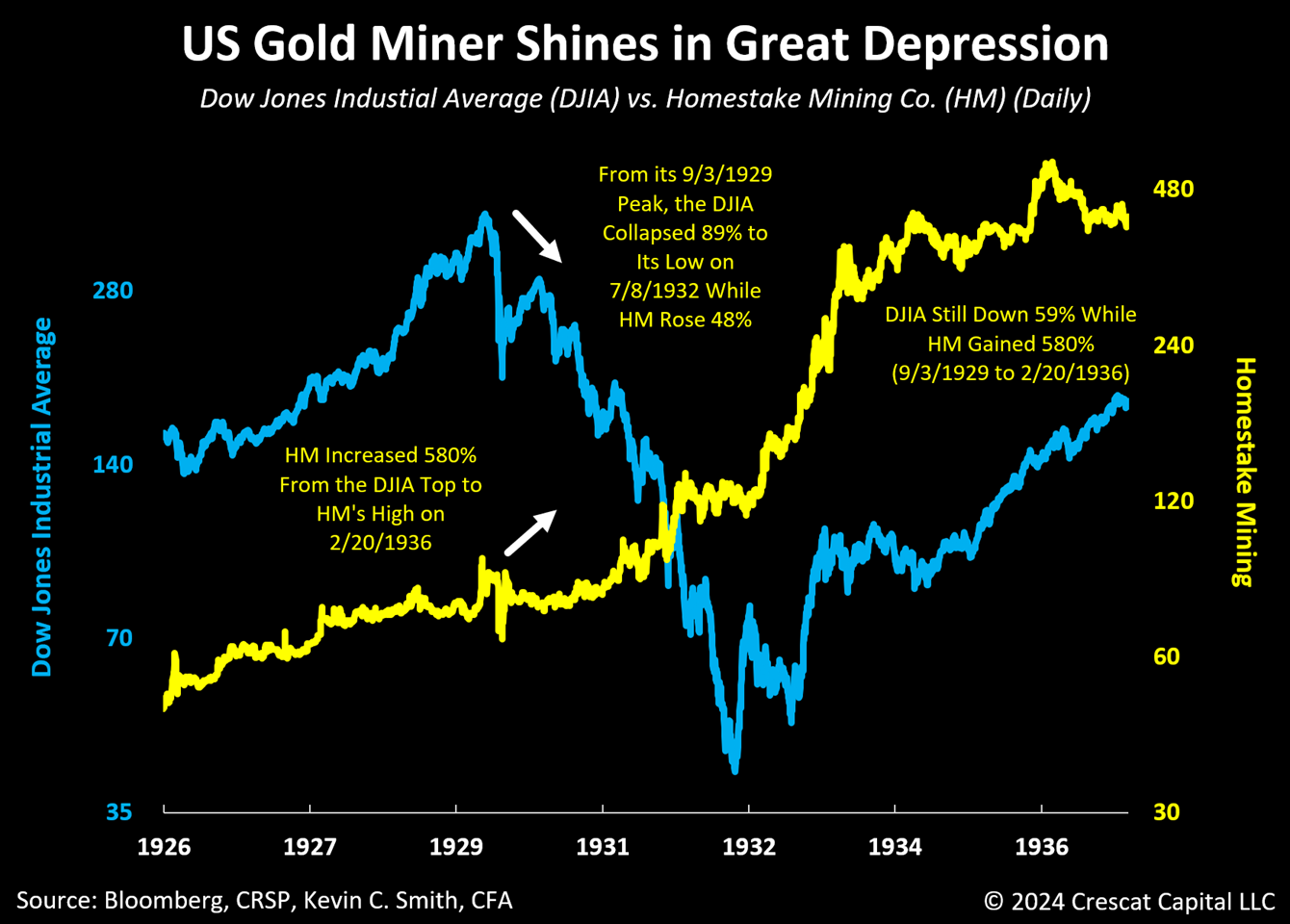 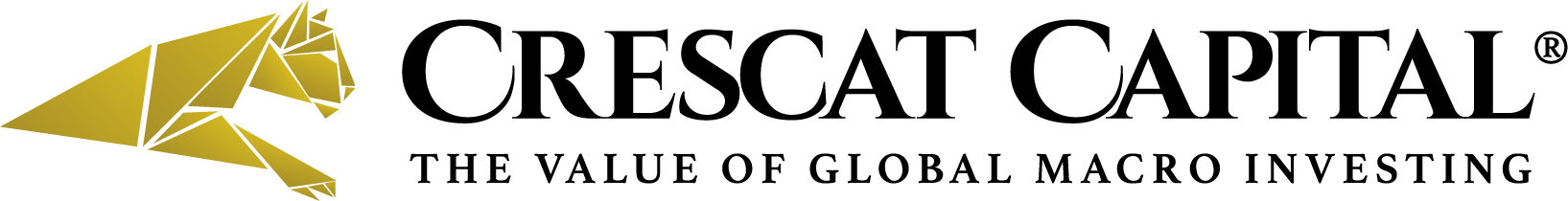 The Countercyclicality of Gold Mining Stocks Case Study #1
Understanding the potential value of a large new gold discovery at a microcap price, George Hearst (father of William Randolph Hearst) and two partners bought the 10-acre Homestake Mine in South Dakota for $70,000 and incorporated the Homestake Mining Company on 11/5/1877. Homestake Mining Company (HM) became a public company on 1/25/1879, the first mining stock listed on the New York Stock Exchange. The Homestake Mine was the largest producing gold mine in the Western Hemisphere when it was operating. It produced over 40 million troy ounces of gold and continuously operated for 126 years. HM was acquired by Barrick Gold in 2001. The performance information in the chart above excludes dividends for both series.
Precious Metals Presentation
15
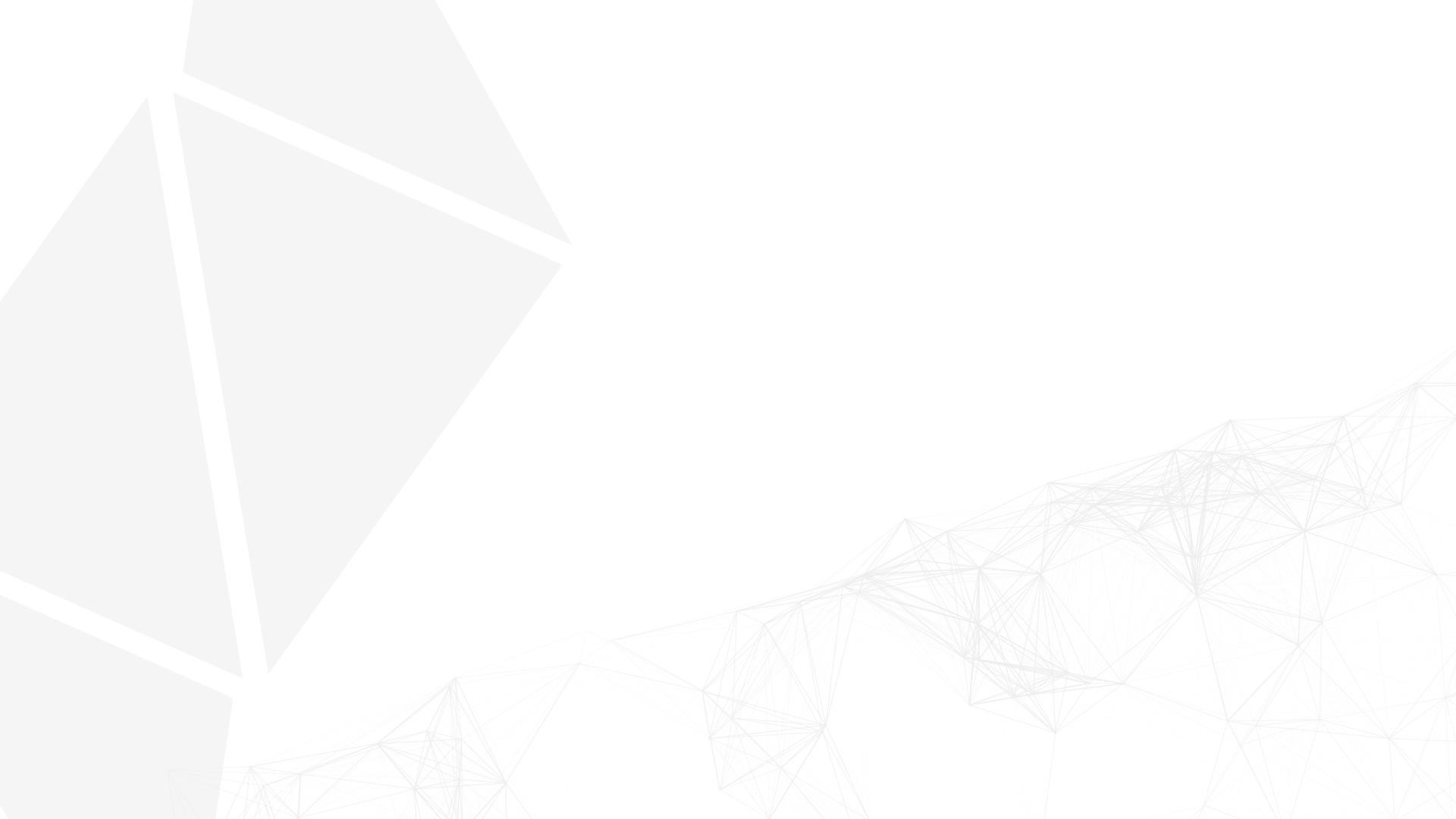 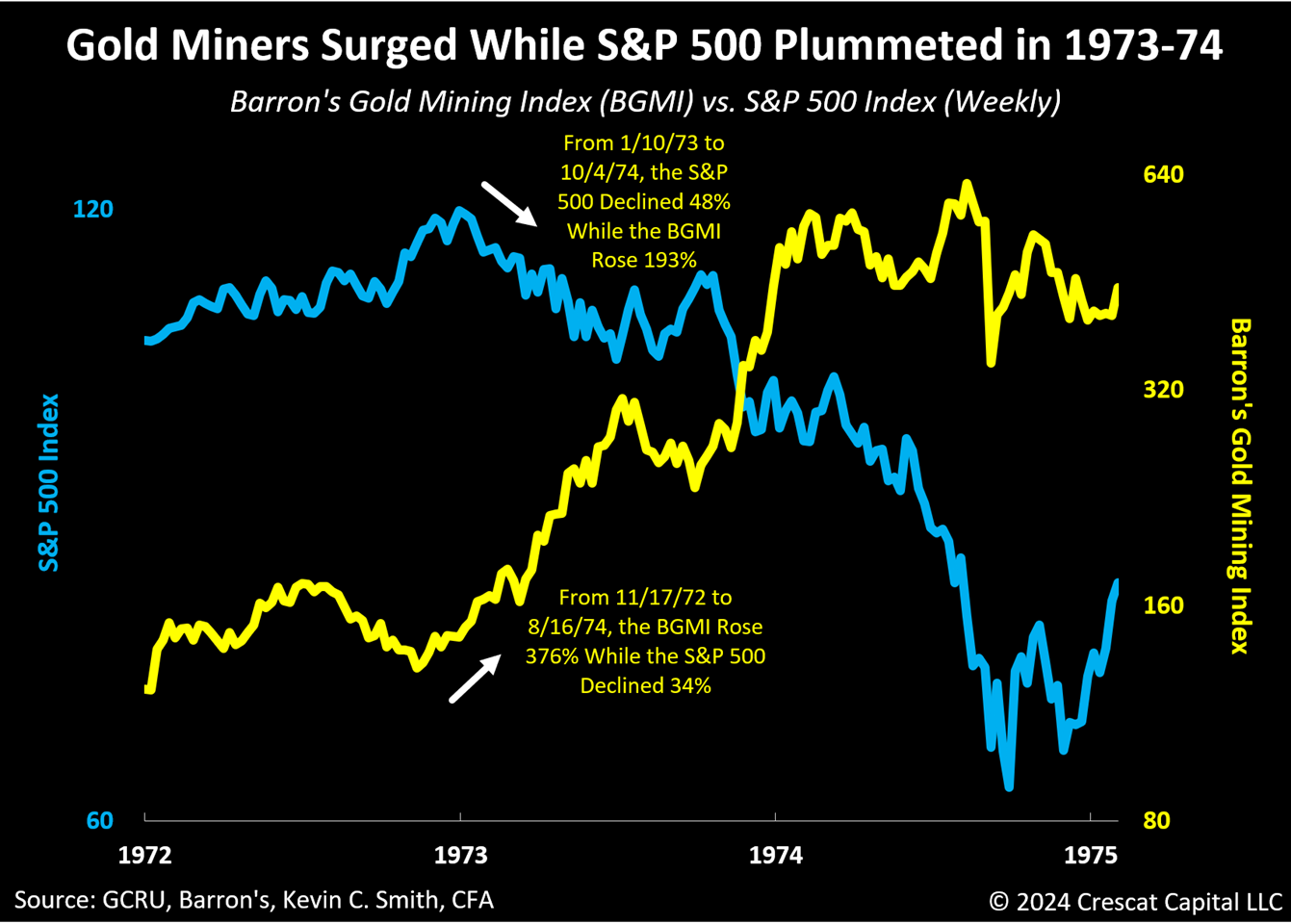 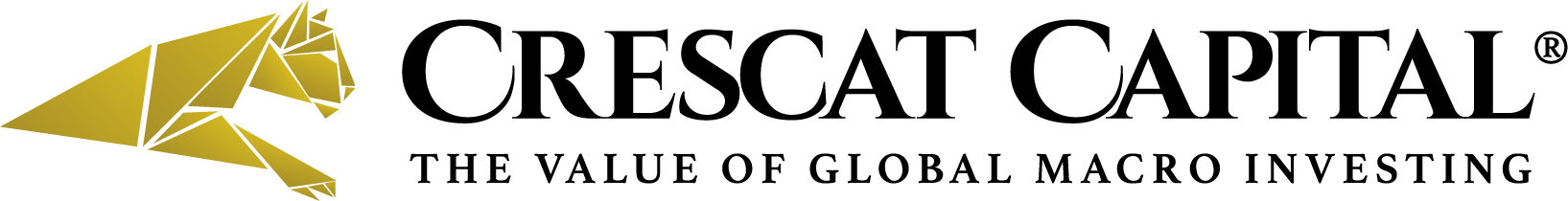 The Countercyclicality of Gold Mining Stocks Case Study #2
Precious Metals Presentation
16
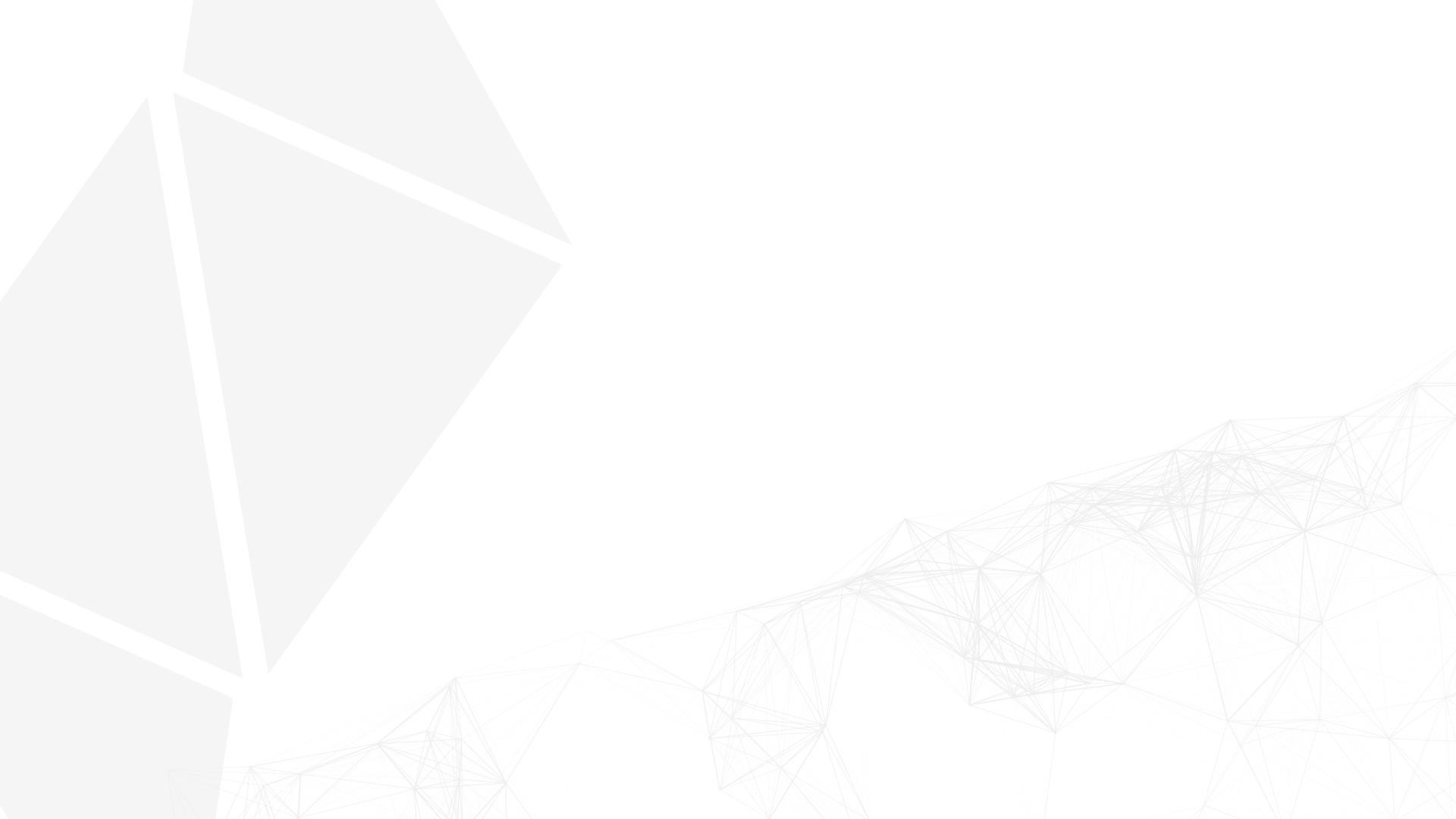 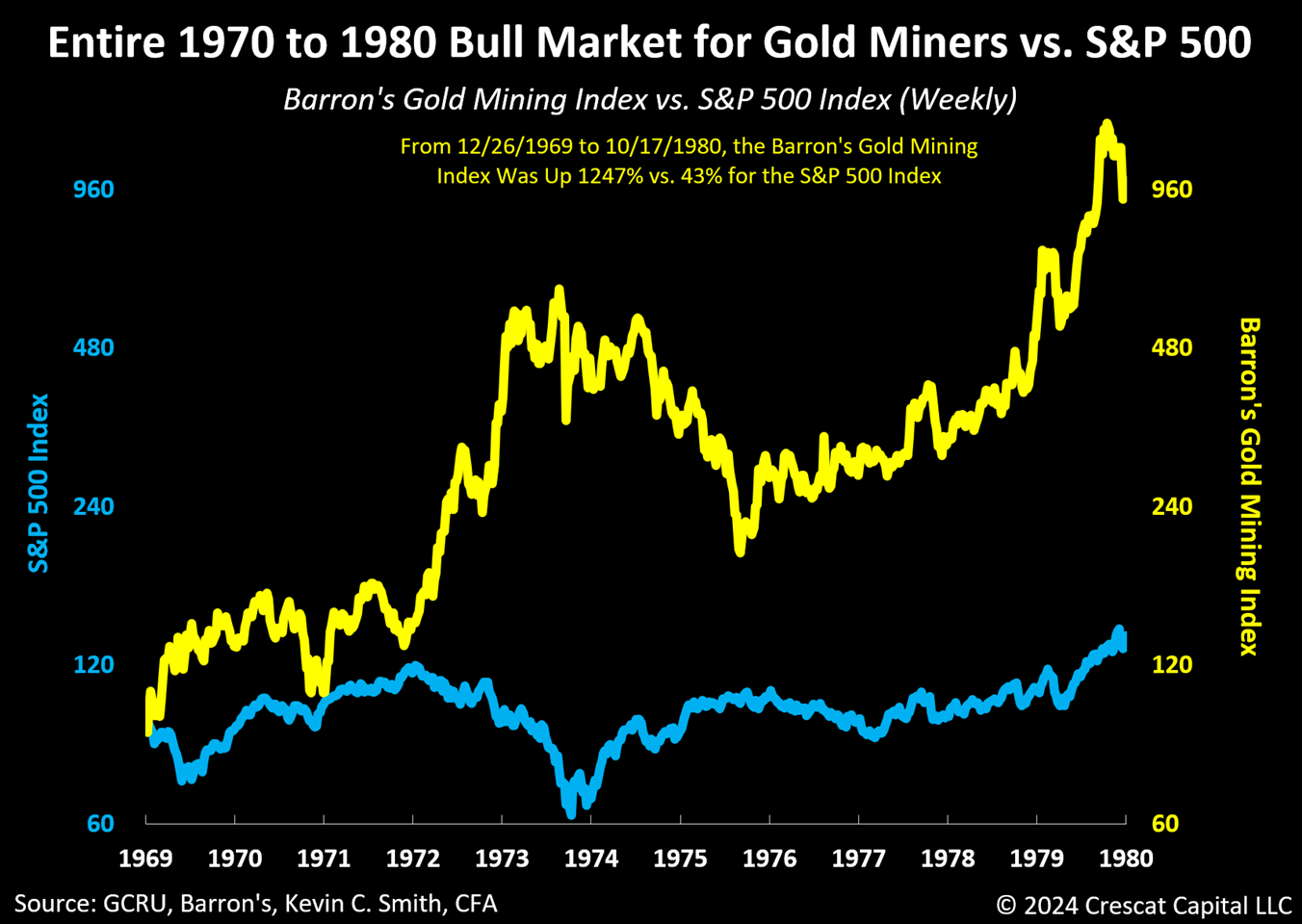 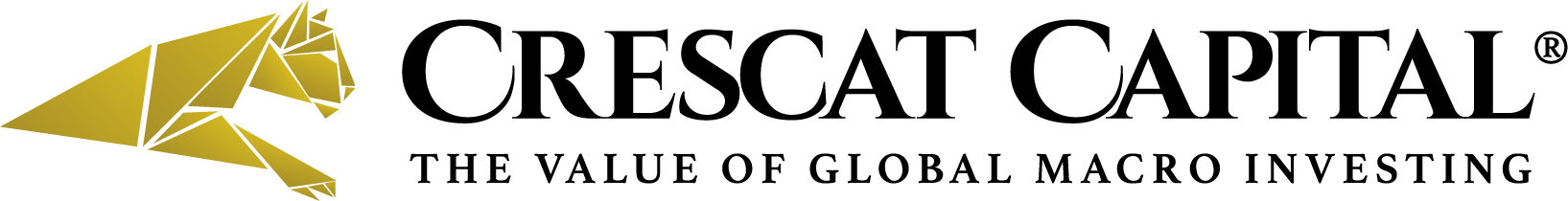 The Countercyclicality of Gold Mining Stocks Case Study #3
Barron’s Gold Mining Index (BGMI) is a price-weighted industry average of publicly traded gold mining stocks. Barron's weekly financial news service started publishing the average in 1938. When Barron’s discontinued its industry stock average series in October 1988, it repackaged its gold mining average as the BGMI. The BGMI is a suitable gold mining index for historic market analysis purposes because it has a long history of weekly data from a reputable financial news source and therefore is a reliable index for US publicly listed mining stocks that existed before the launch of the Philadelphia Gold and Silver Stock Index (XAU Index) in 1979. The performance information in the chart above excludes dividends for both series.
Precious Metals Presentation
17
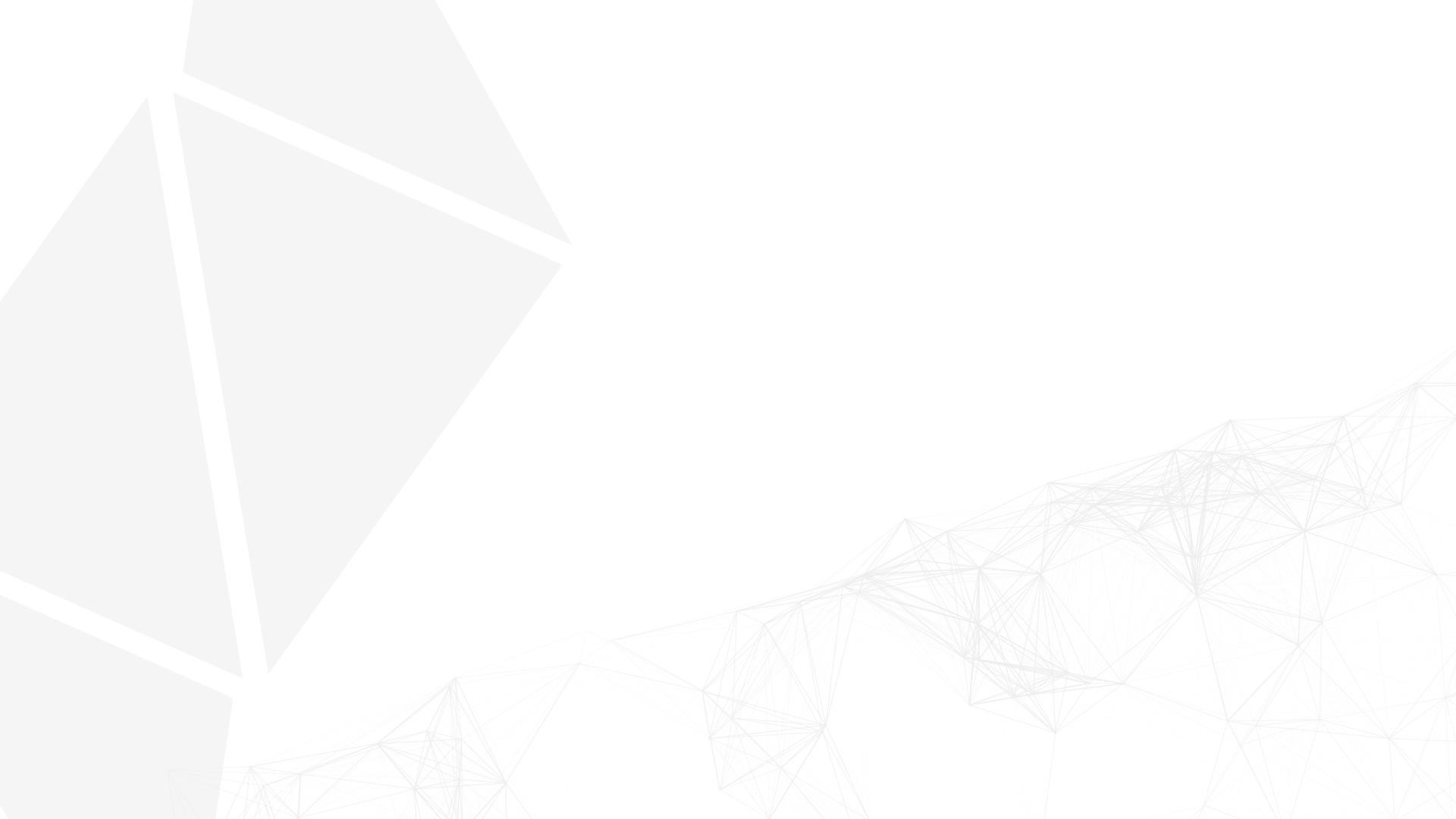 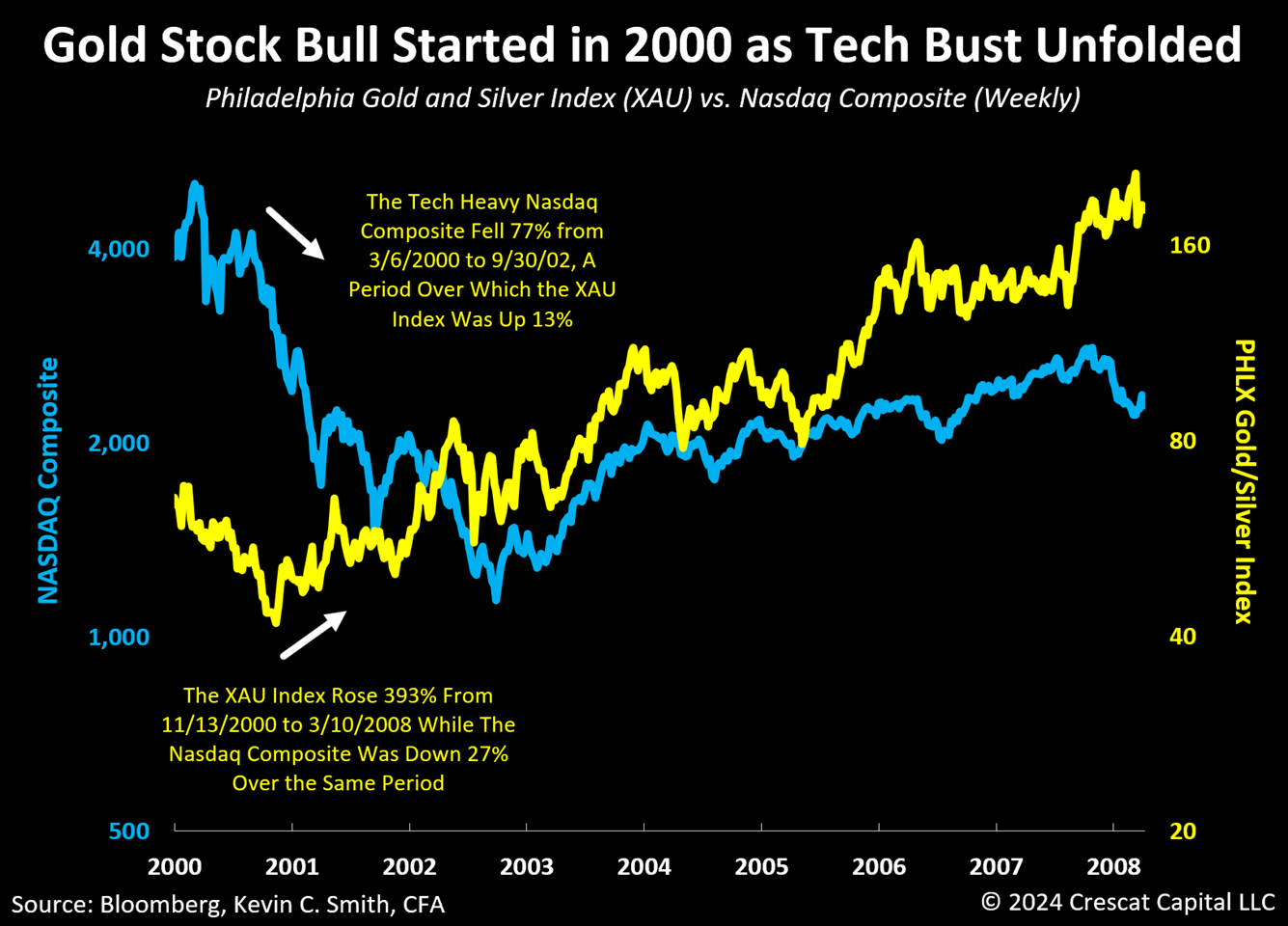 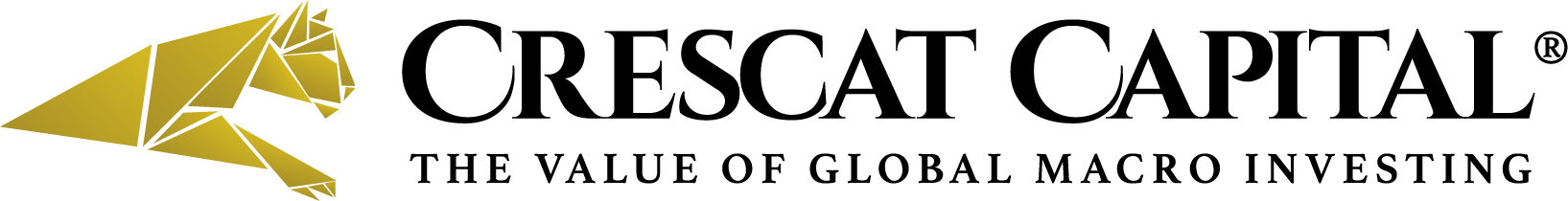 The Countercyclicality of Gold Mining Stocks Case Study #4
The Nasdaq Composite was a popular broad market index in the 1990s and early 2000s Internet era because it included an abundance of technology stocks. The Philadelphia Gold and Silver Stock Index (XAU Index) was launched in 1979. It is a capitalization-weighted index of global large and mid-cap gold and silver mining companies that trade on a US exchange. The XAU Index has become the predominant benchmark for gold and silver mining stocks since its inception. Its composition is reviewed quarterly for potential updates. The performance information in the chart above excludes dividends for both series.
Precious Metals Presentation
18
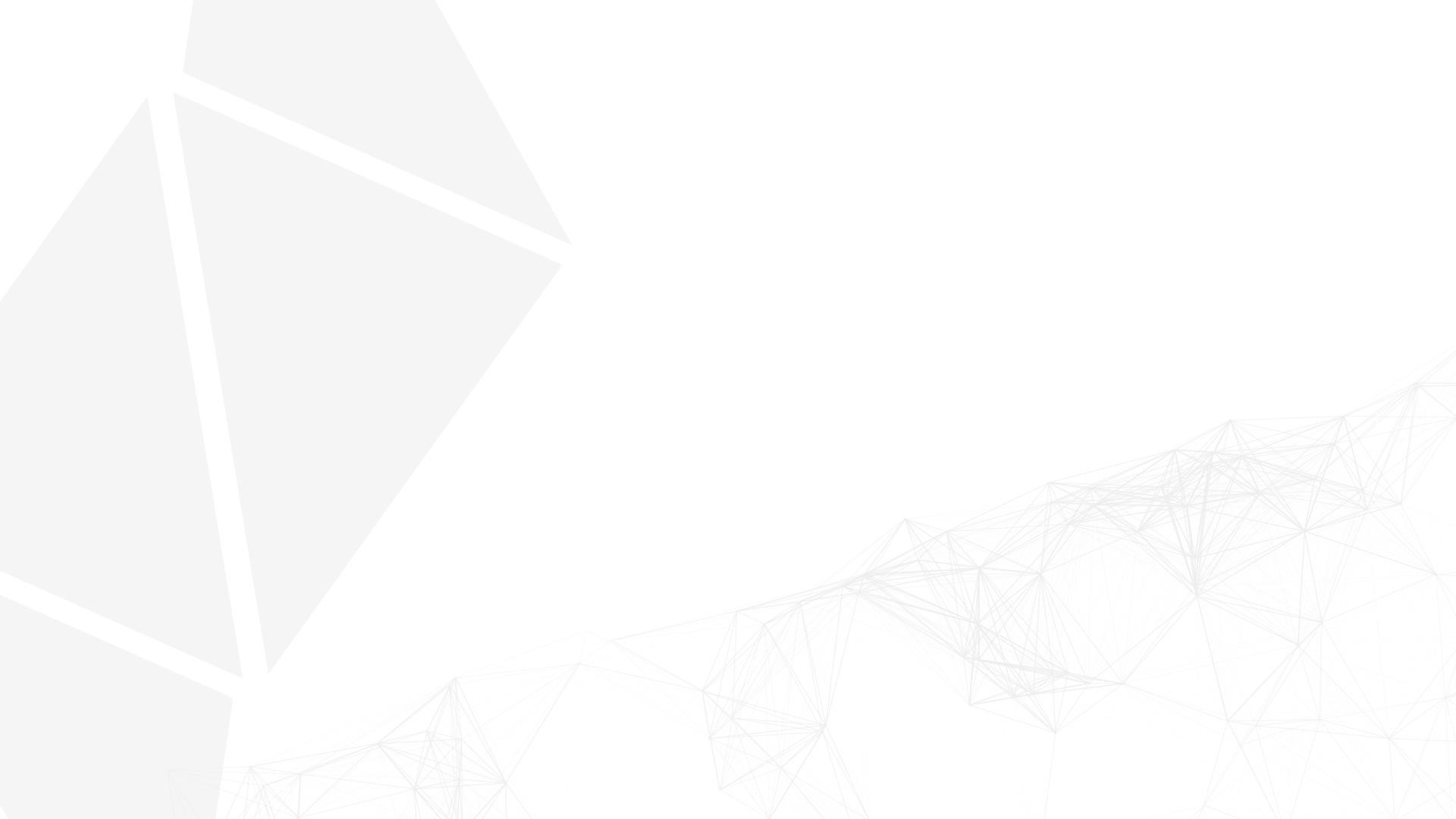 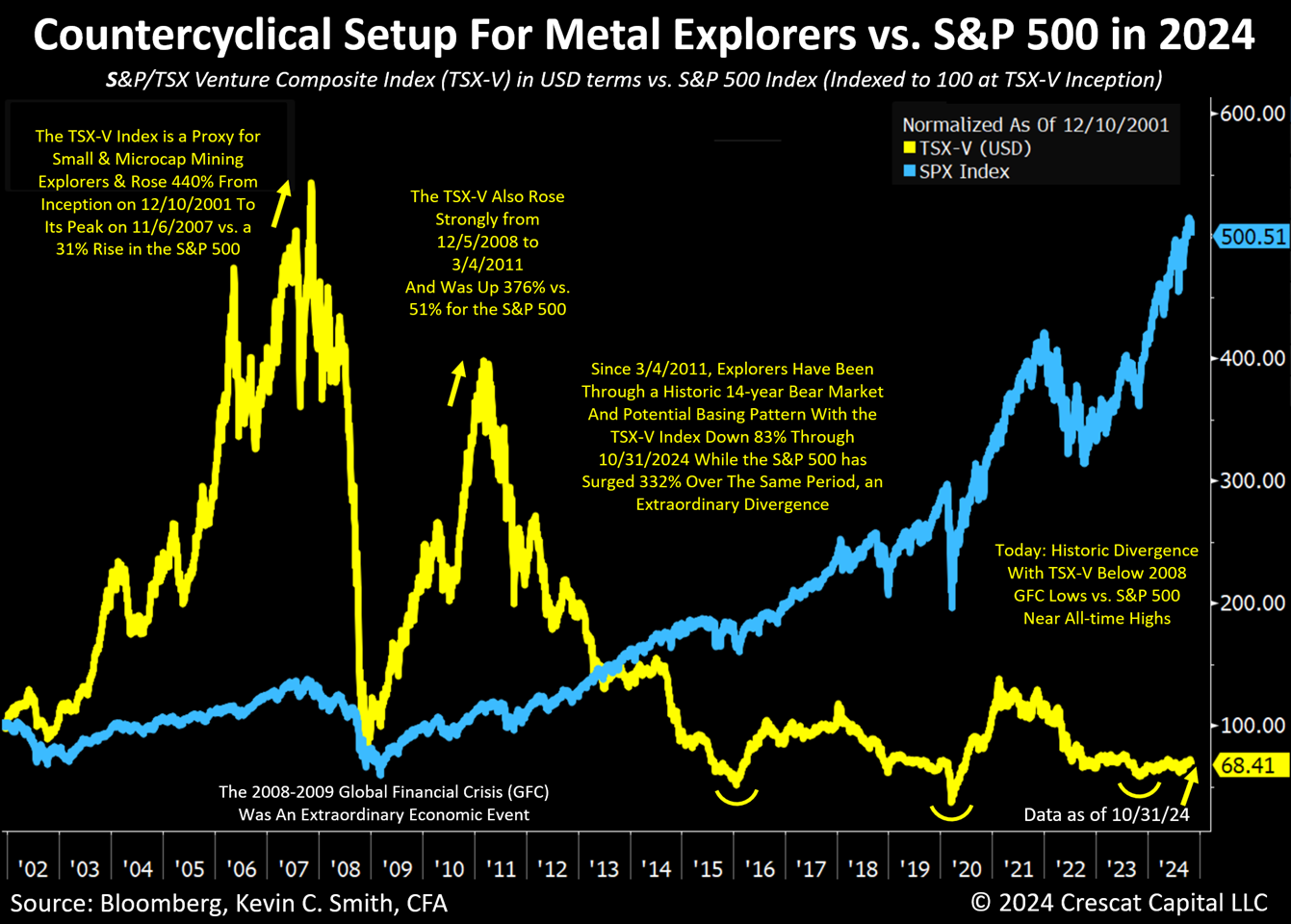 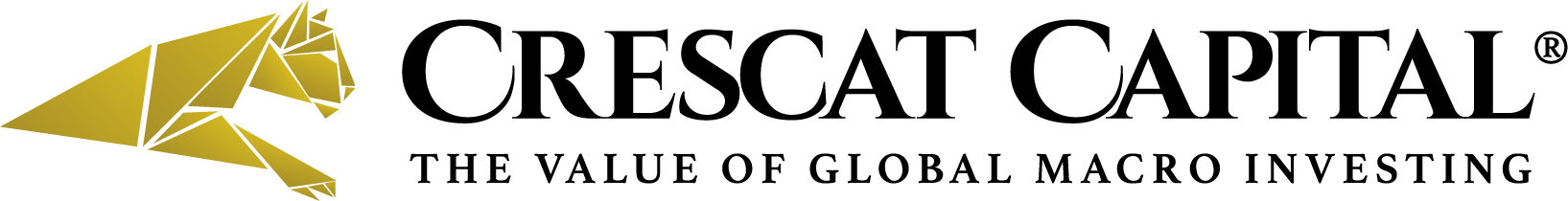 The Countercyclicality of Gold Mining Stocks Case Study #5
Crescat has identified the S&P/TSX Venture Composite Index (“TSX-V Index”) as the most appropriate and longest-running benchmark to serve as a proxy for the exploration segment of the mining industry. The data that follows is as of 10/31/24: There were 135 companies in the TSX-V Index. Their average market cap was USD 280M. 93 of these companies (69%) are in the mining & metals industry and have an average market cap of USD 198M. The TSV Index is a subset of the broader TSX Venture Composite Exchange (TSX-V Exchange) which has a total of 1,881 companies listed on it with an average market cap of USD 39M. To be included in the TSX-V Index, a security must have a relative weight of at least 0.20% of the total capitalization of the TSX-V Exchange. 981 of the companies on the TSX-V Exchange (52%) are in the mining & metals industry and have an average market cap of USD 32M. Because the mining & metals companies listed on the TSX-V Exchange tend to be exploration-focused as opposed to producing miners, they represent a large universe of publicly traded companies for Crescat to consider for its activist metals and mining investment theme which at this time has a deliberate emphasis on small and microcap explorers.
Precious Metals Presentation
19
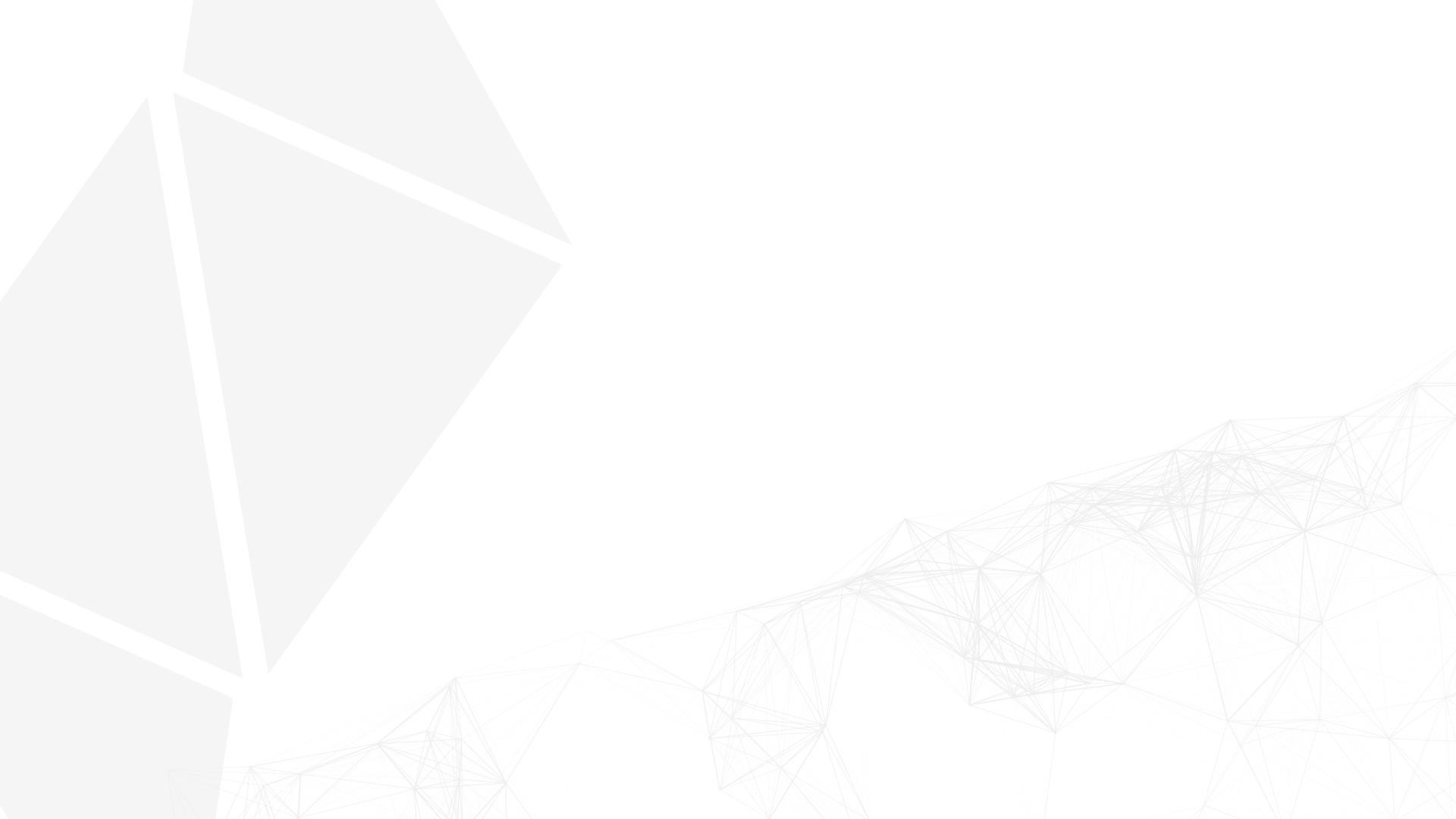 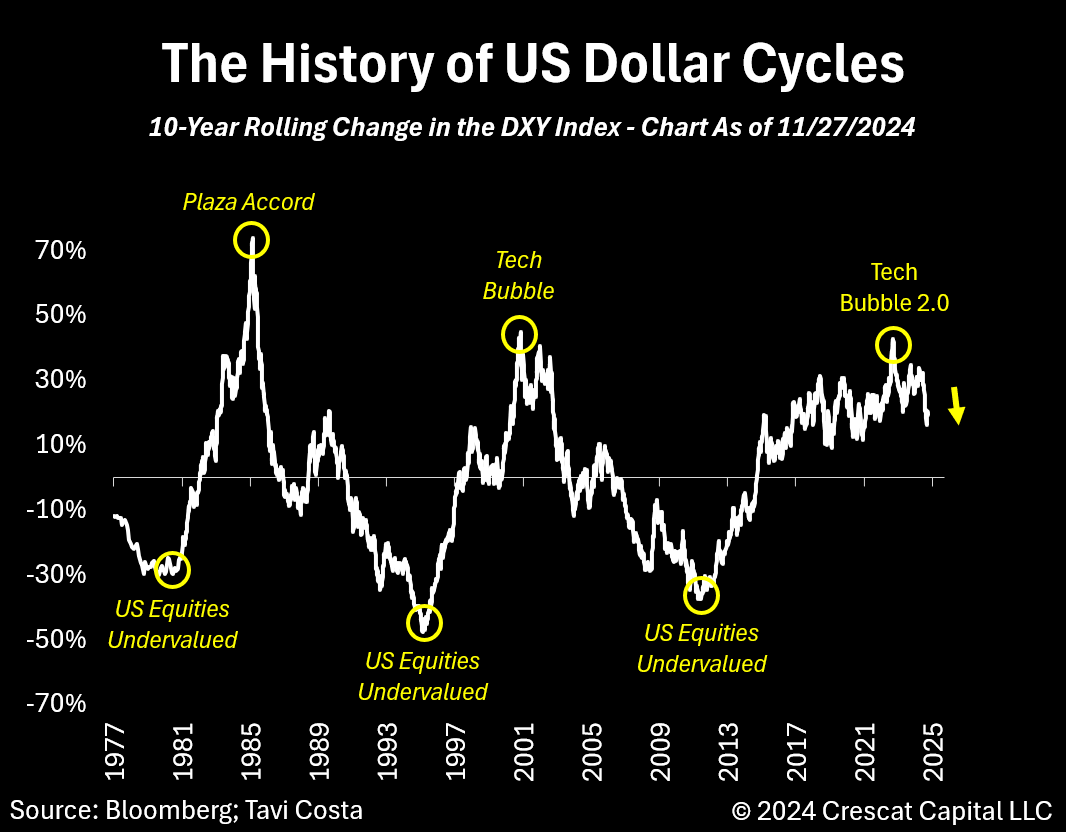 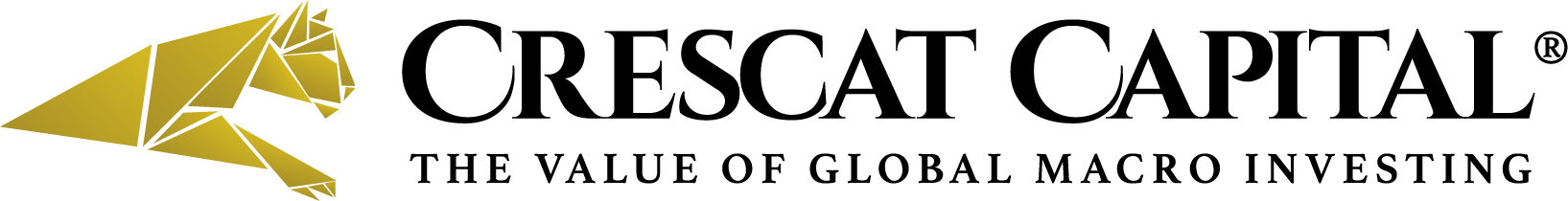 Today, a new set of structural pressures has brought the USD to a critical juncture. The growing challenge of managing unsustainable interest payments has created conditions that could drive a significant devaluation.
Precious Metals Presentation
20
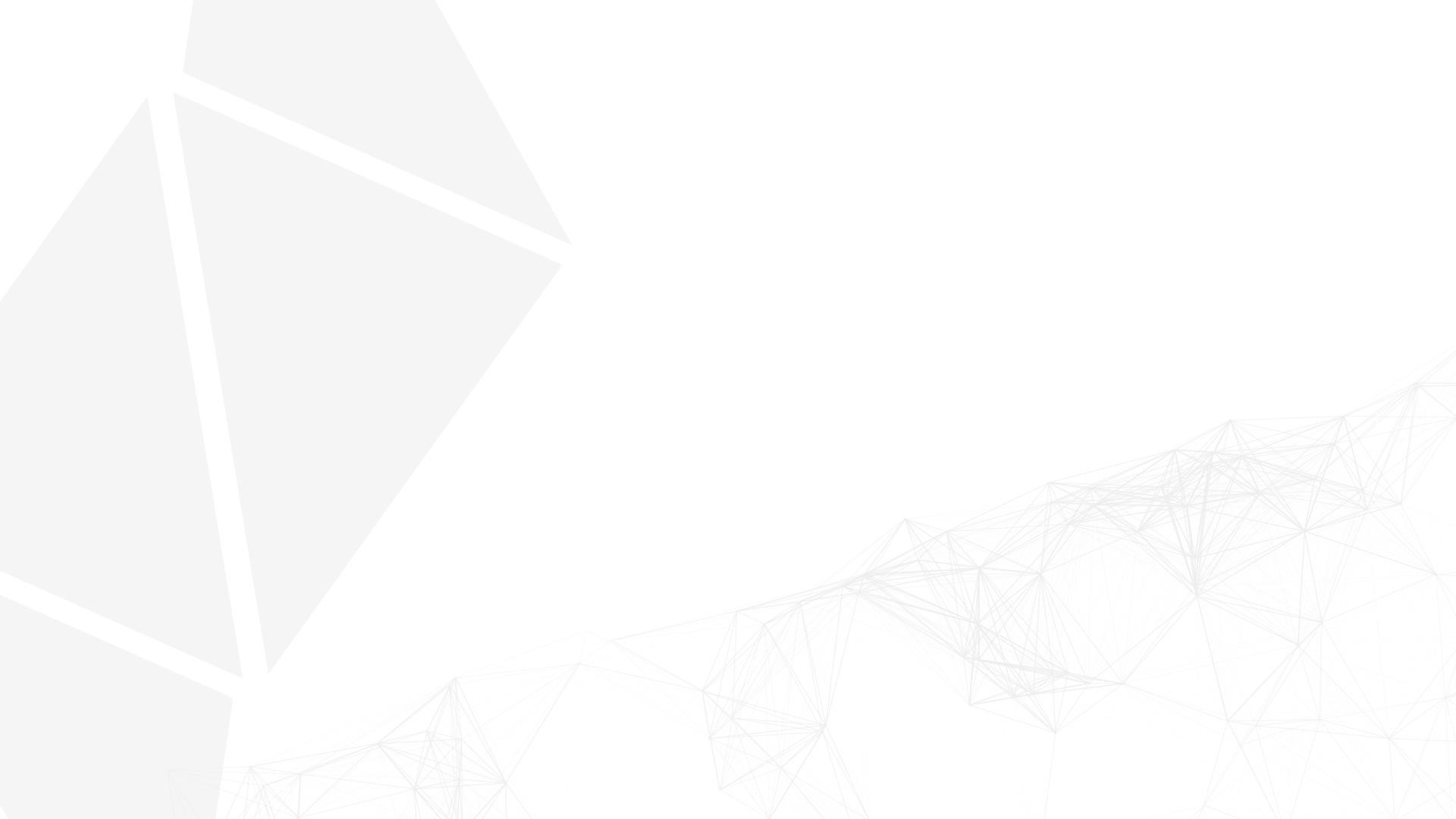 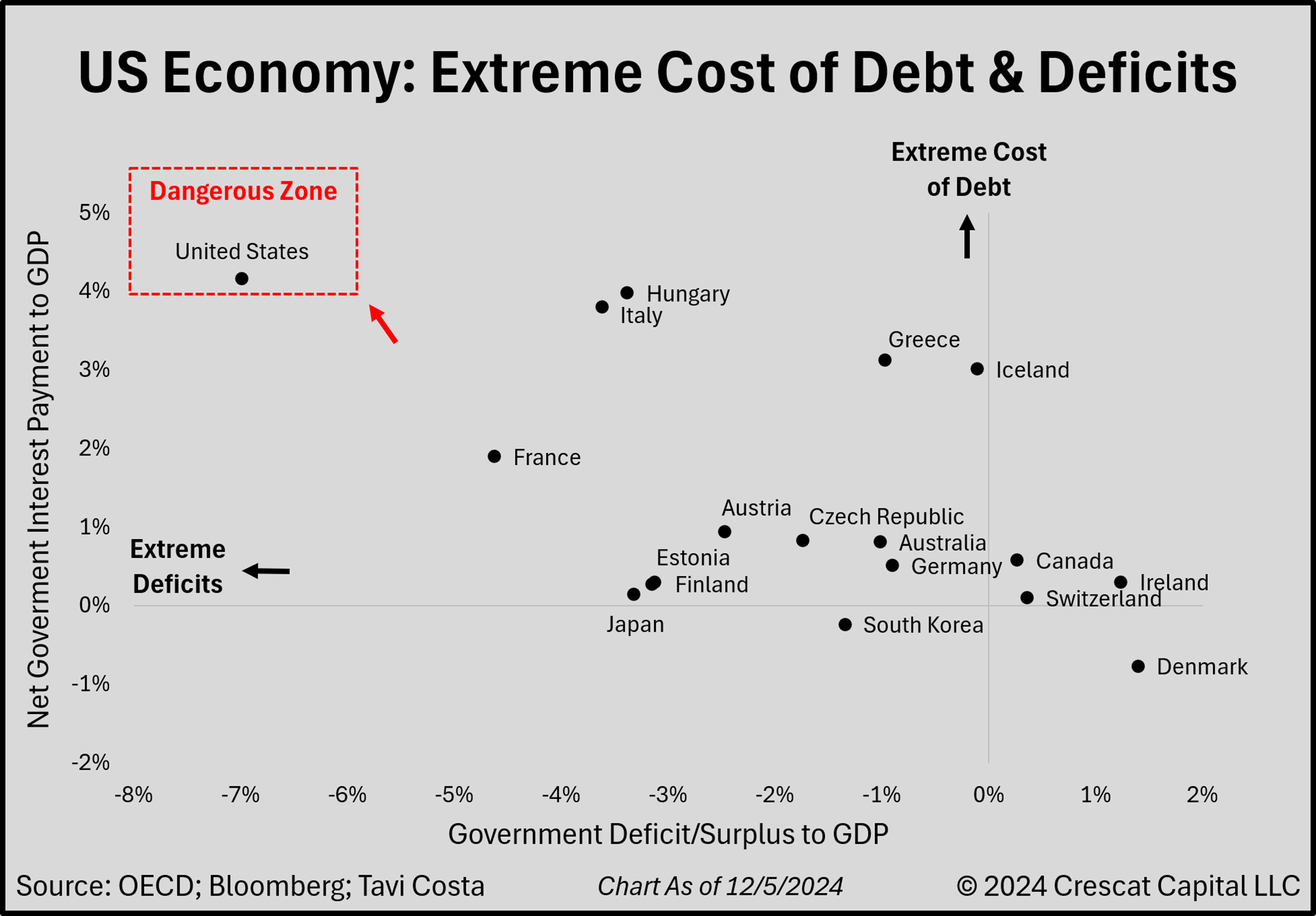 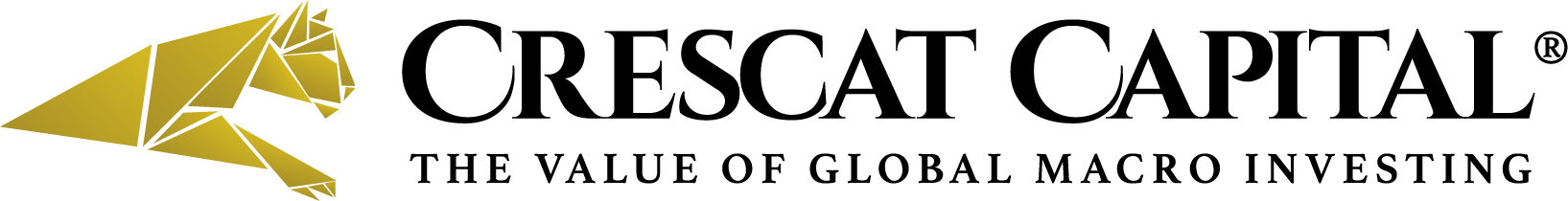 No major economy in the world today is pursuing such an aggressive expansionary fiscal policy while shouldering an unsustainable cost of debt service.
Precious Metals Presentation
21
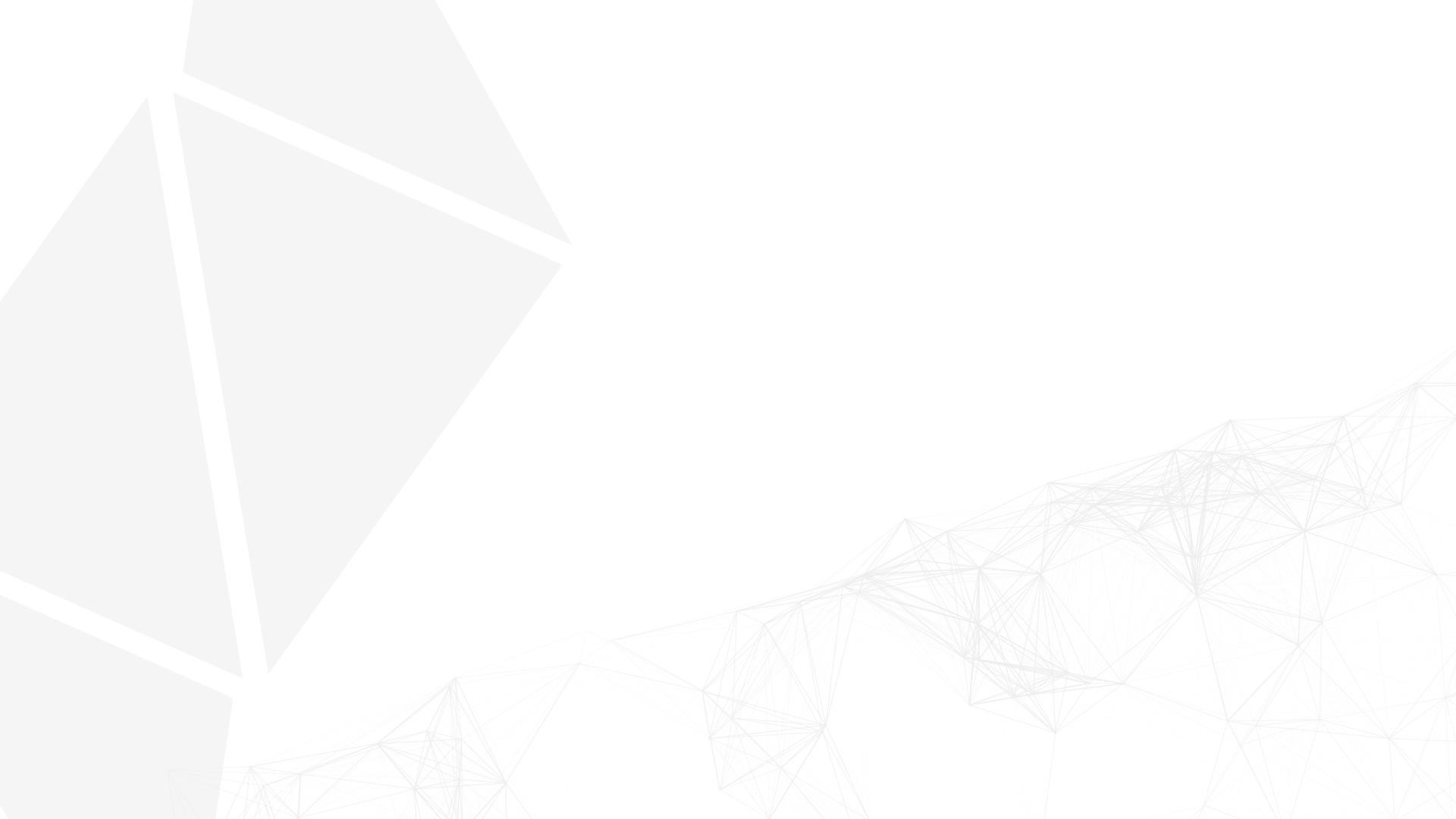 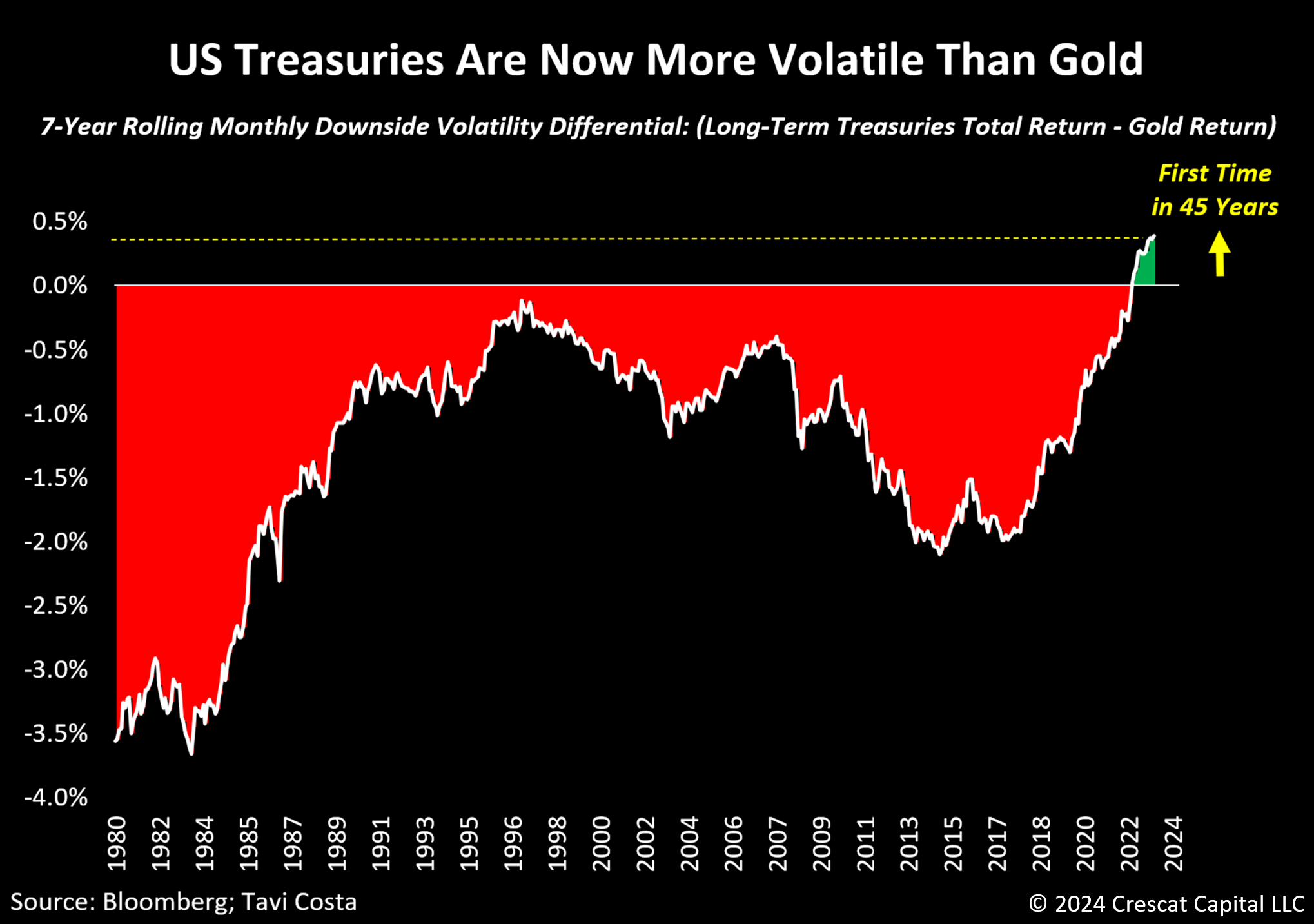 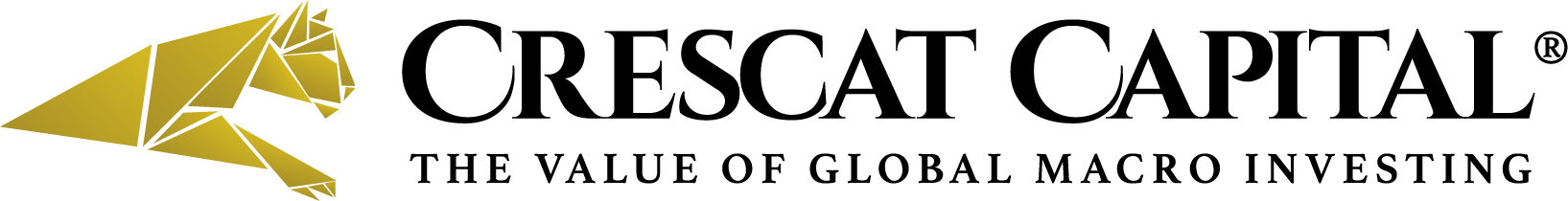 Treasuries are no longer the safest alternative.
Precious Metals Presentation
22
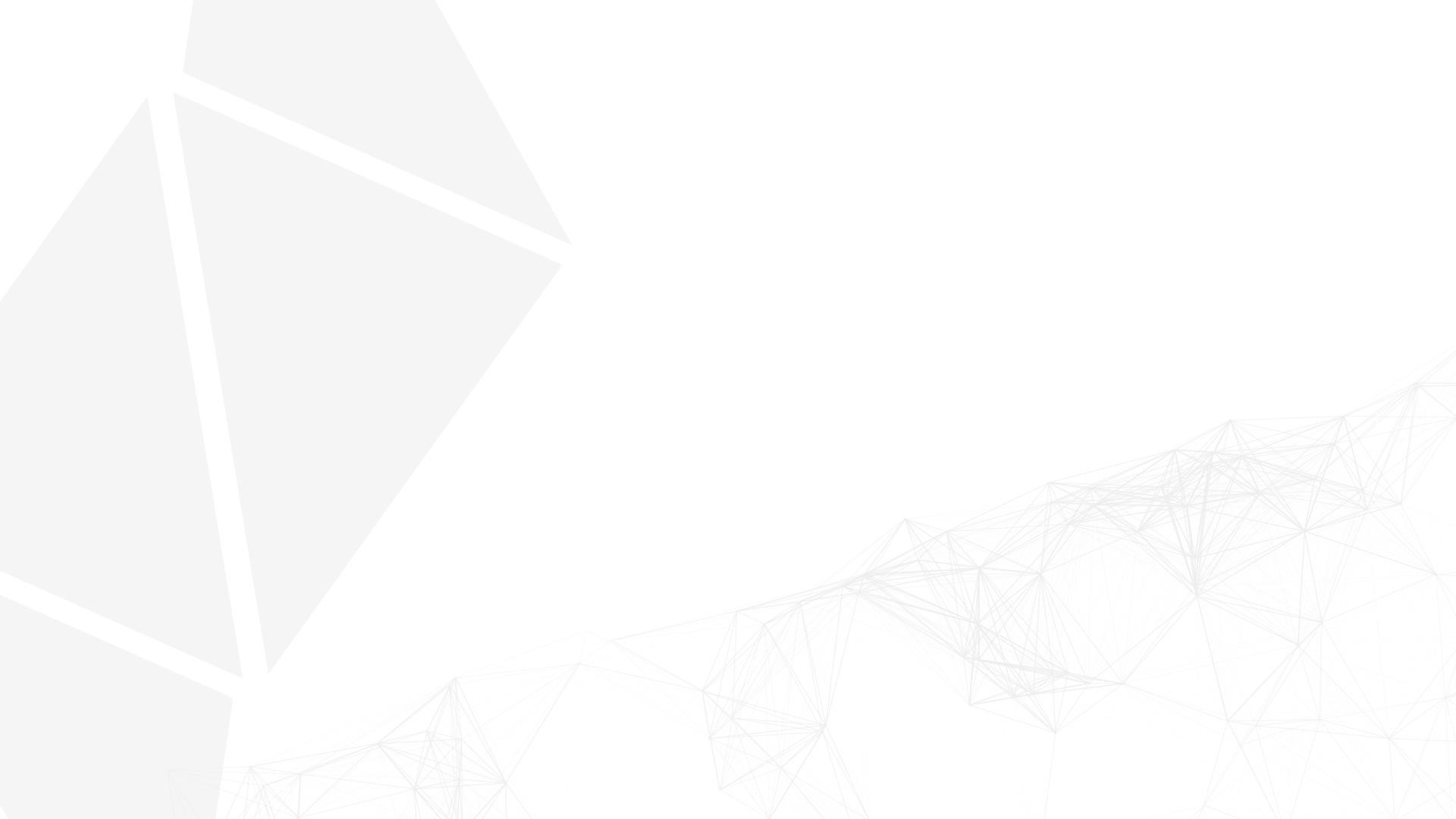 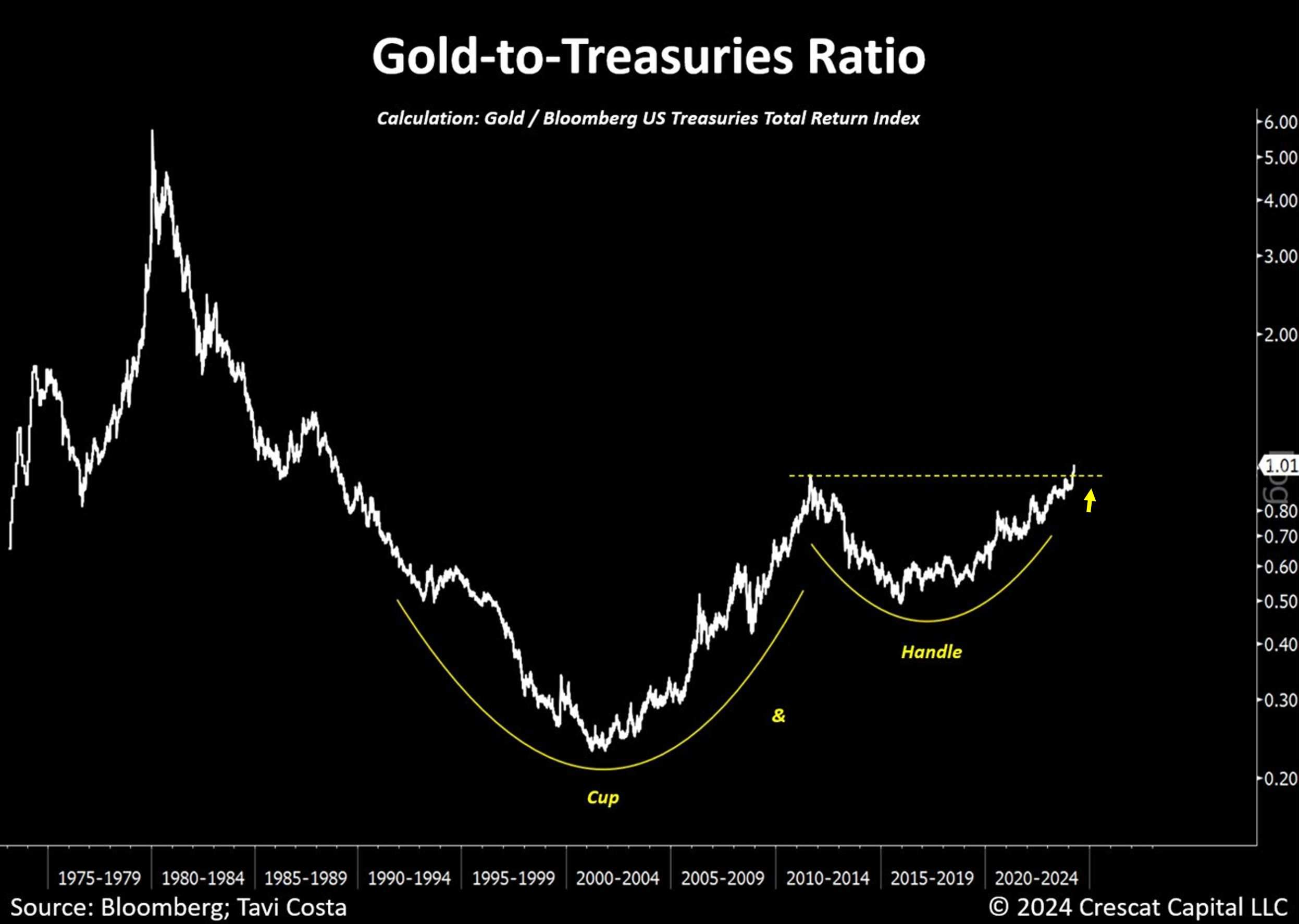 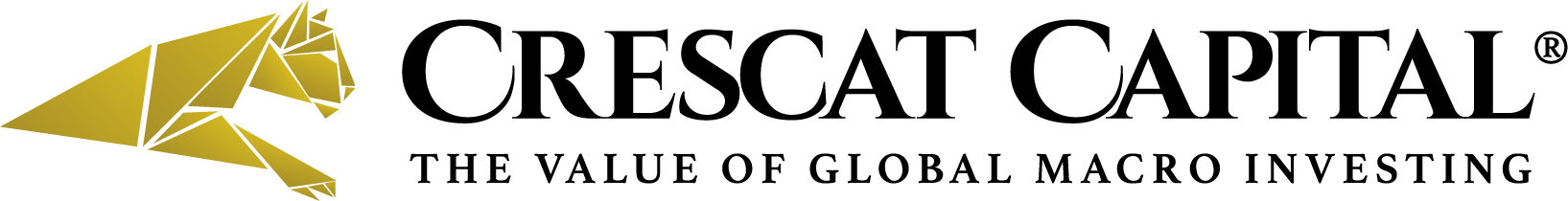 If the rationale for buying Treasuries is solely based on the premise that the system cannot endure substantially higher interest rates, then gold would be a far superior choice.
Precious Metals Presentation
23
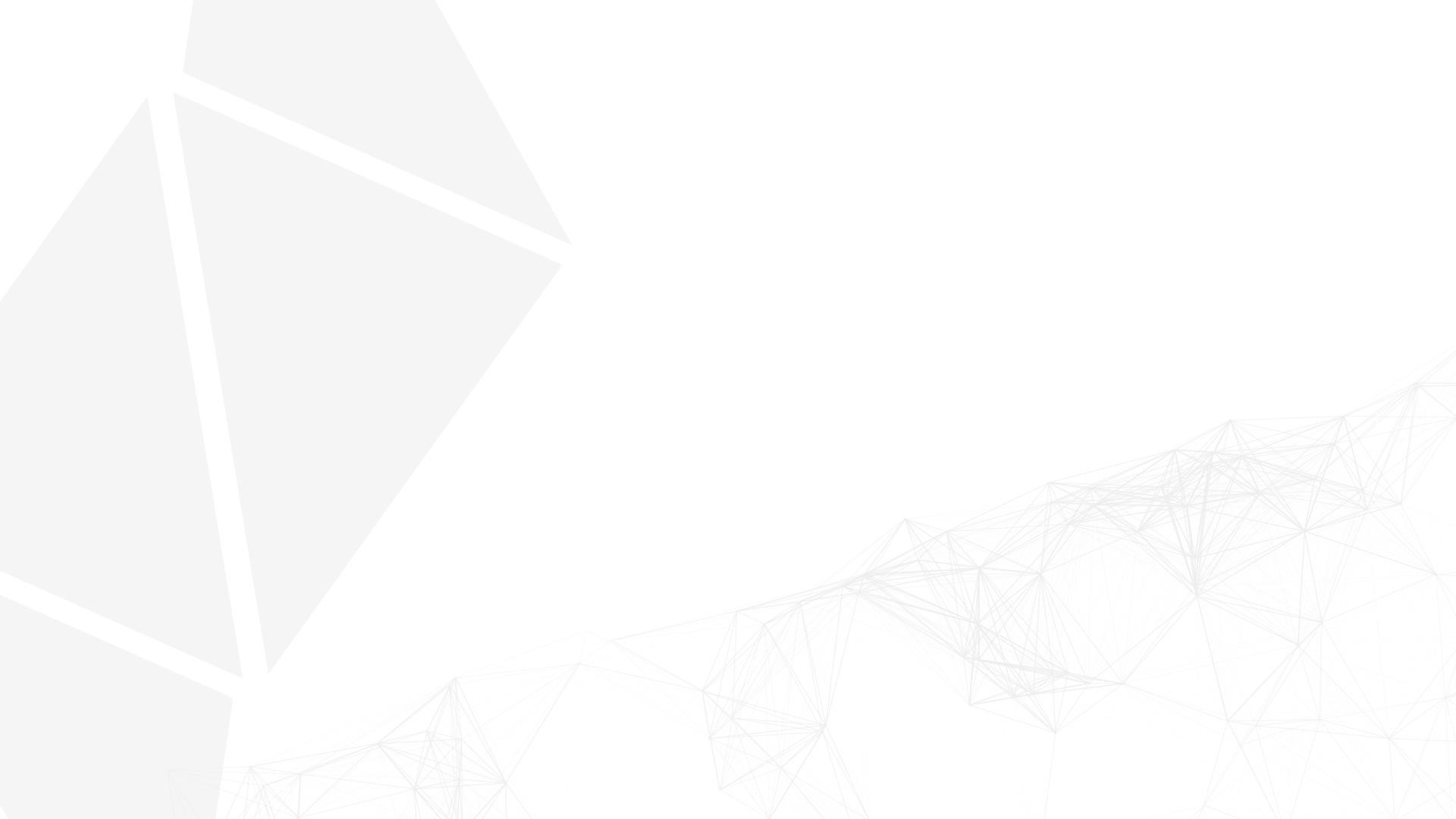 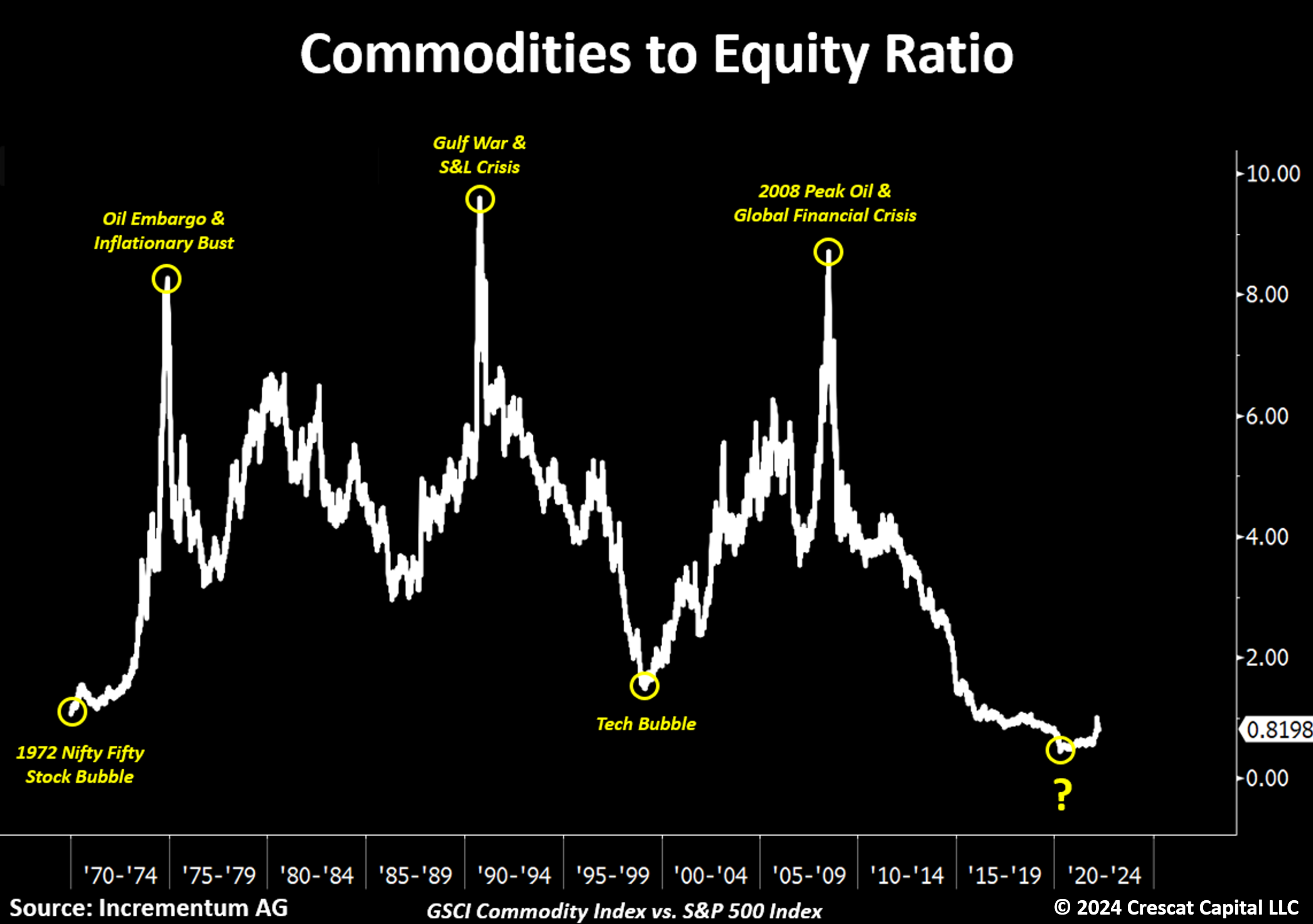 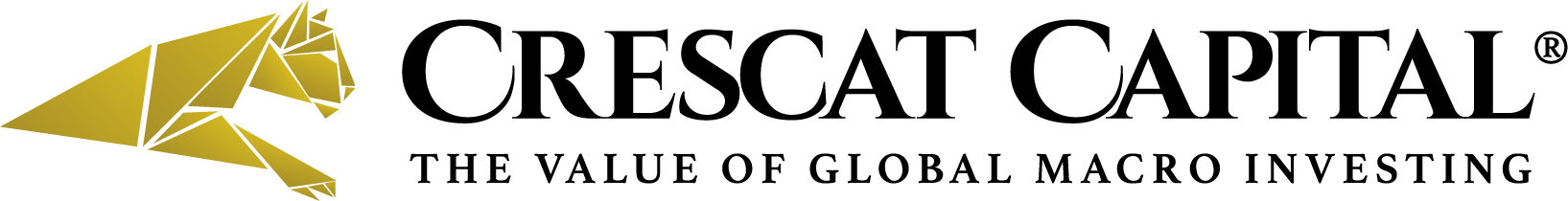 The commodity-to-equity ratio is a setup like the early 1970s and early 2000s but from an even bigger imbalance.
Precious Metals Presentation
24
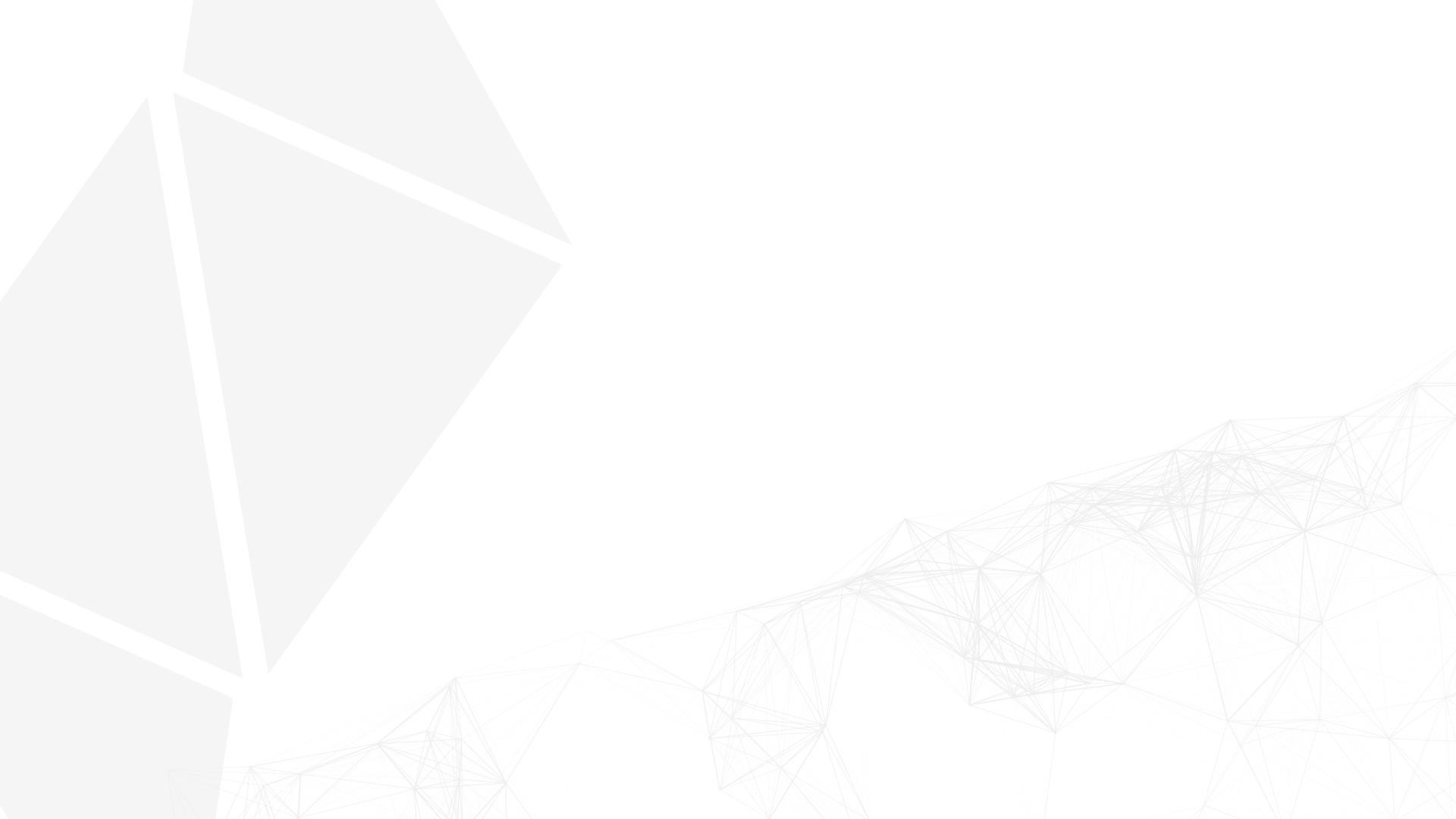 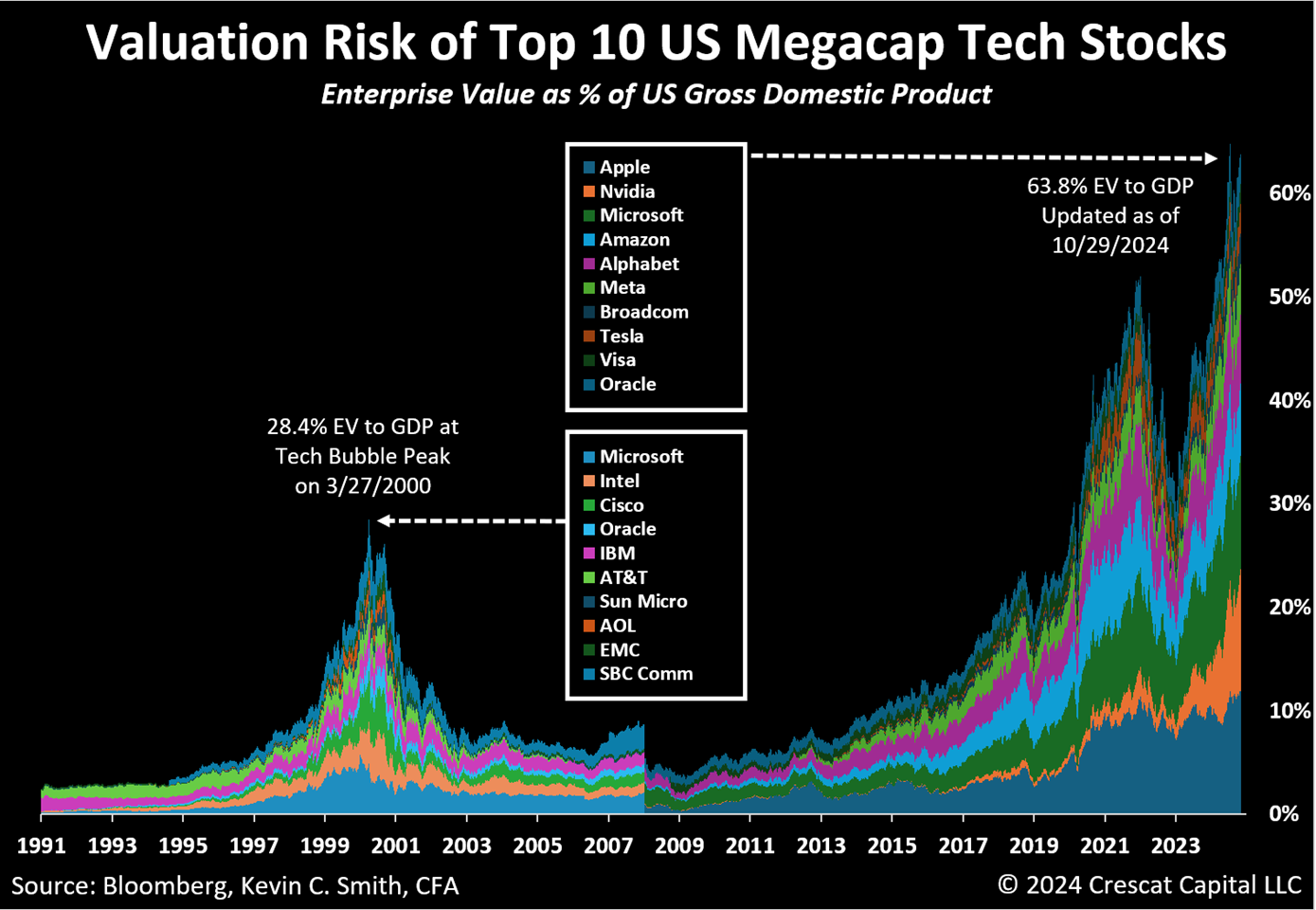 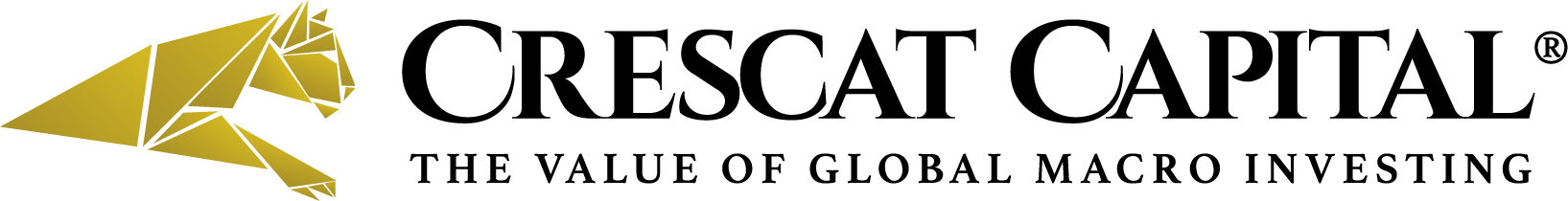 Valuations for the top-ten megacap tech stocks are still higher than their counterparts at the peak of the 2000 tech bubble.
A recession is still pending based on our research. The next leg down is likely to be severe.
Disclosure: Crescat may or may not hold positions at any given time in the securities referenced herein. This is not a recommendation or endorsement to buy or sell any security. Information provided as of 10/29/24.
Precious Metals Presentation
25
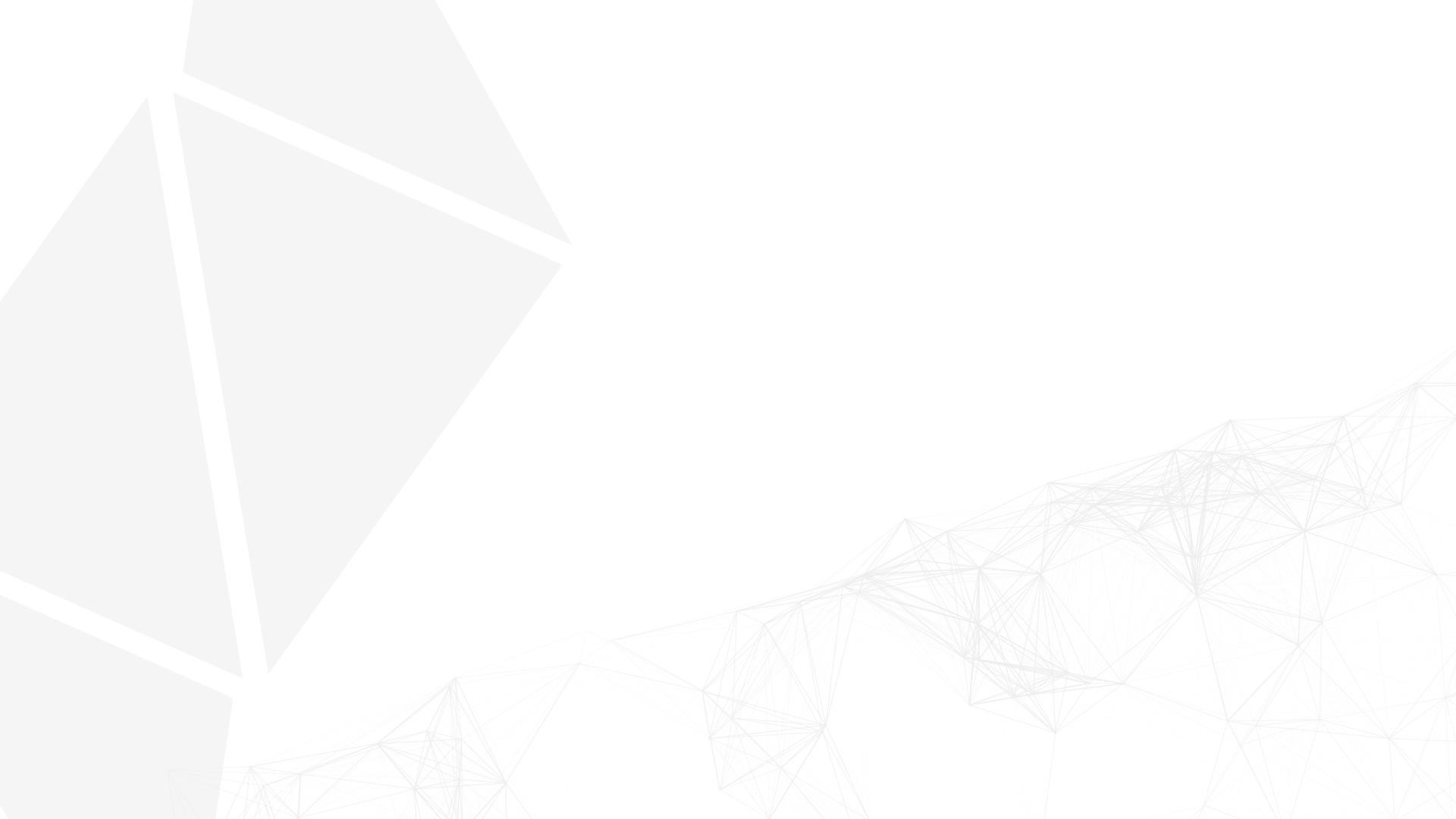 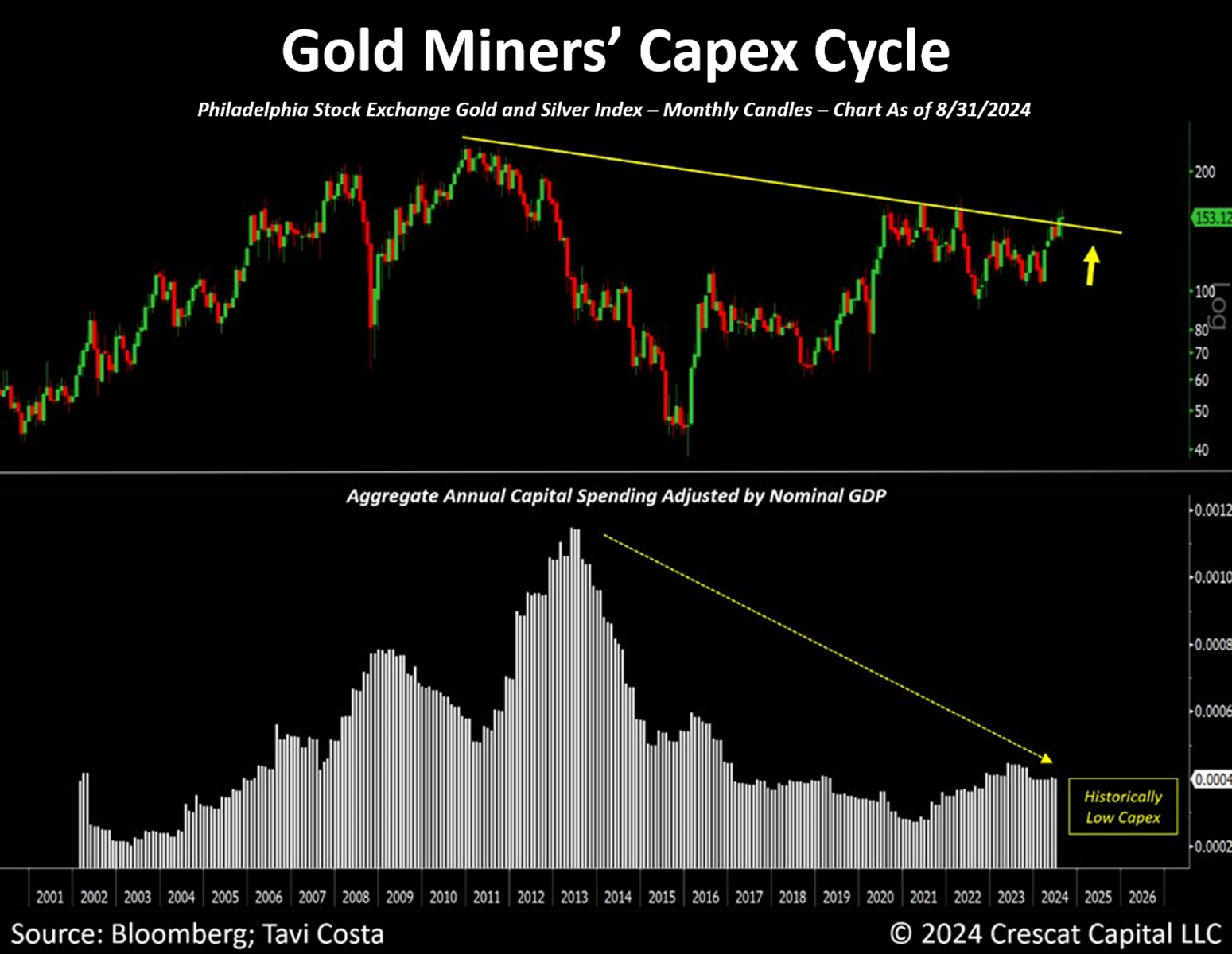 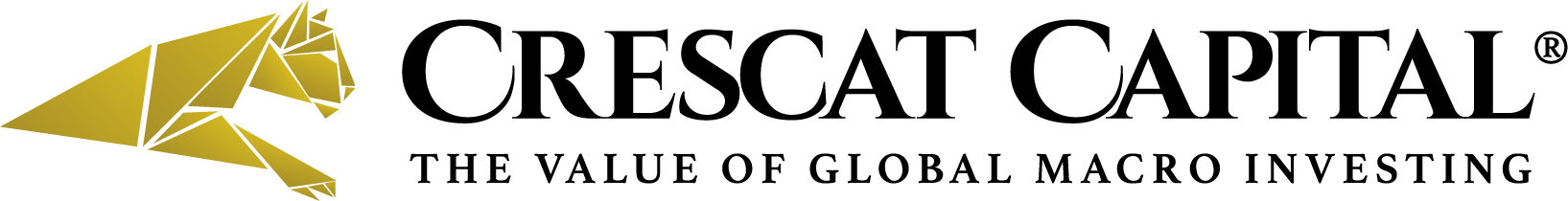 The long declining trend of capital investment into mining from 2014 through 2021 is a setup for a significant macro supply-demand imbalance in favor of a structural commodity metals bull market.
Precious Metals Presentation
26
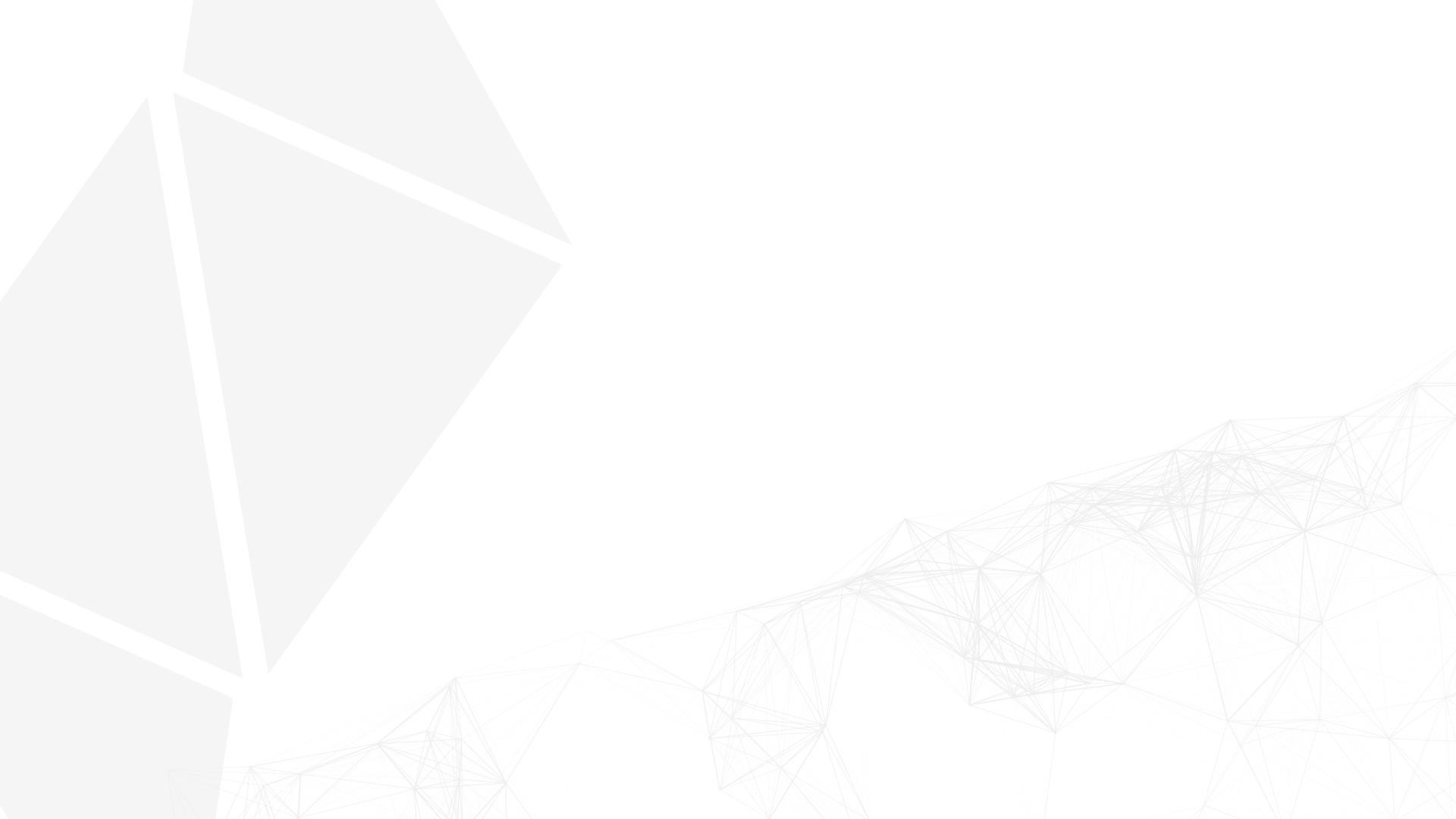 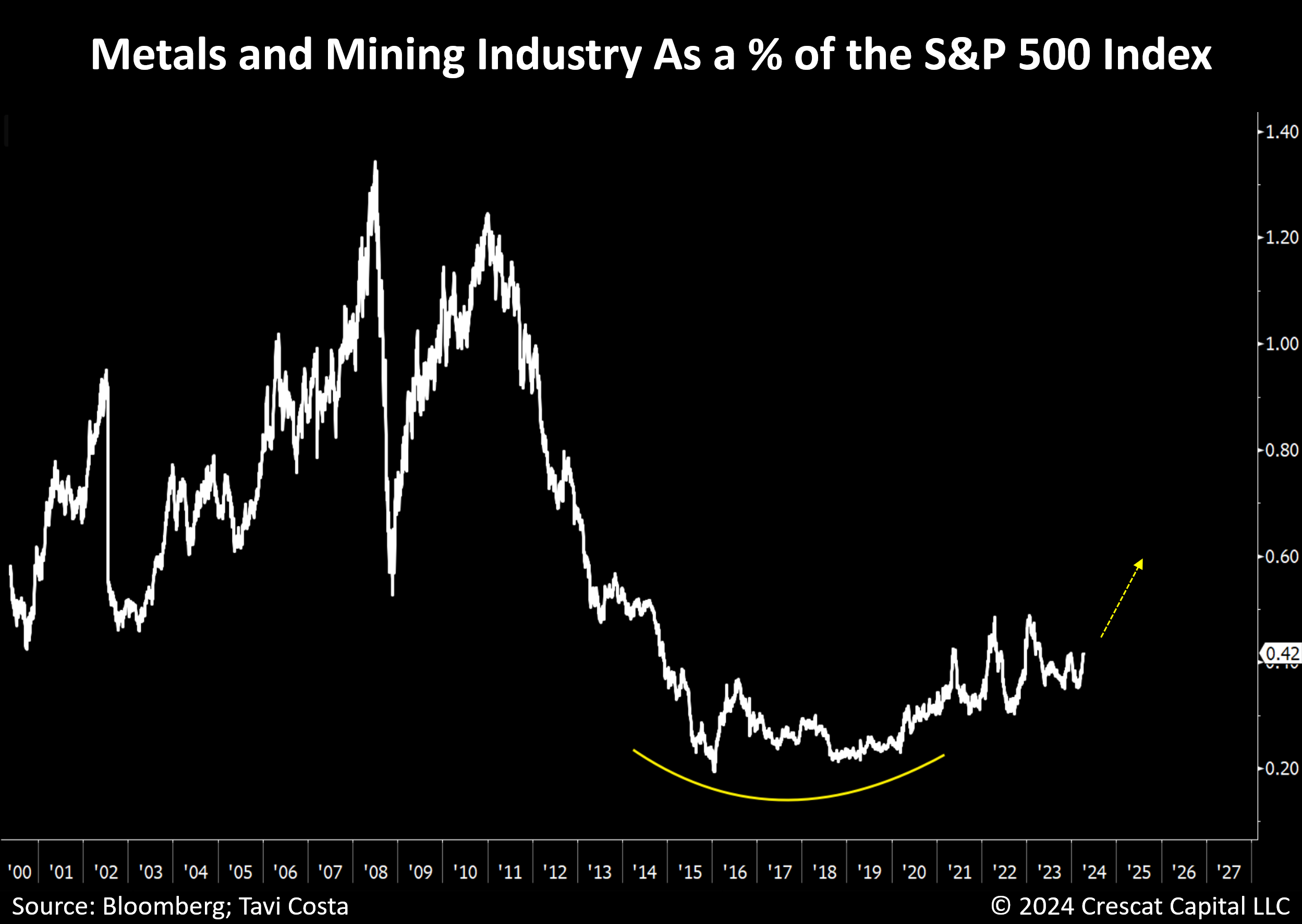 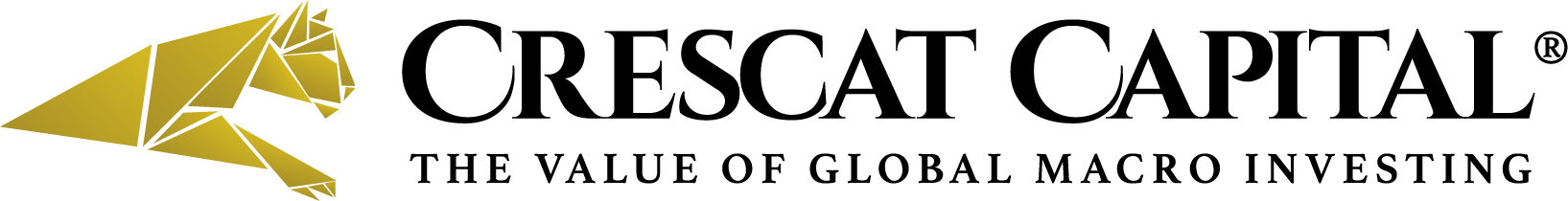 The metals and mining industry as part of the overall stock market is almost a rounding error.

We believe this industry will likely become a significantly larger segment of the market by the end of this decade.
Precious Metals Presentation
27
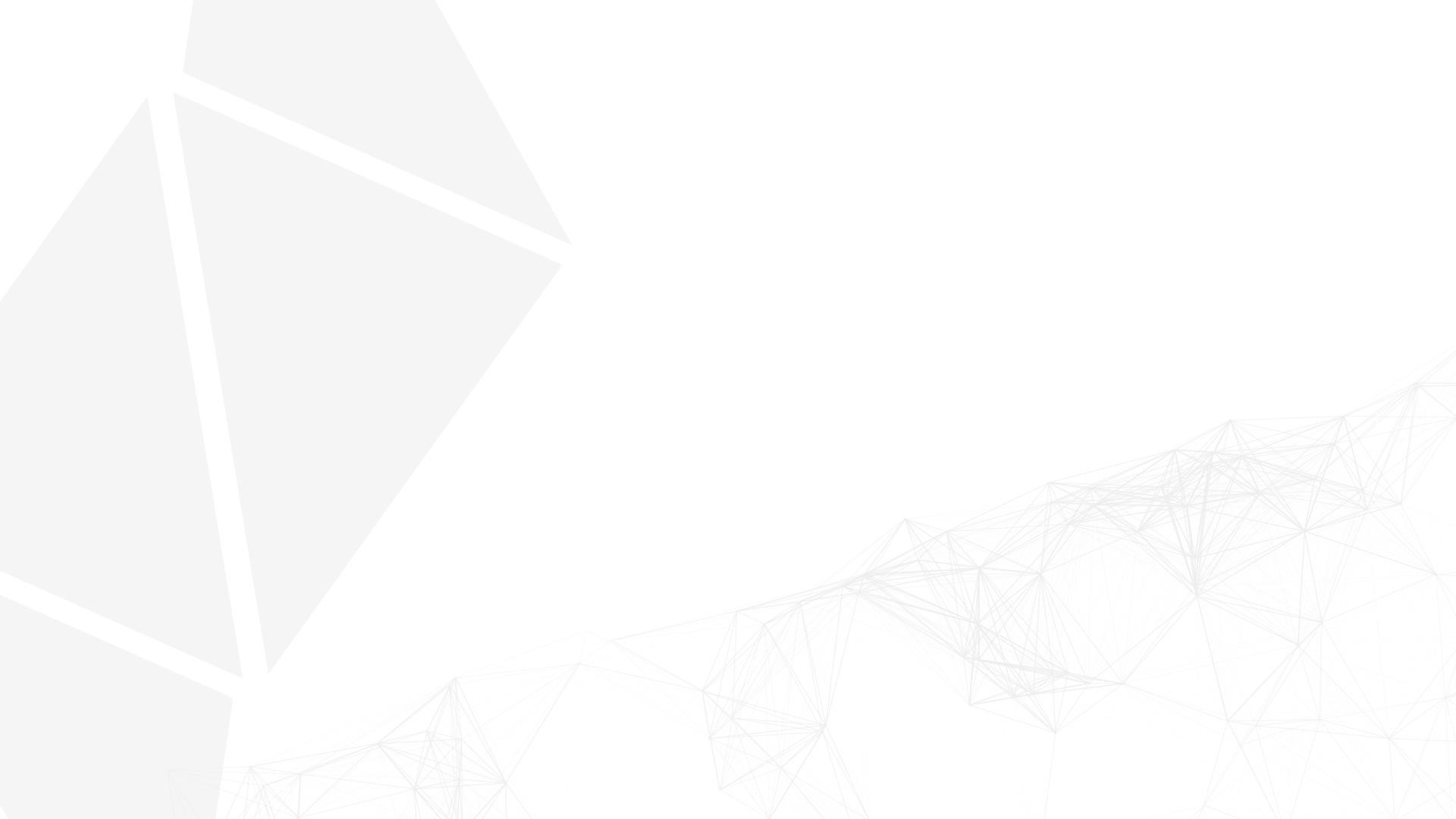 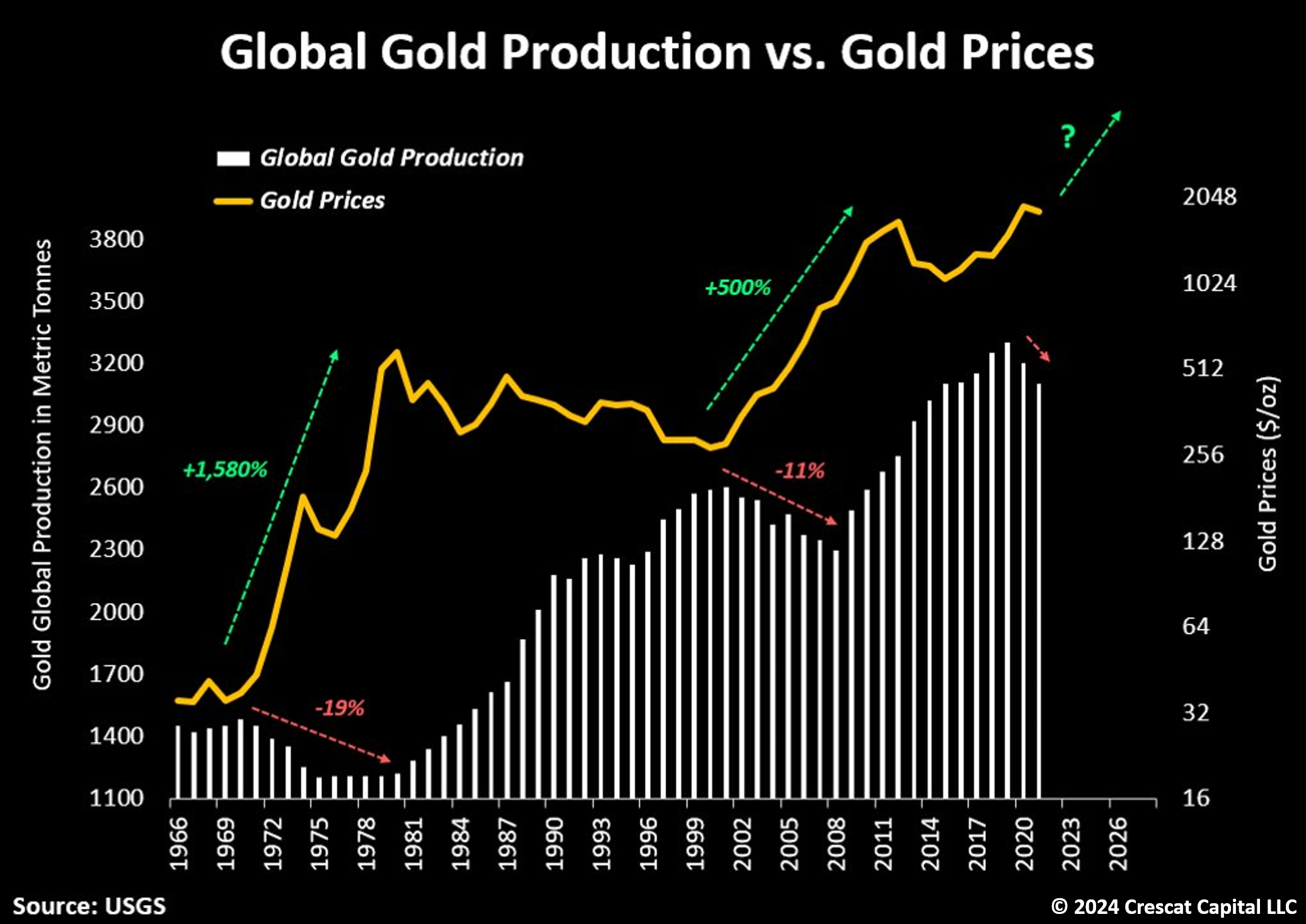 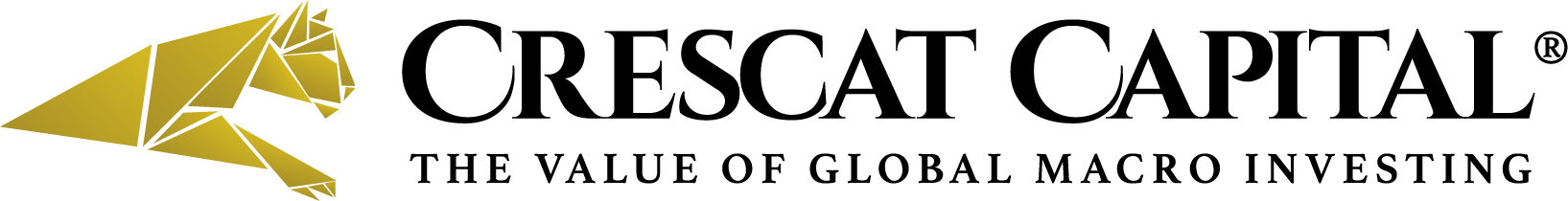 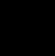 Multi-year periods of declining production also marked secular bull markets for gold prices.
Precious Metals Presentation
28
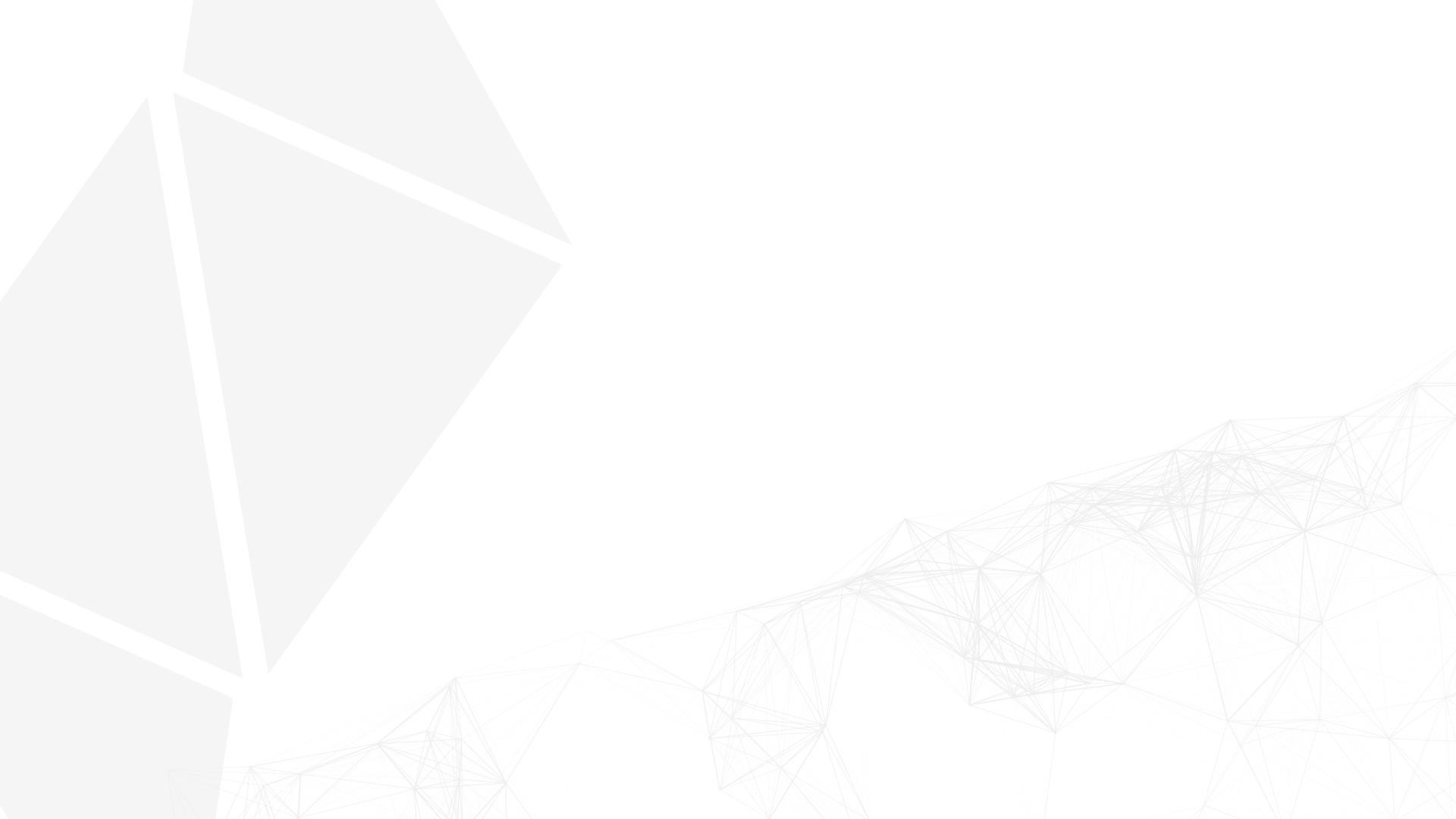 Gold Explorer Historic Acquisition Data and Notes
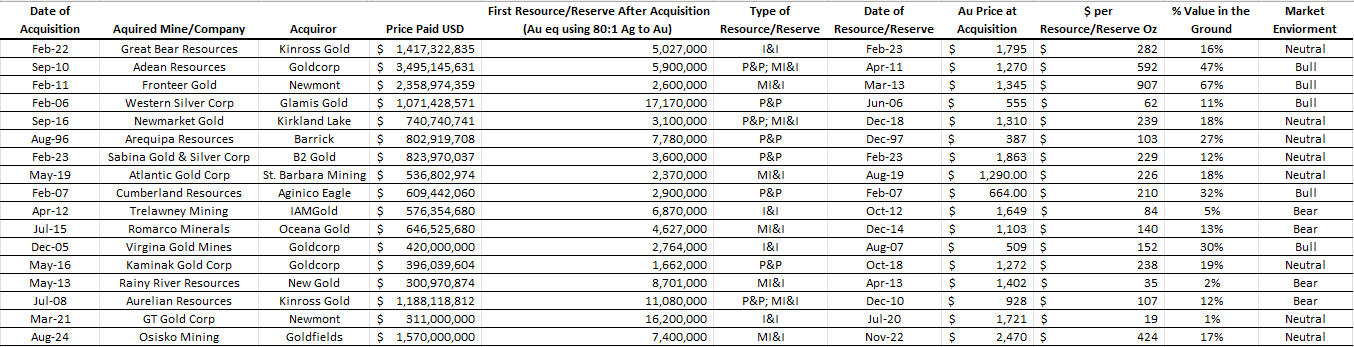 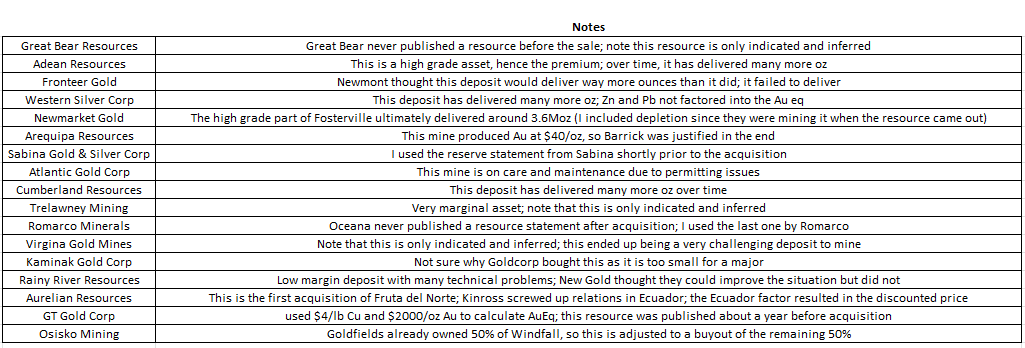 Companies shown here were selected based on the following criteria 1) company was acquired by a mid-tier or major mining company 2) within 2 years of acquisition, company had a published resource reserve 3) the company was bought for one specific discovery 4) First resource/reserve after acquisition >1,000,000 Au Equivalent Ounces. Crescat may or may not have held the securities referenced herein. This is not a recommendation or endorsement to buy or sell any security or other financial instrument.
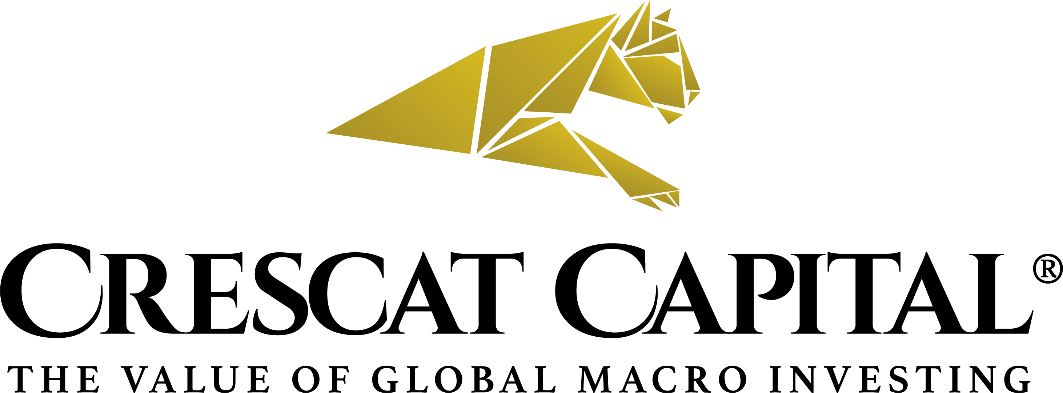 Precious Metals Presentation
29
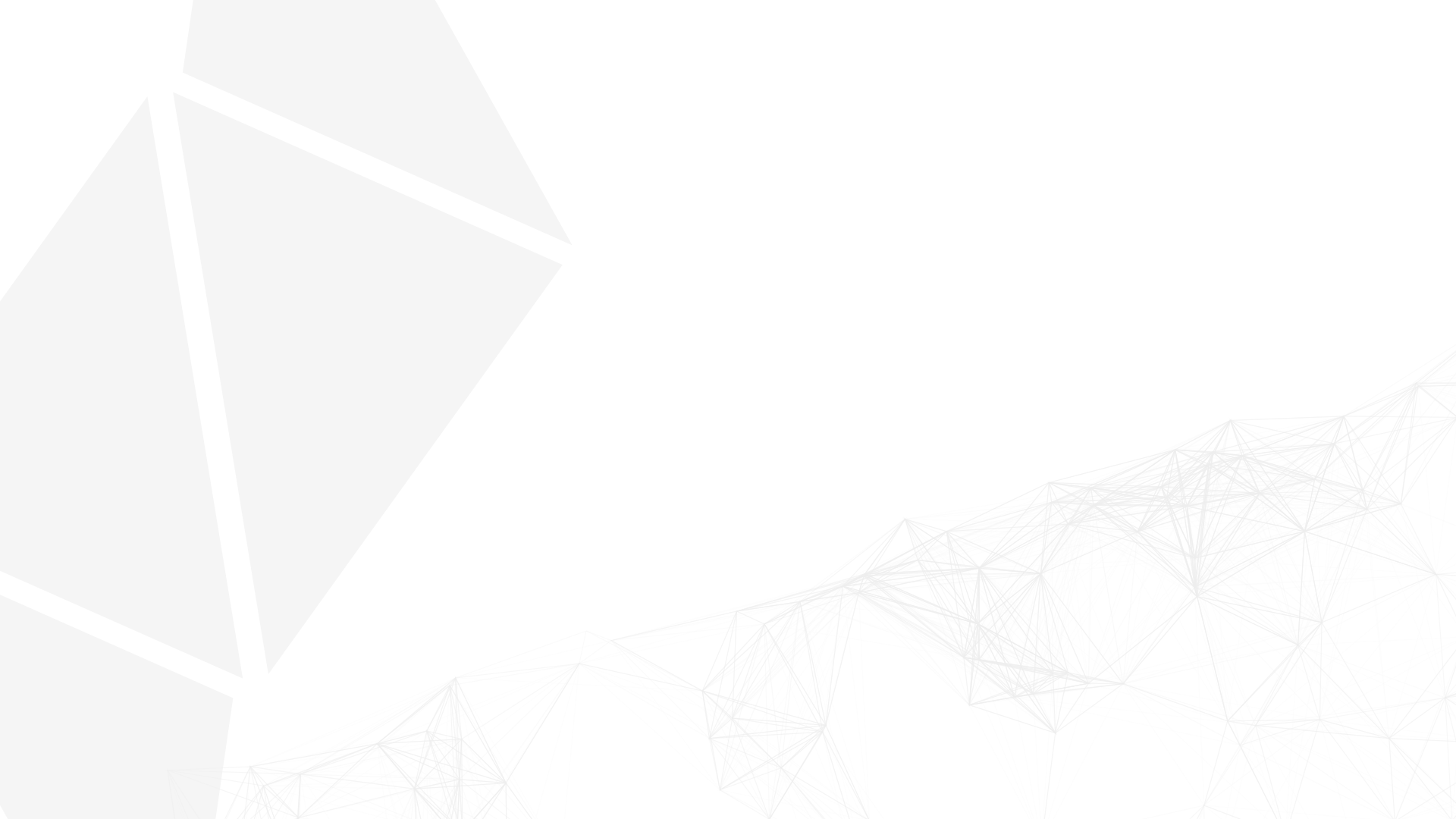 Team Bios
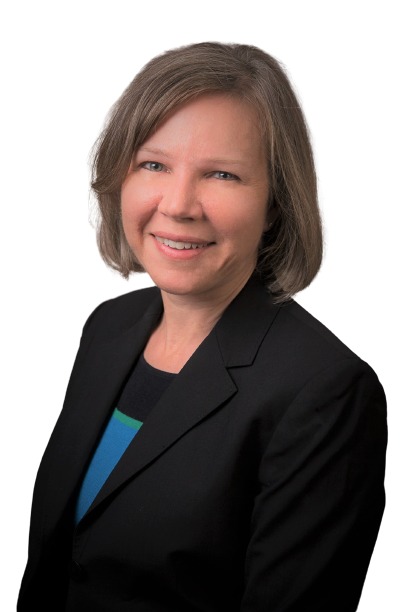 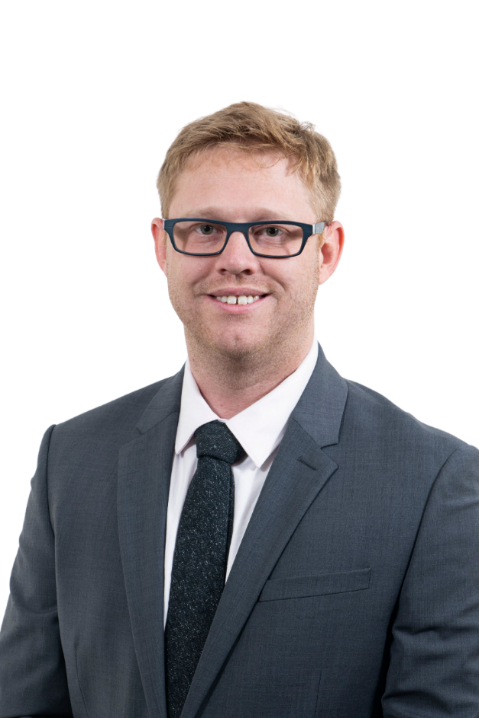 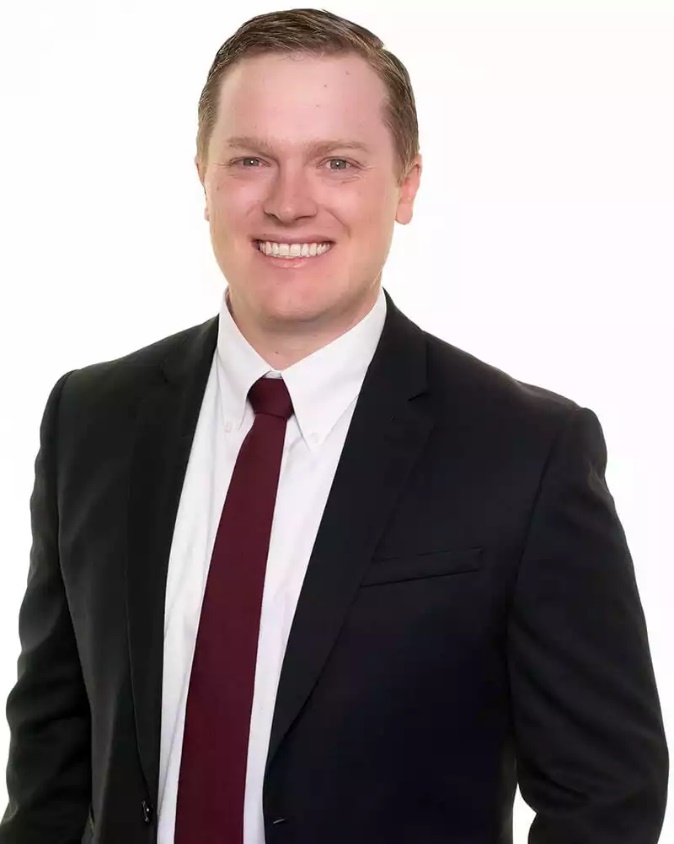 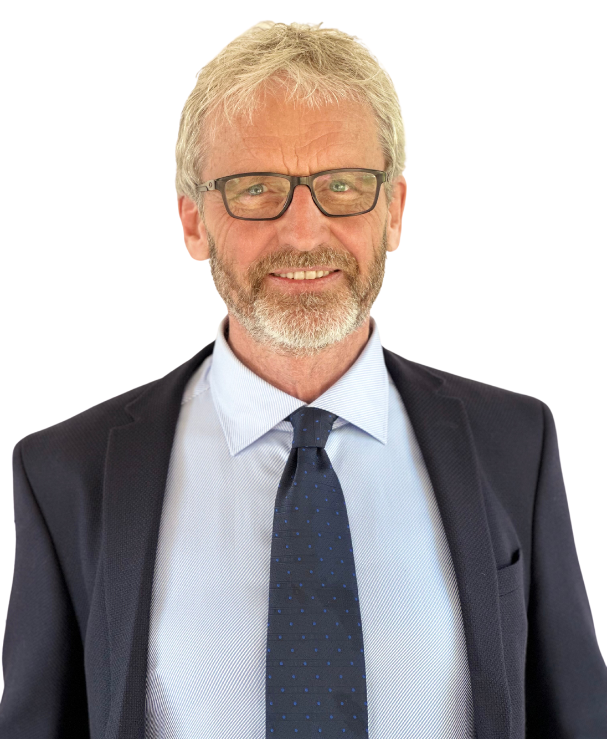 Tyler Reger
 Fund Controller
Ryan Wardell
Investment Systems Leader
Lars Theill, PhD 
Senior Biopharma Advisor
Lisa Thieme
Senior Energy Advisor
Lars is a scientist, inventor, and entrepreneur with 30+ years of biomedical research and drug discovery experience. After earning a PhD in Molecular Biology from Aarhus University, a Medicinal Chemistry degree, and postdoctoral training at UC San Diego Medical School, Dr. Theill lead a biotherapeutics discovery laboratory at Amgen for 15 years, contributing to the invention and preclinical development of numerous small molecule and protein-based therapeutic candidates (including the now blockbuster Prolia) for treatment of cancer, inflammation, and neurodegenerative diseases. In parallel, he evaluated countless in-licensing and acquisition opportunities for the Amgen business development team. Lars is a founder and President of Logix Pharmaceuticals Inc., engaged in developing kinase inhibitors for treatment of cancer, and performing biotech equity research for institutional investors. Dr. Theill is an inventor and author on multiple US patents and 28 research articles published in Science, Nature, Cell, and other leading scientific journals. These papers have received >5,100 citations.
Lisa Thieme provides guidance in the Energy sector with a focus on the petroleum industry.   Lisa has spent 27 years in the Energy and Mining industries, including 20 years with Shell in Exploration, Development and Carbon Sequestration/New Energies groups.  She has played a key role in Eastern Gulf of Mexico oil discoveries and gas discoveries in Asia.  Within Shell, she was an Operations Geology Subject Matter Expert.  The first seven years of her career was in the mining industry with Phelps Dodge and Placer Dome primarily exploring for gold, copper and zinc.  She has worked across the globe in South America, North America, Asia, Australia and Europe.  Her M.S. is from Colorado School of Mines with a B.A. in both economics and geology from Lawrence University.
Tyler oversees the financial accounting and reporting of Crescat’s hedge funds. He acts as the primary liaison between the prime brokers, administrator, and investment team to ensure that all parties are in sync to provide accurate and timely reporting. Tyler came to Crescat with 11 years of industry experience in fund administration. Prior to joining Crescat, Tyler held positions in mutual fund and private equity administration at STRAIT Capital, Charles Schwab Investment Management and ALPS Fund Services. He earned a Bachelor of Science in Business Administration with and emphasis in Accounting from the University of Colorado, Leeds School of Business and a Master of Science in Accounting from the University of Colorado, Denver.
Ryan is responsible for the firm’s investment management operations and trading, including trade staging and execution. He is also responsible for maintaining the firm’s portfolio track records and internal systems, including the automation and production of its equity and macro models. Ryan came to Crescat with more than 10 years of industry experience as Specialized Services Trader at Scottrade and Fidelity Investments. He earned a Bachelor of Science in Business Administration from Old Dominion University in Norfolk, Virginia. Ryan is currently working towards the Chartered Financial Analyst designation and has passed the CFA Level 1 Exam.
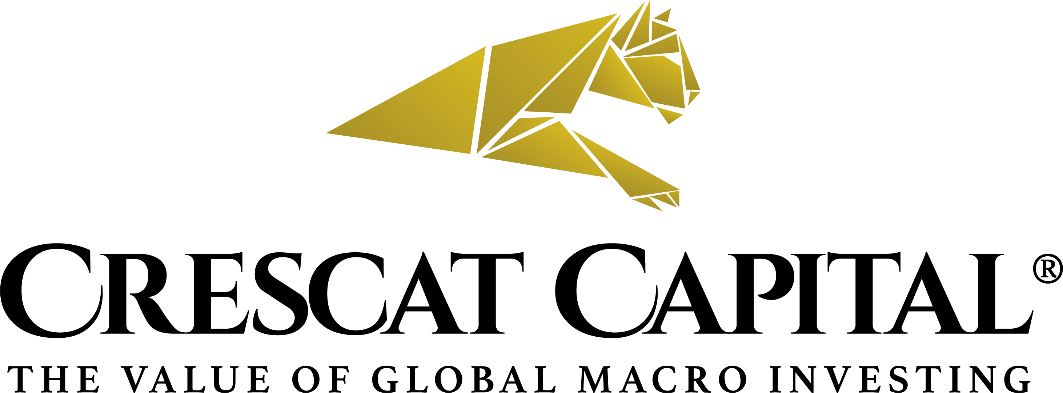 30
Precious Metals Presentation
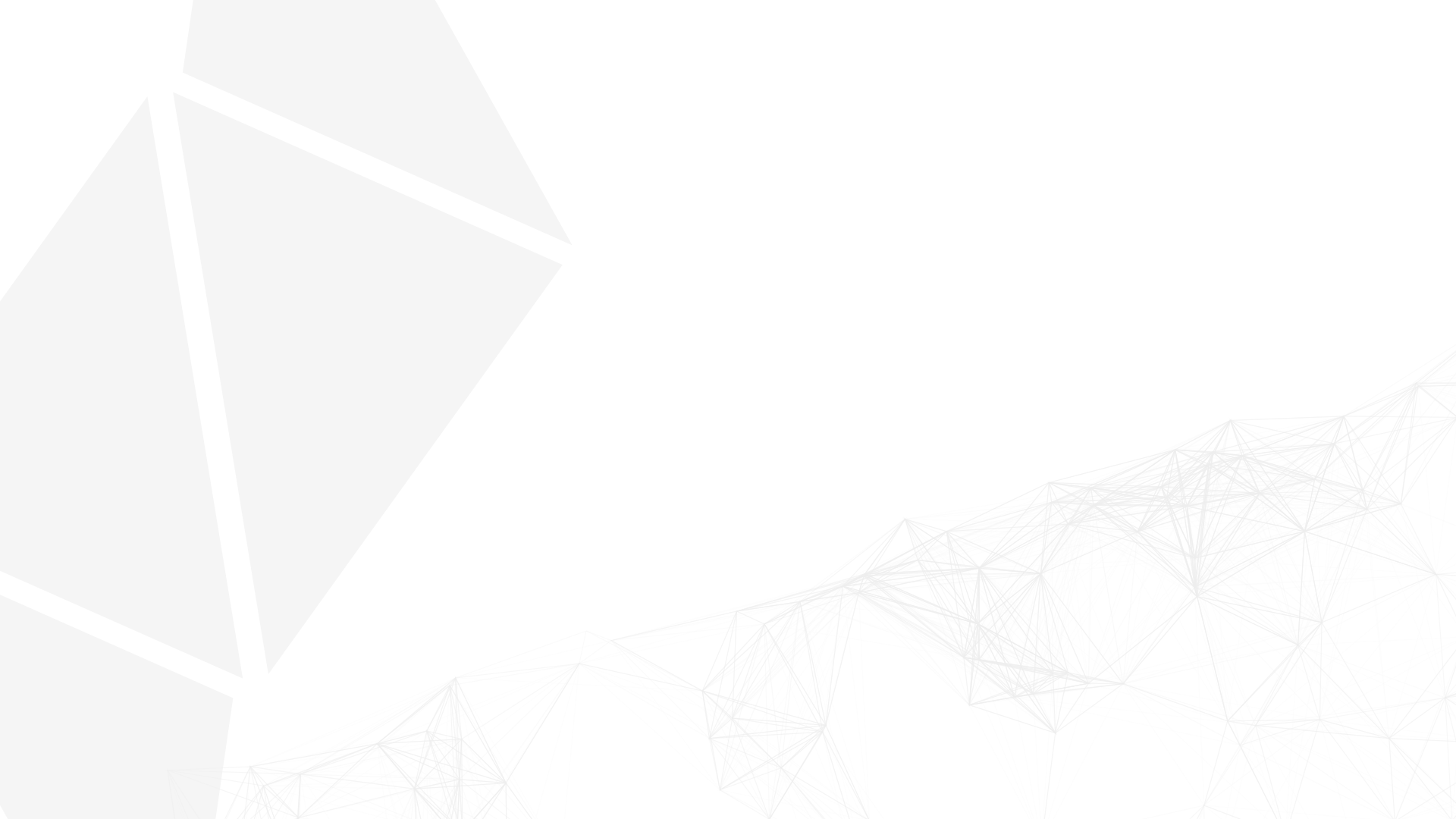 Team Bios
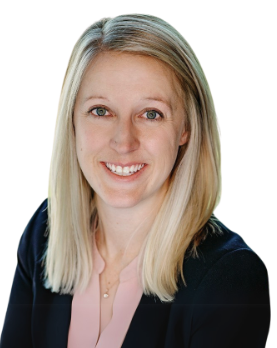 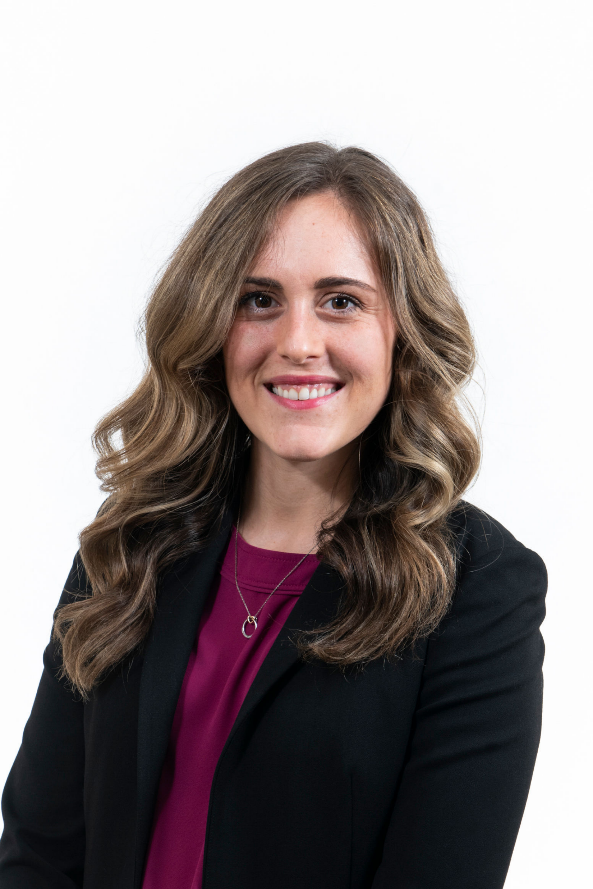 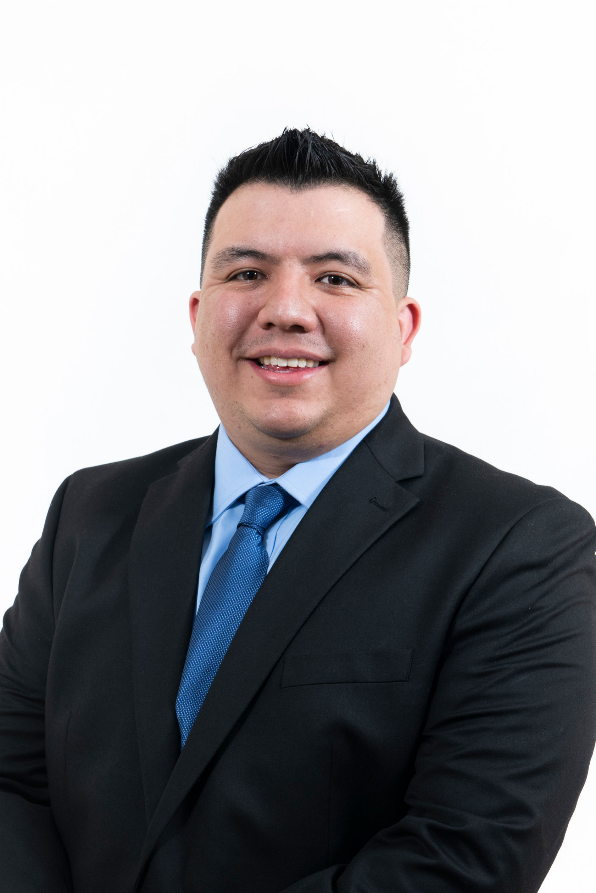 Danielle Money
Chief Compliance Officer
Marek Iwahashi
Head of Investor Relations
Cassie Fischer
Head of Marketing Communications
With a background in both finance and marketing, Cassie strives to perfect the Crescat client journey. She is focused on transparent and engaging communication of Crescat’s investment themes and strategies to distinguish the Crescat brand. Cassie has a lead role in crafting the firm’s marketing materials from strategy presentations to client reports, email communications, website, and social media content. She also works as a Client Services Specialist to help existing and prospective investors refine their investment goals and better understand Crescat’s offerings while answering any questions that may arise throughout the process. Additionally, Cassie is the point person for investment consultants and their databases. Cassie graduated cum laude from Virginia Polytechnic State University with a B.S in Finance. Prior to joining Crescat, she worked as a Marketing Strategist for DISH Network in Englewood, CO.
Danielle is responsible for overseeing Crescat's compliance program as Chief Compliance Officer, ensuring that the firm consistently meets regulatory requirements and upholds the highest standards of compliance. Danielle joined the firm with over 13 years of experience and is the proud owner of an I Heart Compliance mug. She previously served as the Compliance Officer at Paradice Investment Management and held key compliance leadership roles as Director of Compliance at PINE Advisor Solutions and Compliance Manager at ALPS Fund Services. Danielle holds a Master of Legal Studies from Washington University in St. Louis and a Bachelor's degree from the University of Colorado. She is also a Certified Anti-Money Laundering Specialist (CAMS).
Marek is Crescat’s point person for existing and prospective investors. With a strong background in finance, he works with clients to understand their needs, explain the firm’s strategies, open new accounts, and respond to inquiries. Marek also handles various operations, including performing daily trade reconciliation and settlement. He helps produce firm marketing materials, updates consultant databases, and assists the investment team. Marek stood out versus his peers by making strong grades in an accelerated degree program at the University of Colorado, Denver where he earned a Bachelor of Science degree in Accounting and Finance and an MBA with a specialization in Finance in 2019 while working full time. Prior to joining Crescat, he worked as a Mutual Fund Analyst at Broadridge Financial Solutions and assistant branch manager at TCF National Bank.
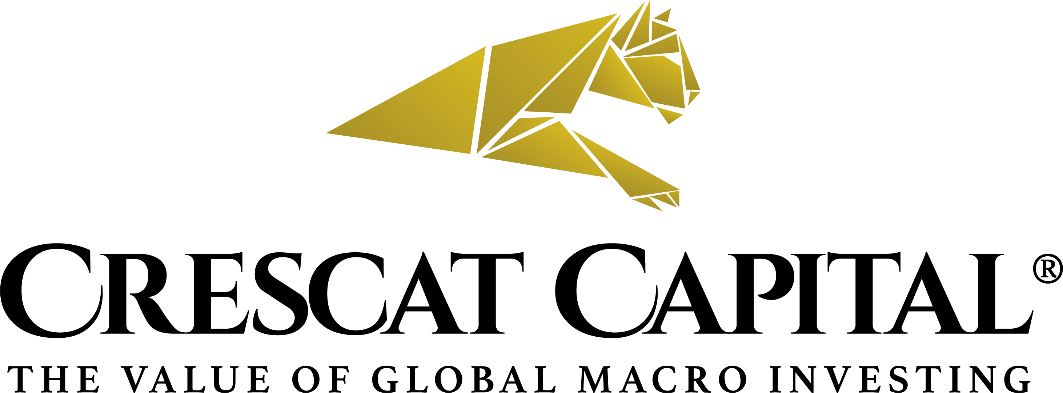 31
Precious Metals Presentation
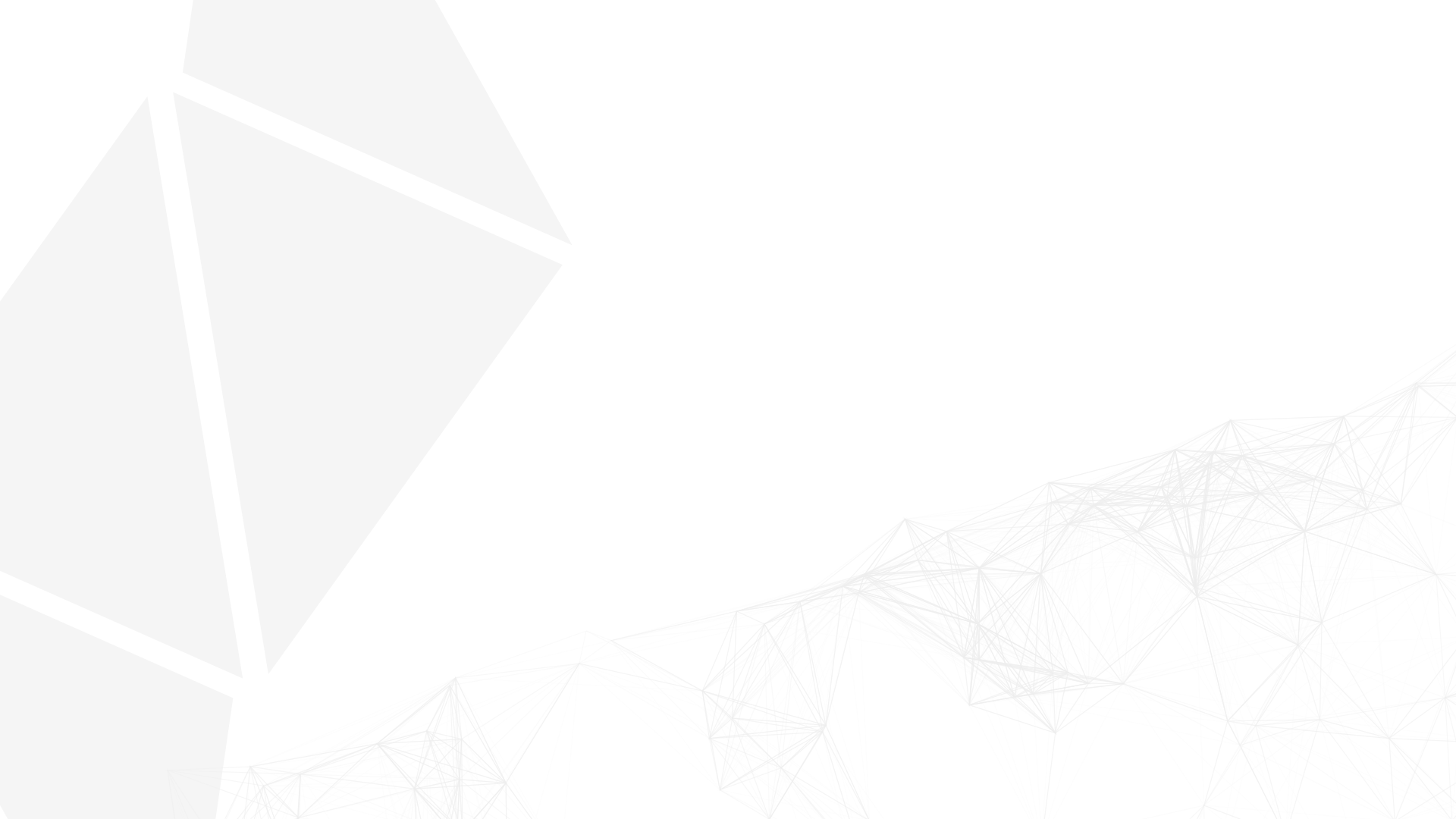 Team Bios
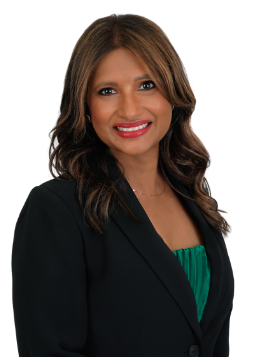 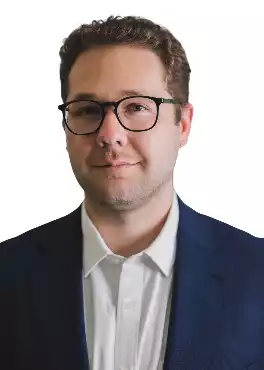 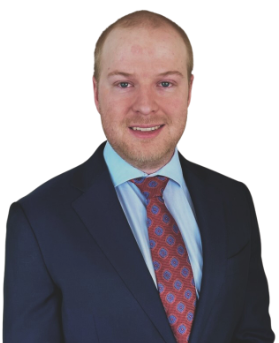 Nathaniel Gilbert
Analyst and Assistant Portfolio Manager
Trevor Smith
Data Scientist
Ravena Khan
Assistant Controller
Trevor serves as Crescat’s Data Scientist. The exciting developments in the world of Artificial Intelligence have provided Crescat with the opportunity to harness the power of Machine Learning, Natural Language Processing, and Data Analytics to advance our quantitative analysis to new heights. With prior work experience in the Applied Math Department and degrees in Statistics & Data Science and Economics from CU Boulder, Trevor works to both develop new financial models and improve existing ones in order to maximize Crescat’s quant research capabilities. Trevor also uses his statistical knowledge to provide day-to-day research and trading ideas. With AI suddenly exploding into the industry, Trevor helps keep Crescat ahead of the curve.
Ravena is responsible for the daily function in maintaining parallel records to the fund’s administrator and prime brokers.  She is also responsible for assisting in the review of monthly reporting and client statements.  Ravena came to Crescat with over 20 years of experience in the hedge fund industry. Her previous roles include serving as a Controller at Foxhill Capital Partners for 13 years and Gracie Capital for 5 years, where she gained invaluable expertise in fund accounting and reporting. Ravena is magna cum laude graduate of Berkeley College in New York, where she earned her accounting degree.
Nathaniel handles various day-to-day and operational tasks for the Chief Investment Officer. In addition, he helps to maintain and expand Crescat’s proprietary models and assists the investment team with research and trading. Nathaniel joined Crescat in 2022 after graduating from the University of Colorado Boulder with a bachelor’s degree in Economics and a minor in Business and Financial Analytics.
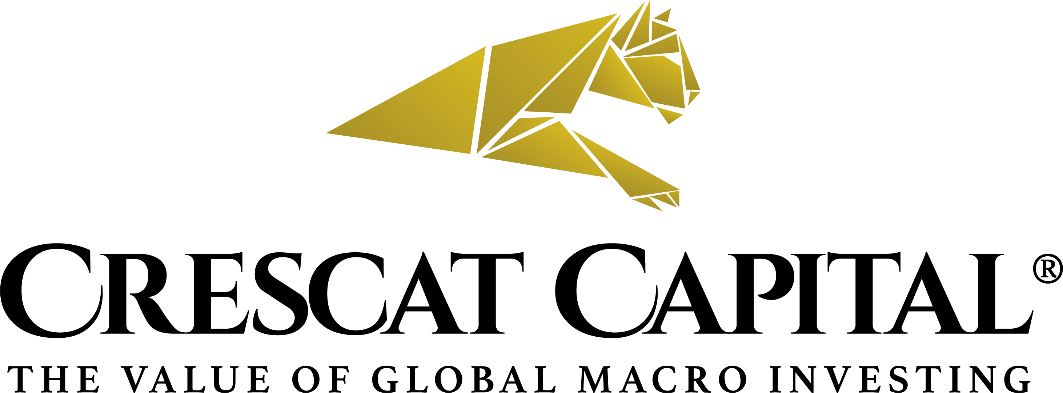 32
Precious Metals Presentation
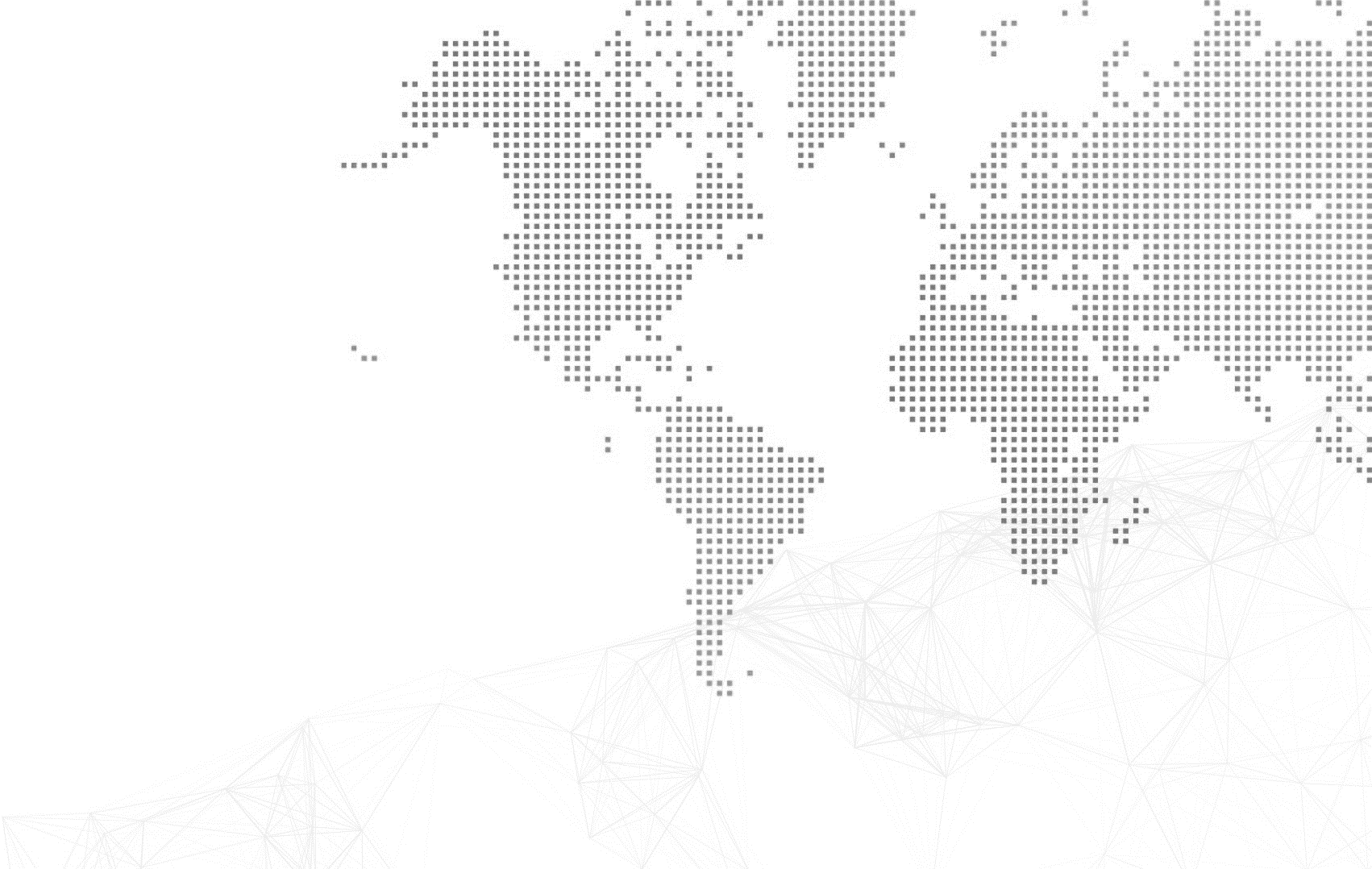 Firm History
Predecessor Firm
Crescat Capital LLC
Kevin & Linda Smith Start Careers with Kidder, Peabody
GM HF Absolute Return Awards Fund of the Year
Crescat Formation & Global Macro HF Launch
Large Cap SMA  Inception
GM & LS 2 of Bloomberg’s
Top 3 HFs
Precious Metals HF Launch
Tavi Costa Joins Crescat
1999
2020
2018
2006
1992
2013
2015
2020
2018
2010
2000
2014
2019
1995
3 of Bloomberg Top 10  HFs
Bloomberg Top 4 GM HF for 5 Years
Quinton Hennigh Joins Crescat
Precious Metals SMA Inception
GM HF Prequin Top 10 Award
Equity Fundamental Model Inception
Long/Short HF Launch
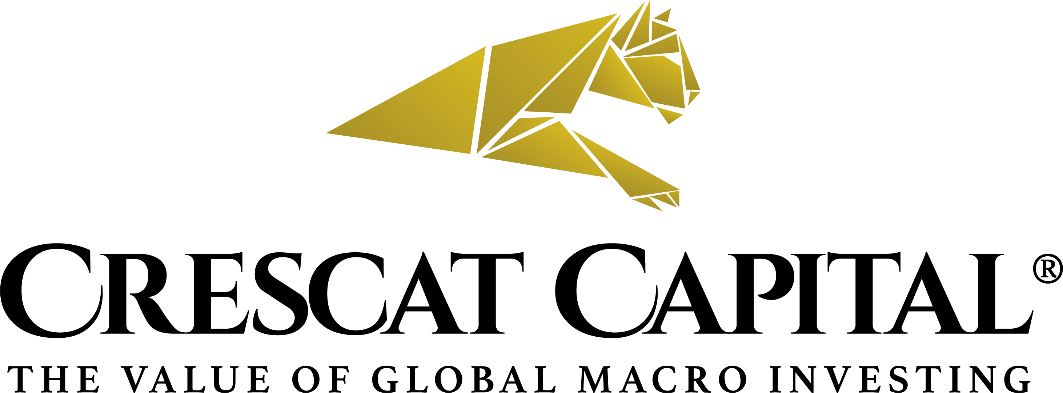 Precious Metals Presentation
33
Crescat Portfolio Management
Kevin C. Smith, CFA
CEO, CIO, & Portfolio Manager
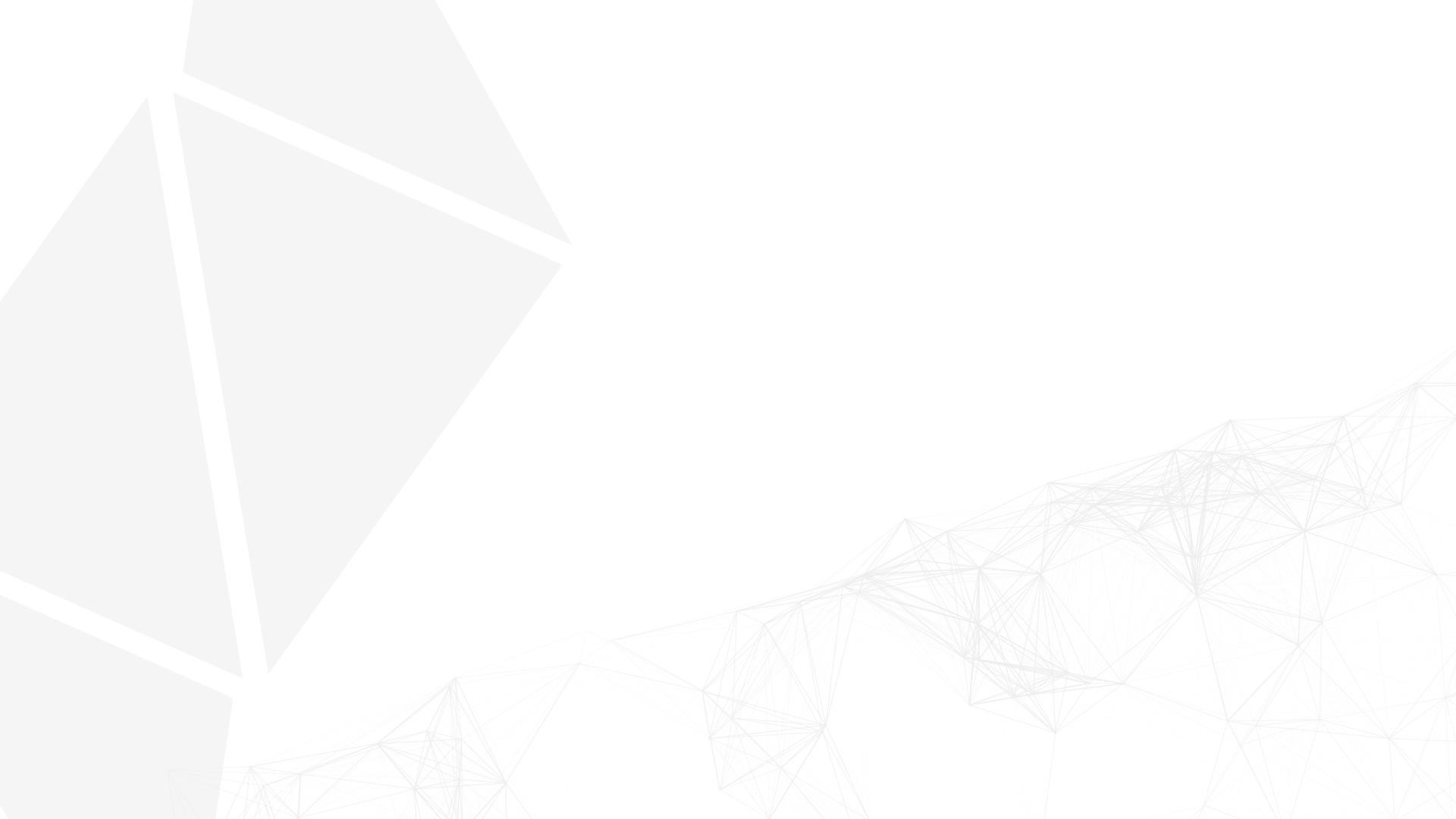 Full Time Employees
Linda C. Smith, CPA
Chief Operating Officer
Contractors
Crescat Capital LLC Owner
Research and Trading
Accounting and Operations
Marketing & Investor Relations
Information Systems
Compliance
Quinton T. Hennigh, PhD
Geologic & Technical Director
Marek Iwahashi
Director of Investor Relations
Ryan Wardell
Investment Systems Leader
Tyler Reger
Funds Controller
Danielle Money
Chief Compliance Officer
Trevor Smith
Data Scientist
Otavio (Tavi) Costa
Macro  Strategist
Cassie Fischer
Director of Marketing
Ravena Khan
Assistant Funds Controller
Nathaniel Gilbert
Analyst
Lisa Thieme
Senior Energy Advisor
Lars Thiell
Senior Biopharma Advisor
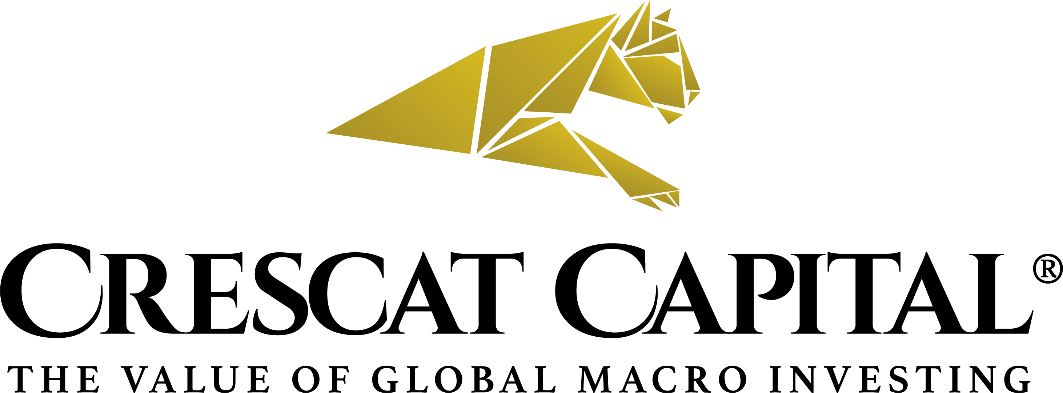 As of December 2024
34
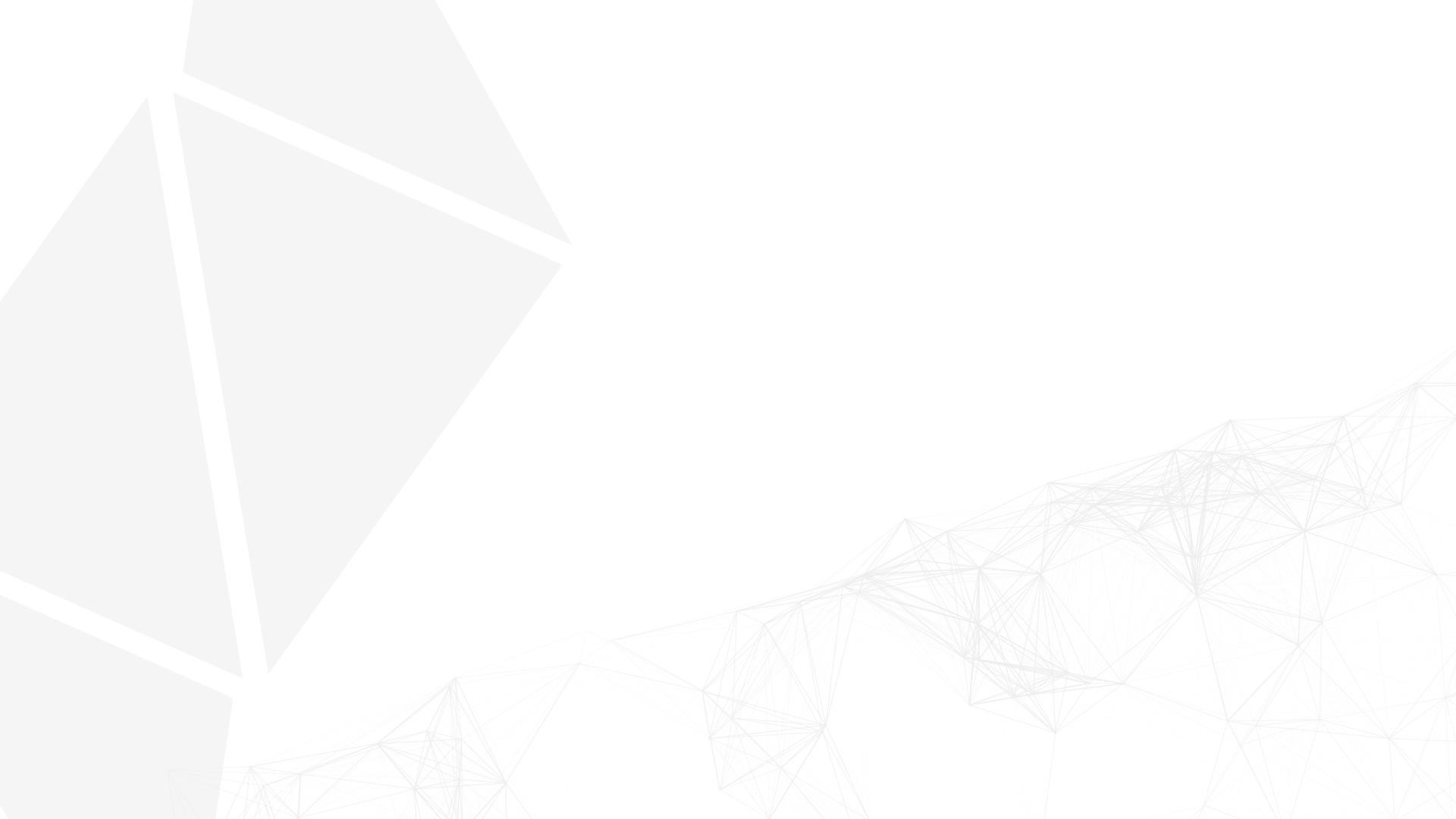 As value investors, we are comfortable accepting a moderate amount of risk in order to realize the strong returns that are possible from our macro themes and valuation models over complete business cycles.
Risk Management
Process
Our investment principles and models give us the confidence that the intrinsic value of our portfolios is substantially greater than the current market price at any given time. As such, we believe pullbacks in Crescat’s strategies offer great opportunities for both new and existing investors to deploy capital.
Individual position sizing is a function of investment team conviction, security-specific volatility, correlation with other securities in the existing portfolio, and contribution to theme-level and overall portfolio risk.
We view market volatility as our friend to help us initiate long positions cheaply and short positions dearly and ultimately deliver strong appreciation.
Clients need to be able to embrace a mindset that short-term pullbacks in Crescat’s strategies are not a permanent loss of capital or our strategies will not likely be suitable for them.
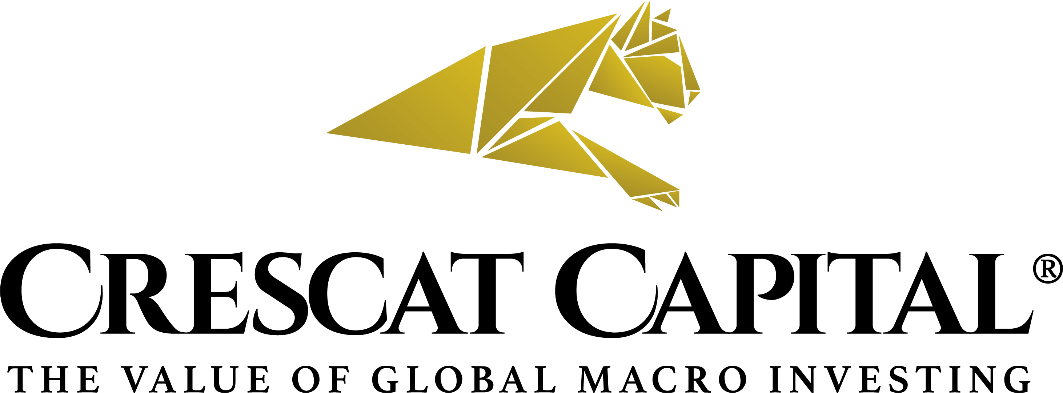 Crescat Capital Firm Presentation
Strategies are actively managed and subject to change
35
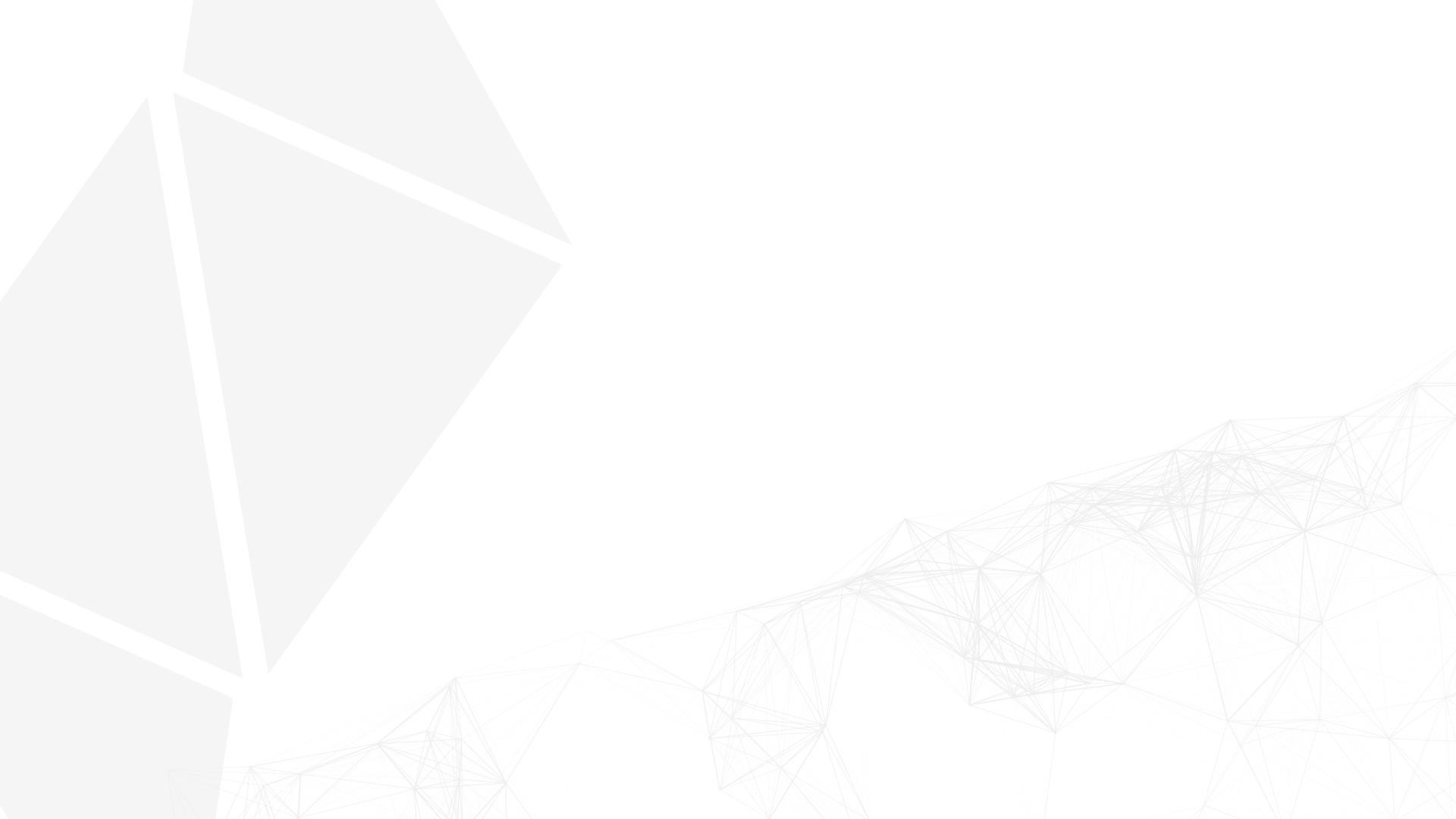 Important  Disclosures
The purpose of this presentation is to provide access to analyses prepared by Crescat Portfolio Management LLC (“Crescat”) with respect to certain companies (“Issuers”) in which Crescat and certain of the Funds and accounts it manages are shareholders or otherwise invest. Investments in Issuers discussed may not be appropriate for all investors. The videos enable Crescat to share macro themes and newsworthy geologic updates, good and bad, across our Issuers as they arise. The videos represent the opinions of Crescat, as an exploration industry advocate, on the overall geologic progress of our activist strategy in creating new economic metal deposits in viable mining jurisdictions around the world. Each Issuer discussed has been selected solely for this purpose and has not been selected on the basis of performance or any performance-related criteria. The securities discussed herein do not represent an entire portfolio and may only represent a small percentage of a strategies holdings. The Issuers discussed may or may not be held in such portfolios at any given time. The Issuers shown in the videos do not represent all of the investments purchased or sold by Funds managed by Crescat. It should not be assumed that any or all of these investments were or will be profitable. Actual holdings will vary for each client or fund and there is no guarantee that a particular account will hold any or all of the securities discussed.
Projected results and statements contained in this video that are not historical facts are based on current expectations and involve risks, uncertainties and other factors that may cause actual results, performance or achievements to be materially different from any future results.
This video may contain certain forward looking statements, opinions and projections that are based on the assumptions and judgments of Crescat with respect to, among other things, future economic, competitive and market conditions and future business decisions, all of which are difficult or impossible to predict accurately and many of which are beyond the control of Crescat. Because of the significant uncertainties inherent in these assumptions and judgments, you should not place undue reliance on these forward looking statements, nor should you regard the inclusion of these statements as a representation by Crescat that these objectives will be achieved. These opinions are current as of the date stated and are subject to change without notice. The information contained in the videos is based on publicly available information with respect to the Issuers as of the date of such videos and will not be updated after such date. 
Discussion and details provided is for informational purposes only. This video is not intended to be, nor should it be construed as, an offer to sell or a solicitation of an offer to buy any security, services of Crescat, or its Funds. The information provided in this video is not intended as investment advice or recommendation to buy or sell any type of investment, or as an opinion on, or a suggestion of, the merits of any particular investment strategy.
The information herein does not provide a complete presentation of the investment strategies or portfolio holdings of the Funds and should not be relied upon for purposes of making an investment or divestment decision. Those who are considering an investment in the Funds should carefully review the relevant Fund’s offering memorandum and the information concerning Crescat. This presentation should not be construed as legal, tax, investment, financial or other advice. It does not have regard to the specific investment objective, financial situation, suitability, or the particular need of any specific person who may receive this presentation and should not be taken as advice on the merits of any investment decision. The views expressed in this presentation represent the opinions of Crescat and are based on publicly available information with respect to the Issuer. Crescat recognizes that the Issuer to disagree with Crescat’s conclusions. 
Crescat currently beneficially owns, and/or has an economic interest in, shares of the Issuers discussed in these videos. Therefore, Crescat’s clients, principals and employees may stand to realize significant gains or losses if the price of the companies’ securities move. After the publication or posting of any video, Crescat, its principals and employees will continue transacting in the securities discussed, and may be long, short or neutral at any time thereafter regardless of their initial position or recommendation. While certain individuals affiliated with Crescat are current or former directors of certain of the Issuers referred to herein, none of the information contained in this presentation or otherwise provided to you is derived from non-public information of such publicly traded companies. Crescat has not sought or obtained consent from any third party, including the Issuers, to use any statements or information indicated herein that have been obtained or derived from statements made or published by such third parties.
All content posted on Crescat’s videos including graphics, logos, articles, and other materials, is the property of Crescat or others and is protected by copyright and other laws. All trademarks and logos are the property of their respective owners, who may or may not be affiliated with Crescat. Nothing contained on Crescat’s website or social media networks should be construed as granting, by implication, estoppel, or otherwise, any license or right to use any content or trademark displayed on any site without the written permission of Crescat or such other third party that may own the content or trademark displayed on any site.
Performance Disclosures – applicable where Crescat performance is presented or discussed
Performance data represents past performance, and past performance does not guarantee future results. Individual performance may be lower or higher than the performance data presented. Performance data may be preliminary and subject to revision following monthly reconciliation and/or annual audit. Unless otherwise noted, the currency used to express performance is U.S. dollars. Performance which includes periods before January 1, 2003 reflect accounts managed at a predecessor firm. Crescat was not responsible for the management of the assets during the period reflected in those predecessor performance results. We have determined the management of these accounts was sufficiently similar and provides relevant performance information. 
Fund net performance is calculated based upon an unrestricted, full fee-paying “Main Class” investor who came in at inception and is eligible to invest in new issues. Net returns reflect the reinvestment of dividends and earnings and the deduction of all fees and expenses (including a management fee and incentive allocation, where applicable). Investment results shown are for taxable and tax-exempt accounts. Any possible tax liabilities incurred by the taxable accounts are not reflected in net performance. An actual client’s results may vary due to the timing of capital transactions, high watermarks, and performance.  
The SMA composites include all accounts that are managed according to Crescat’s precious metals or large cap SMA strategy over which it has full discretion.  Investment results shown are for taxable and tax-exempt accounts. Any possible tax liabilities incurred by the taxable accounts are not reflected in net performance. Performance results are time weighted and reflect the deduction of advisory fees, brokerage commissions, and other expenses that a client would have paid, and includes the reinvestment of dividends and other earnings.
Important information including risk disclosures and investment terms glossary can be found on Crescat’s website (https://www.crescat.net/due-diligence/disclosures/)
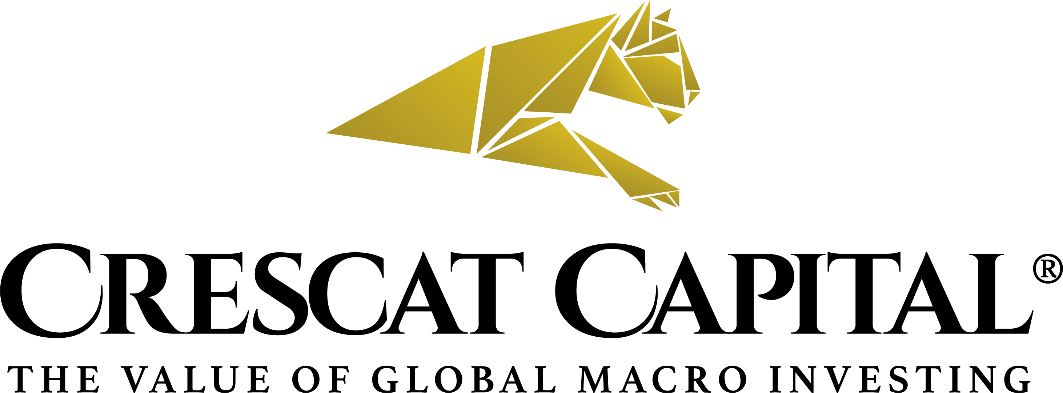 Crescat Firmwide Presentation
36
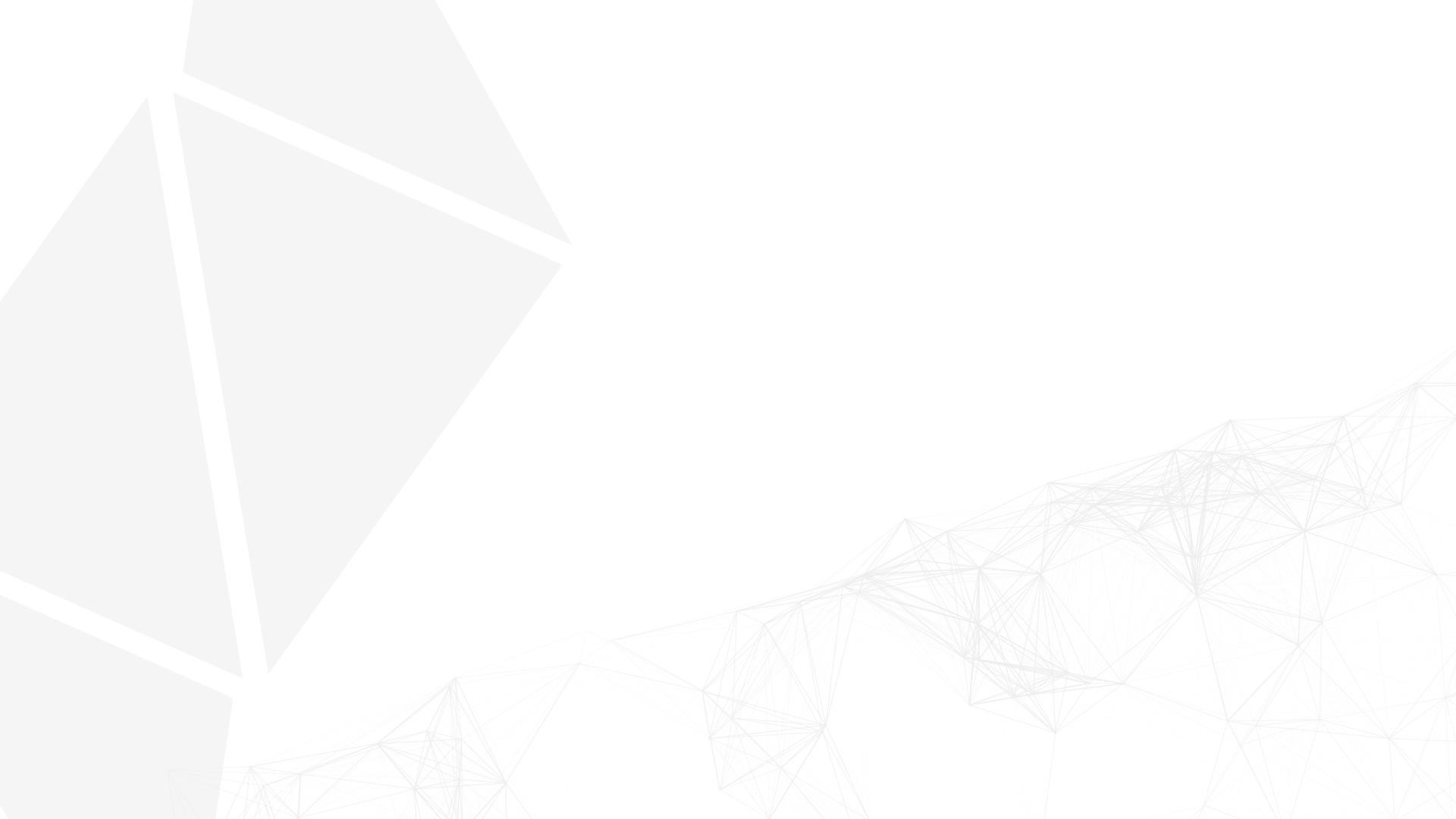 Important  Disclosures
Benchmarks 
HFRX GLOBAL HEDGE FUND INDEX. The HFRX Global Hedge Fund Index represents a broad universe of hedge funds with the capability to trade a range of asset classes and investment strategies across the global securities markets. The index is weighted based on the distribution of assets in the global hedge fund industry. It is a tradeable index of actual hedge funds. It is a suitable benchmark for the Crescat Global Macro private fund which has also traded in multiple asset classes and applied a multi-disciplinary investment process since inception.
HFRX EQUITY HEDGE INDEX. The HFRX Equity Hedge Index represents an investable index of hedge funds that trade both long and short in global equity securities. Managers of funds in the index employ a wide variety of investment processes. They may be broadly diversified or narrowly focused on specific sectors and can range broadly in terms of levels of net exposure, leverage employed, holding periods, concentrations of market capitalizations and valuation ranges of typical portfolios. It is a suitable benchmark for the Crescat Long/Short private fund, which has also been predominantly composed of long and short global equities since inception.
PHILADELPHIA STOCK EXCHANGE GOLD AND SILVER INDEX. The Philadelphia Stock Exchange Gold and Silver Index is the longest running index of global precious metals mining stocks. It is a diversified, capitalization-weighted index of the leading companies involved in gold and silver mining. It is a suitable benchmark for the Crescat Precious Metals private fund and the Crescat Precious Metals SMA strategy, which have also been predominately composed of precious metals mining companies involved in gold and silver mining since inception.
S&P 500 INDEX. The S&P 500 Index is perhaps the most followed stock market index. It is considered representative of the U.S. stock market at large. It is a market cap-weighted index of the 500 largest and most liquid companies listed on the NYSE and NASDAQ exchanges. While the companies are U.S. based, most of them have broad global operations. Therefore, the index is representative of the broad global economy. It is a suitable benchmark for the Crescat Global Macro and Crescat Long/Short private funds, and the Large Cap and Precious Metals SMA strategies, which have also traded extensively in large, highly liquid global equities through U.S.-listed securities, and in companies Crescat believes are on track to achieve that status. The S&P 500 Index is also used as a supplemental benchmark for the Crescat Precious Metals private fund and Precious Metals SMA strategy because one of the long-term goals of the precious metals strategy is low correlation to the S&P 500.
References to indices, benchmarks or other measures of relative market performance over a specified period of time are provided for your information only. Reference to an index does not imply that the fund or separately managed account will achieve returns, volatility or other results similar to that index. The composition of an index may not reflect the manner in which a portfolio is constructed in relation to expected or achieved returns, portfolio guidelines, restrictions, sectors, correlations, concentrations, volatility or tracking.

Separately Managed Account (SMA) disclosures: The Crescat Large Cap Composite and Crescat Precious Metals Composite include all accounts that are managed according to those respective strategies over which the manager has full discretion. SMA composite performance results are time-weighted net of all investment management fees and trading costs including commissions and non-recoverable withholding taxes. Investment management fees are described in CPM’s Form ADV 2A. The manager for the Crescat Large Cap strategy invests predominantly in equities of the top 1,000 U.S. listed stocks weighted by market capitalization.  The manager for the Crescat Precious Metals strategy invests predominantly in a global all-cap universe of precious metals mining stocks.
Hedge Fund disclosures: Only accredited investors and qualified clients will be admitted as limited partners to a CPM hedge fund. For natural persons, investors must meet SEC requirements including minimum annual income or net worth thresholds. CPM’s hedge funds are being offered in reliance on an exemption from the registration requirements of the Securities Act of 1933 and are not required to comply with specific disclosure requirements that apply to registration under the Securities Act. The SEC has not passed upon the merits of or given its approval to CPM’s hedge funds, the terms of the offering, or the accuracy or completeness of any offering materials. A registration statement has not been filed for any CPM hedge fund with the SEC. Limited partner interests in the CPM hedge funds are subject to legal restrictions on transfer and resale. Investors should not assume they will be able to resell their securities. Investing in securities involves risk. Investors should be able to bear the loss of their investment. Investments in CPM’s hedge funds are not subject to the protections of the Investment Company Act of 1940. See the private offering memorandum for each CPM hedge fund for complete information and risk factors.
Important information including risk disclosures and investment terms glossary can be found on Crescat’s website (https://www.crescat.net/due-diligence/disclosures/)
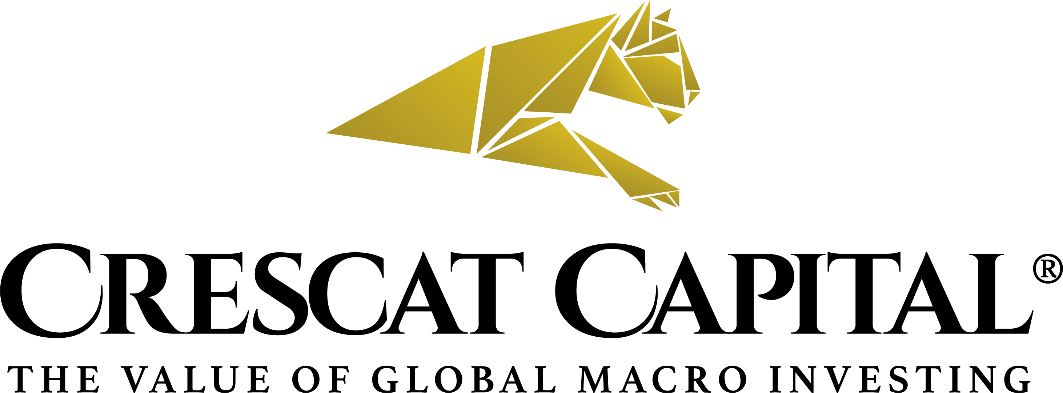 Crescat Firmwide Presentation
37